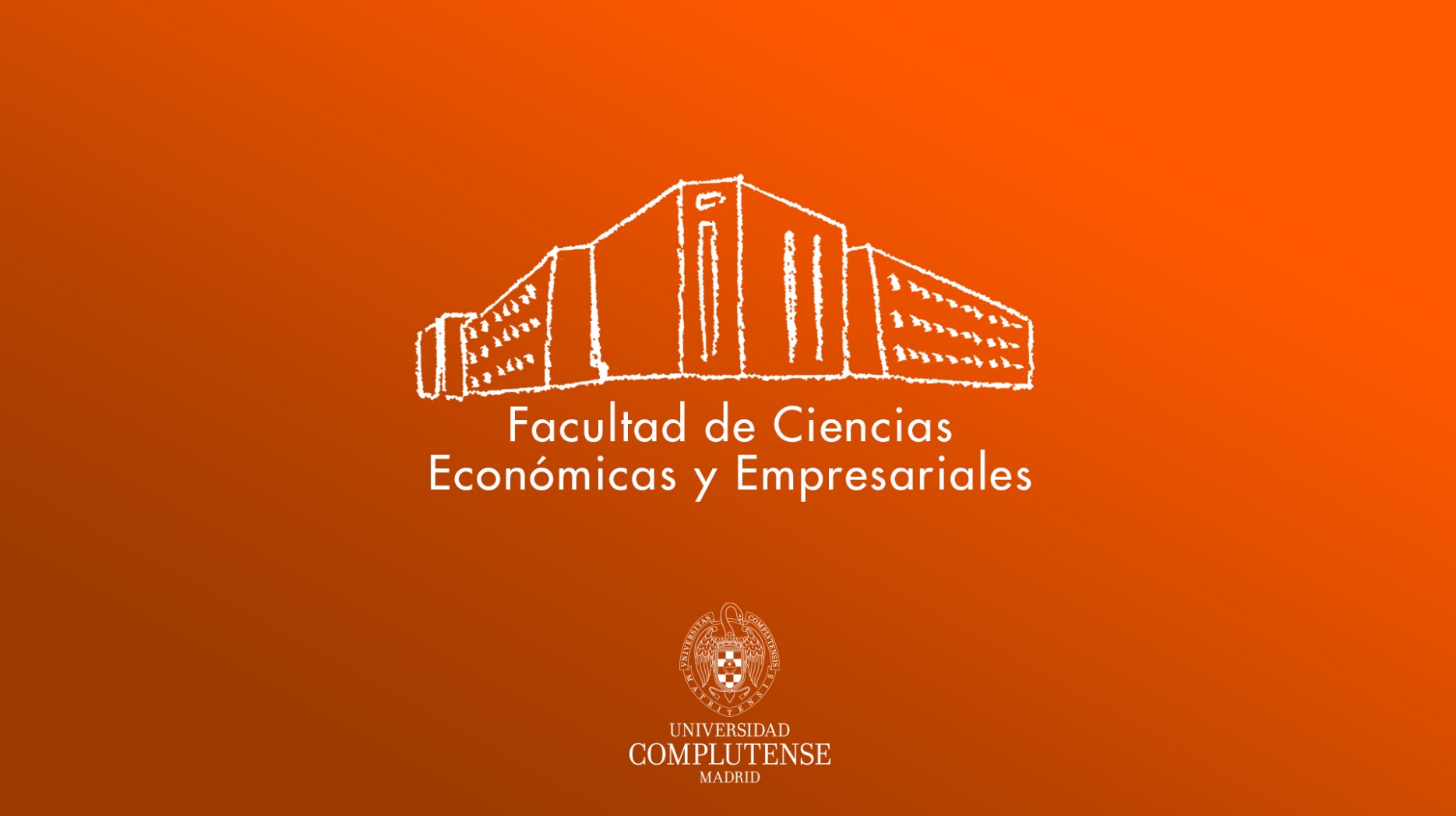 Encuestas de satisfacción PDI2022-23
MÁSTER EN FINANZAS DE EMPRESA
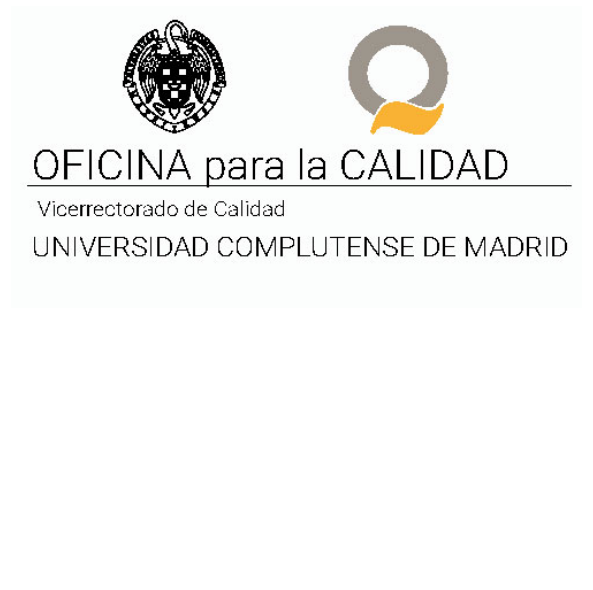 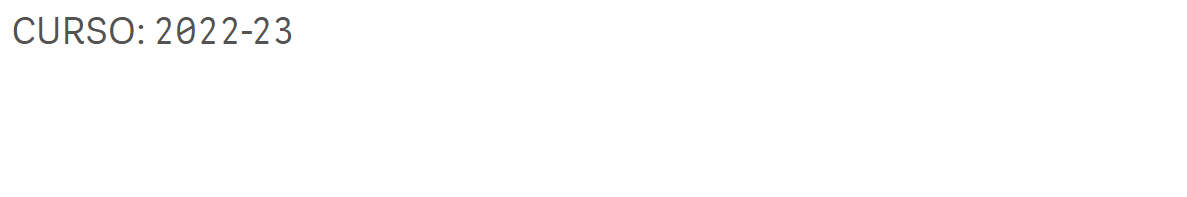 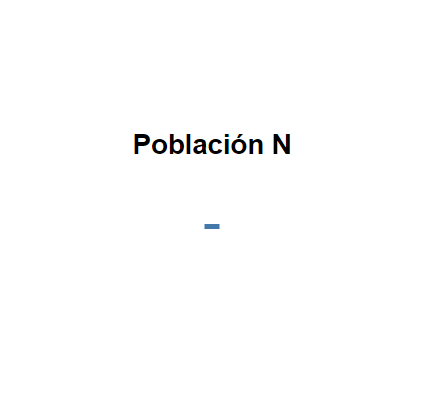 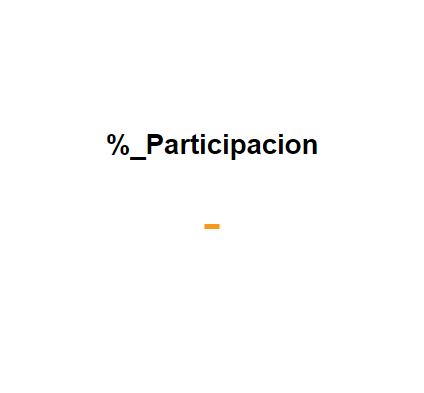 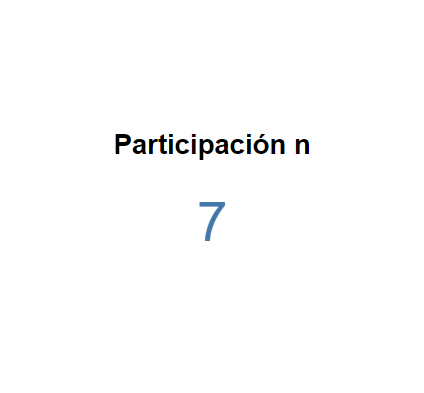 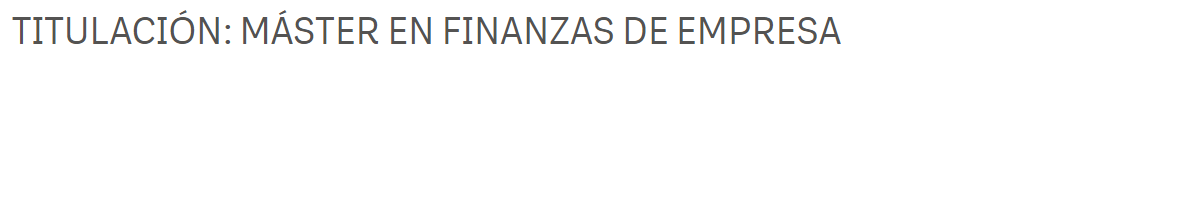 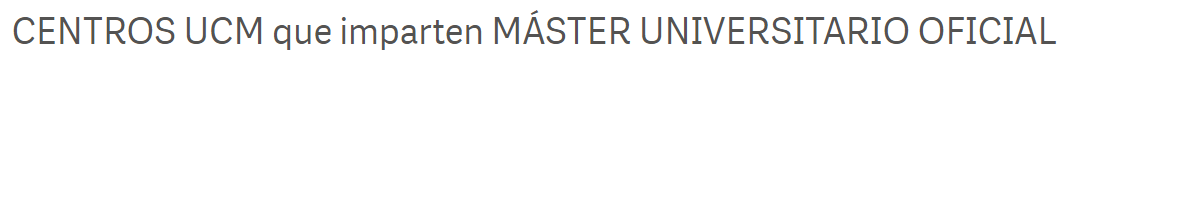 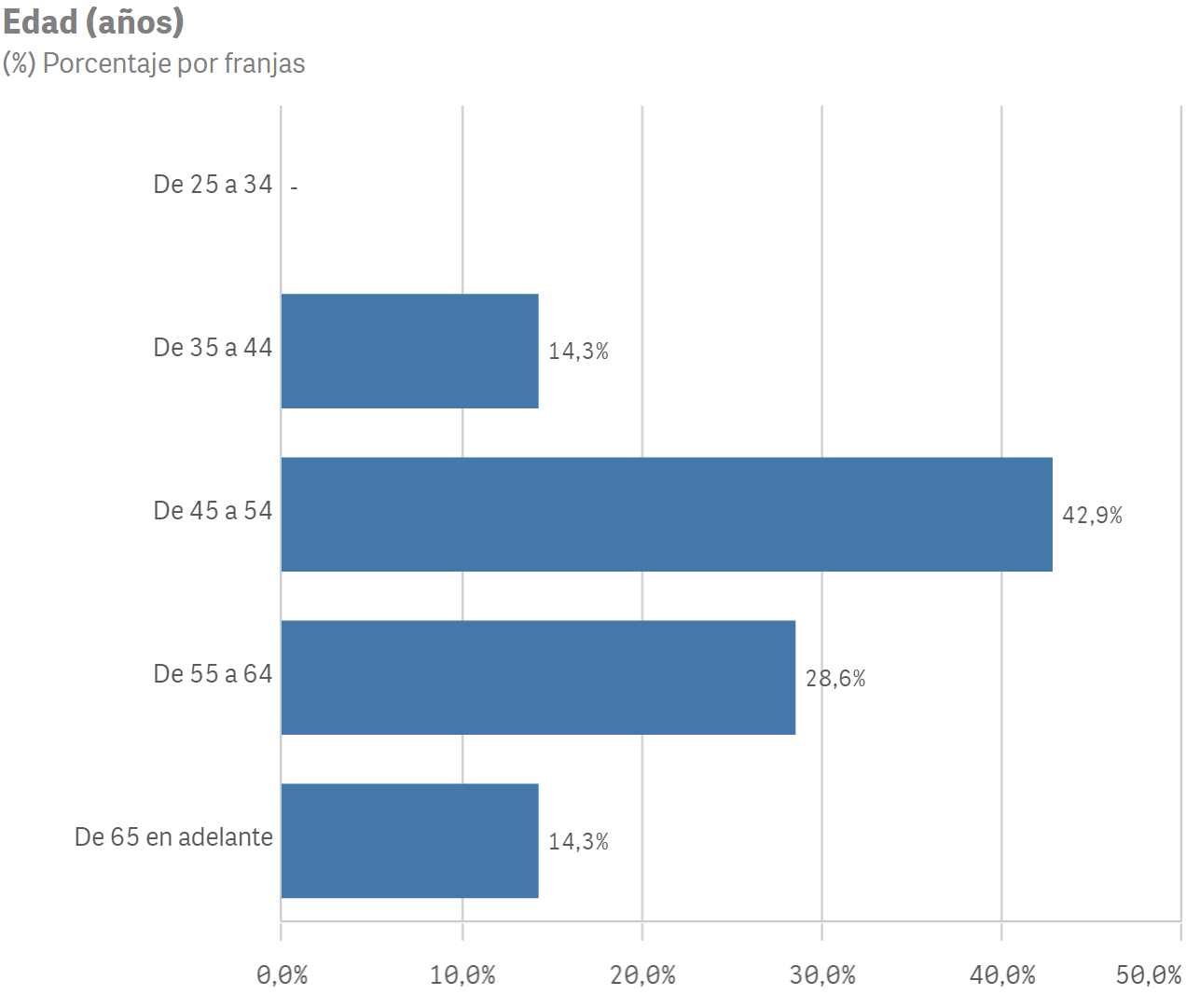 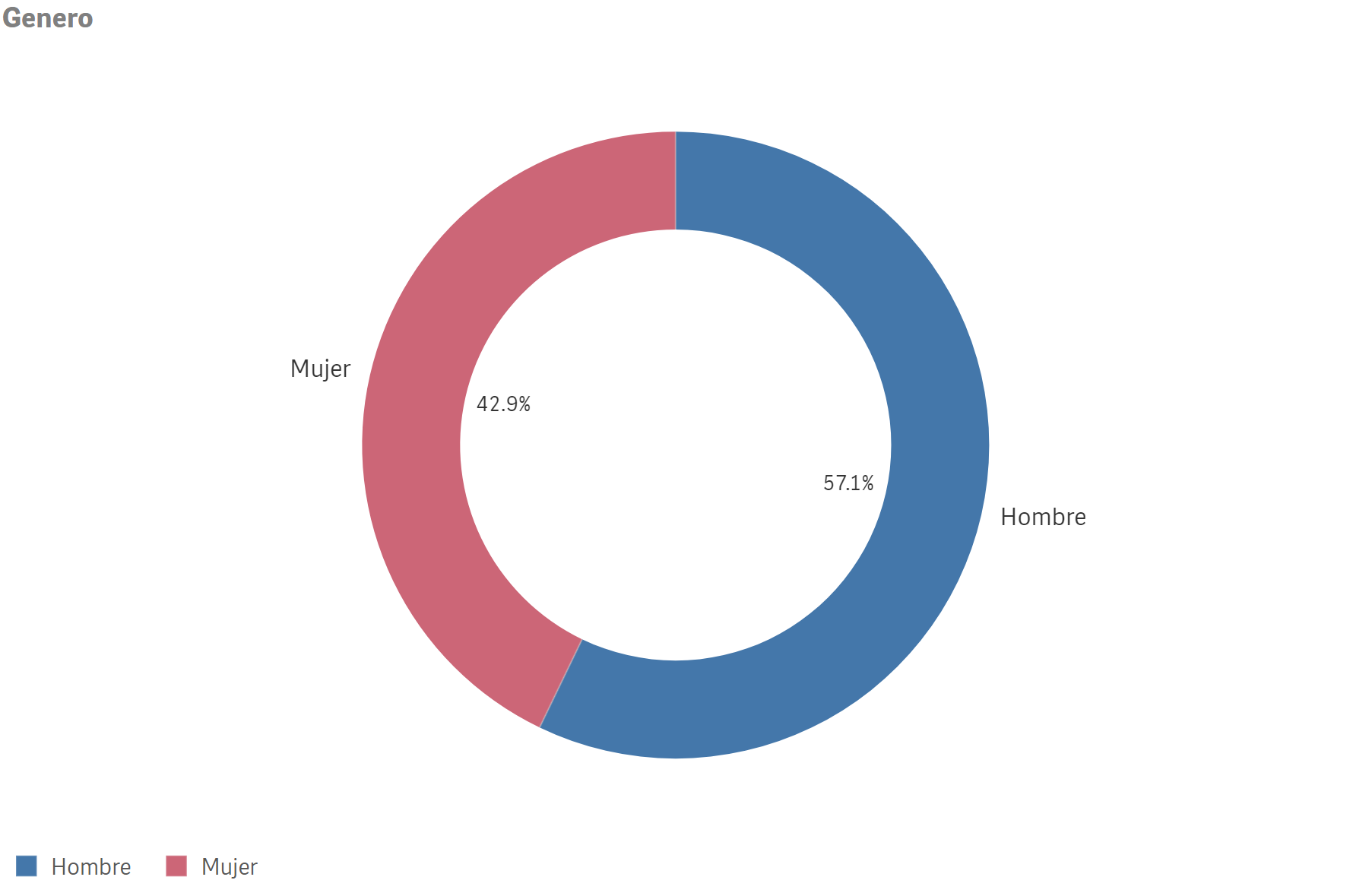 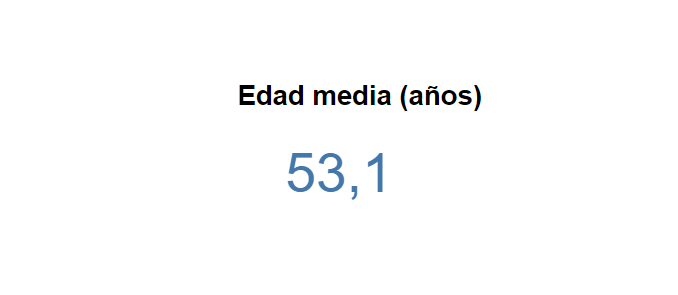 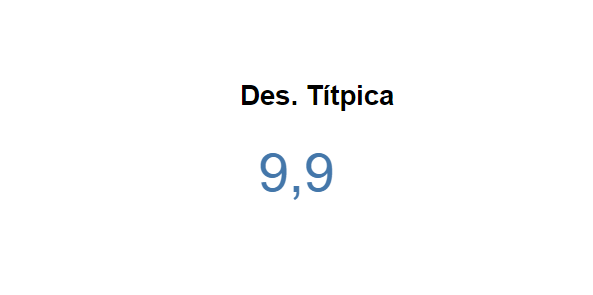 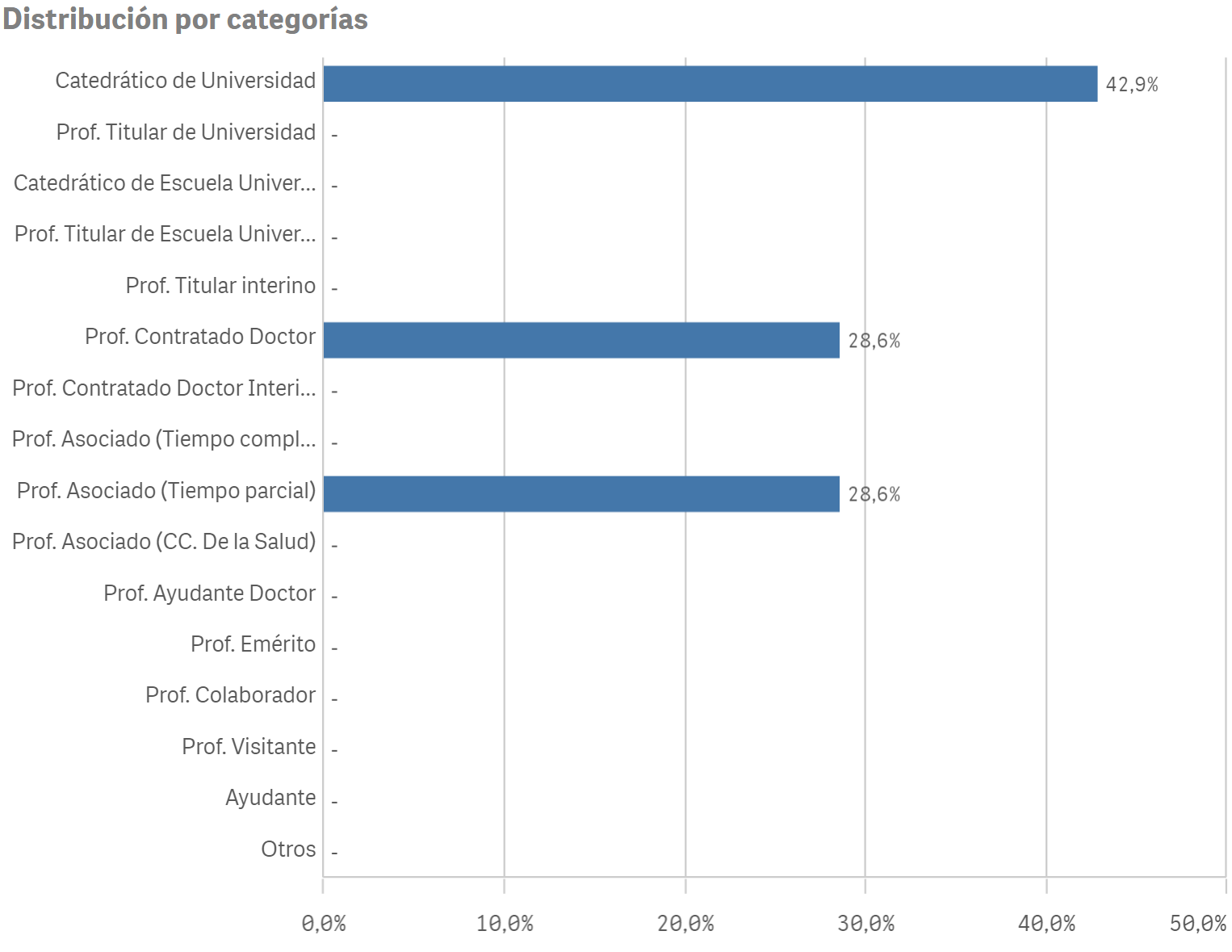 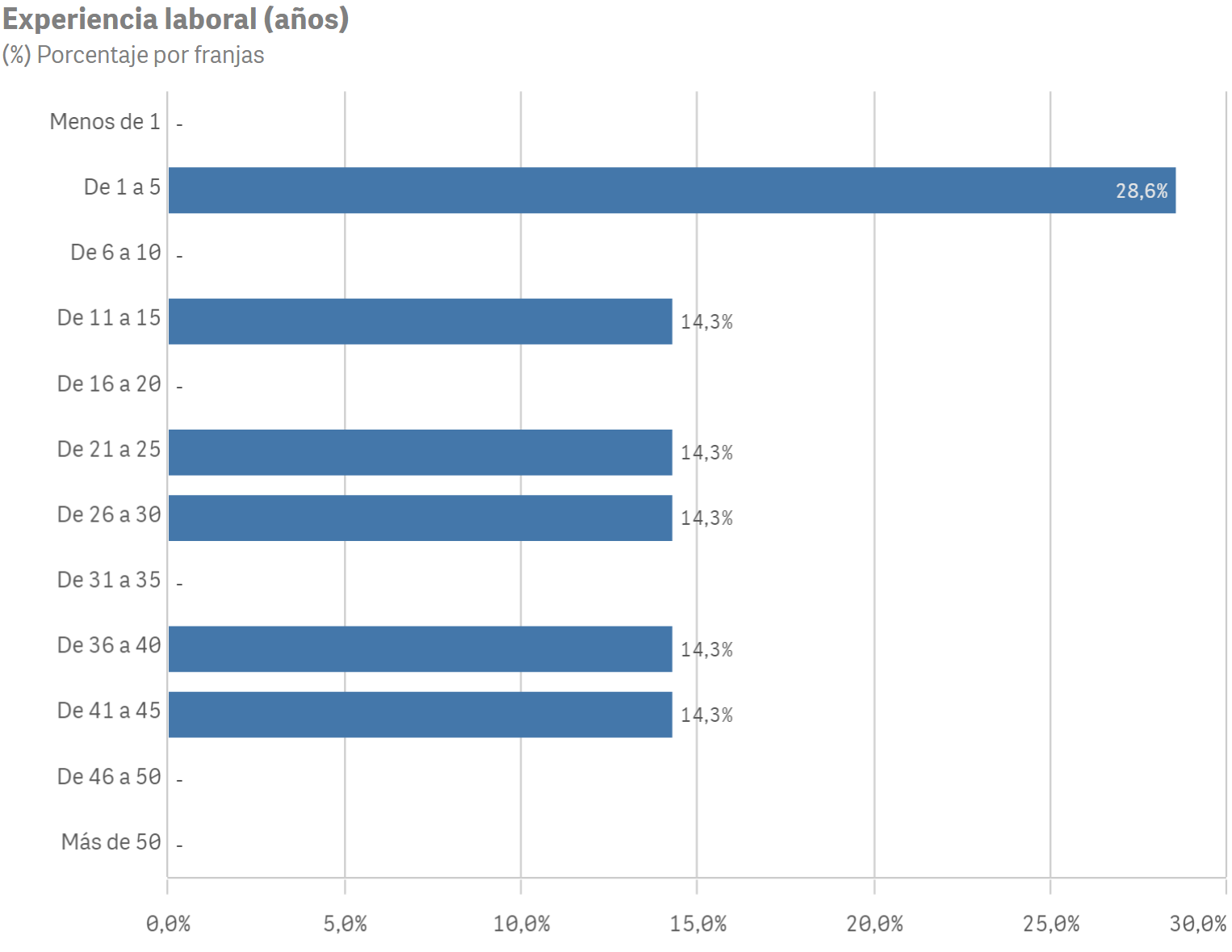 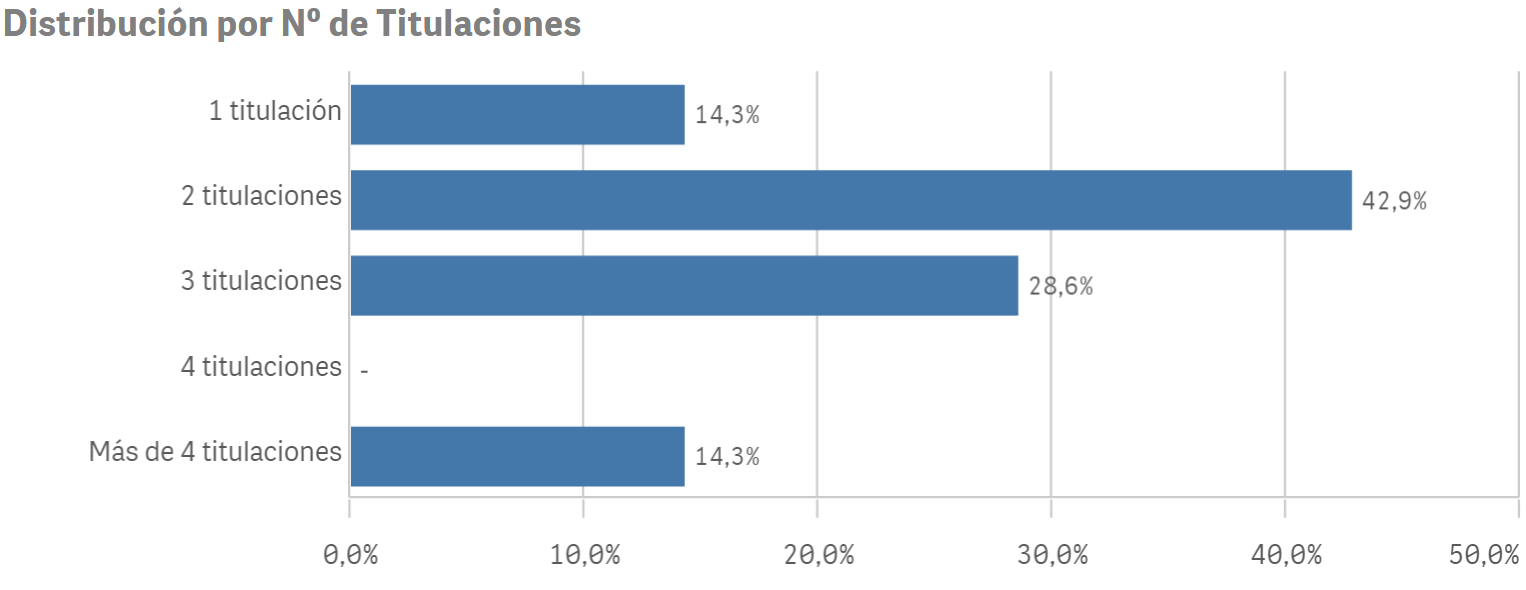 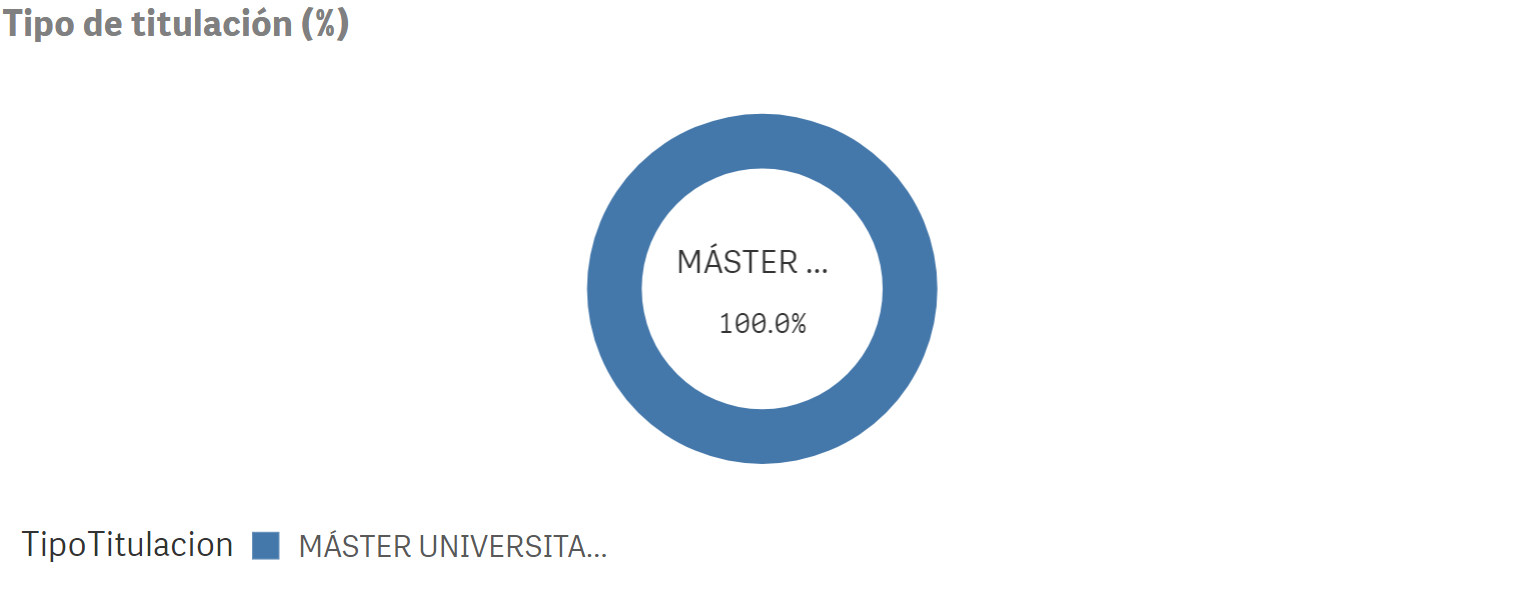 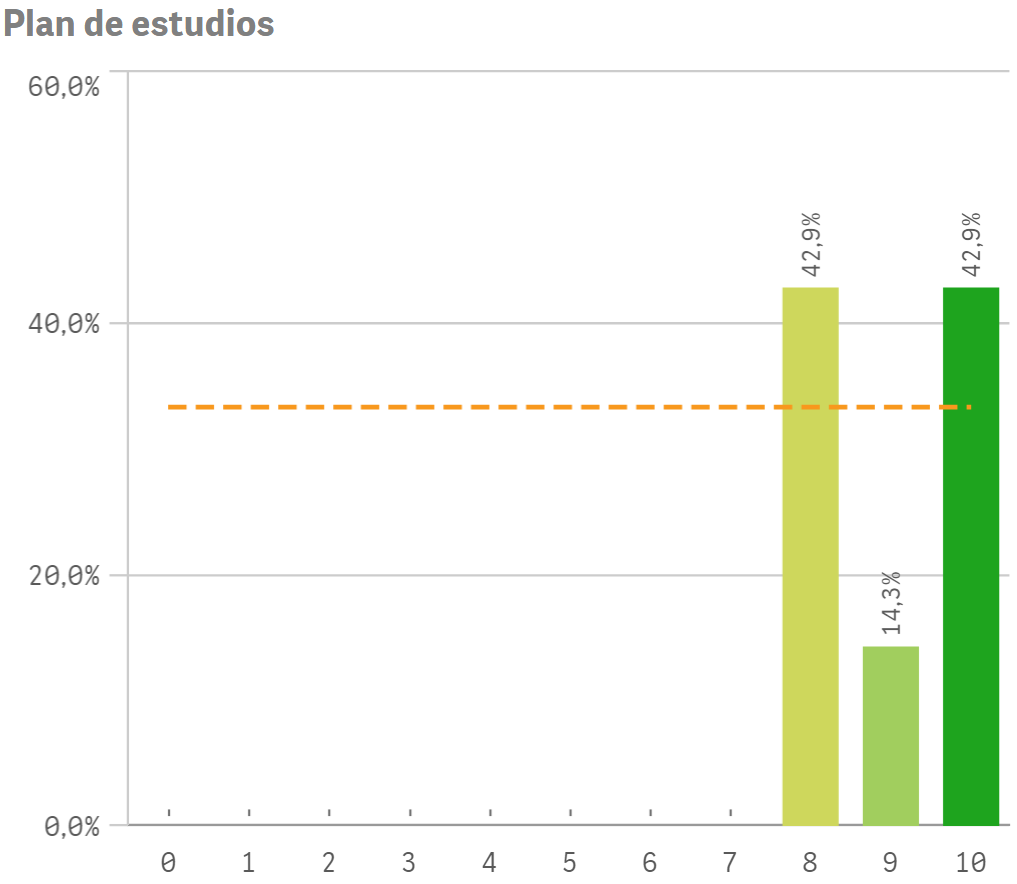 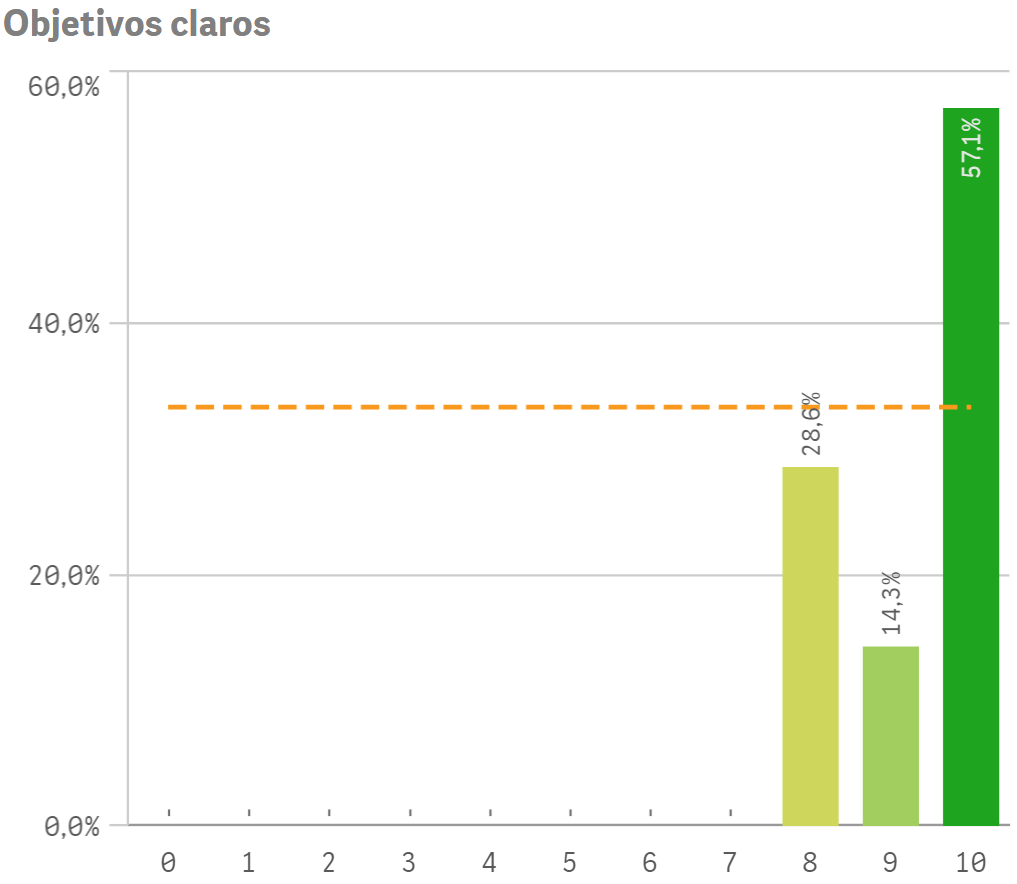 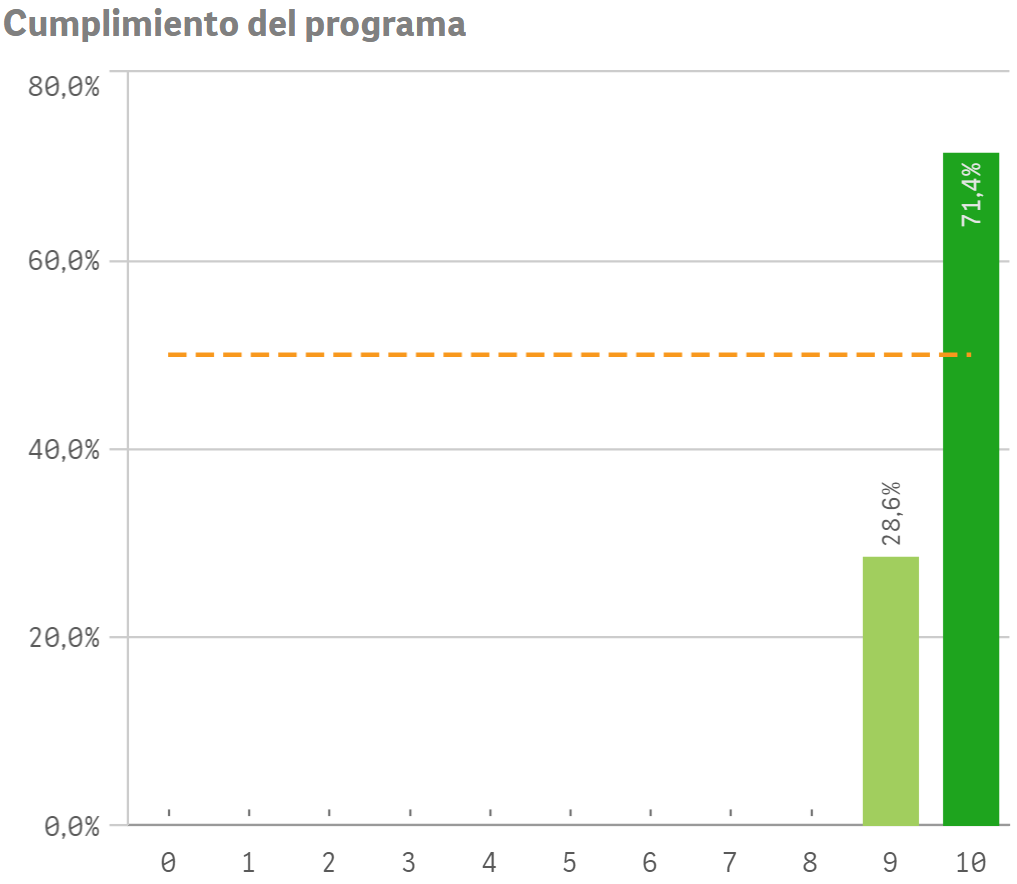 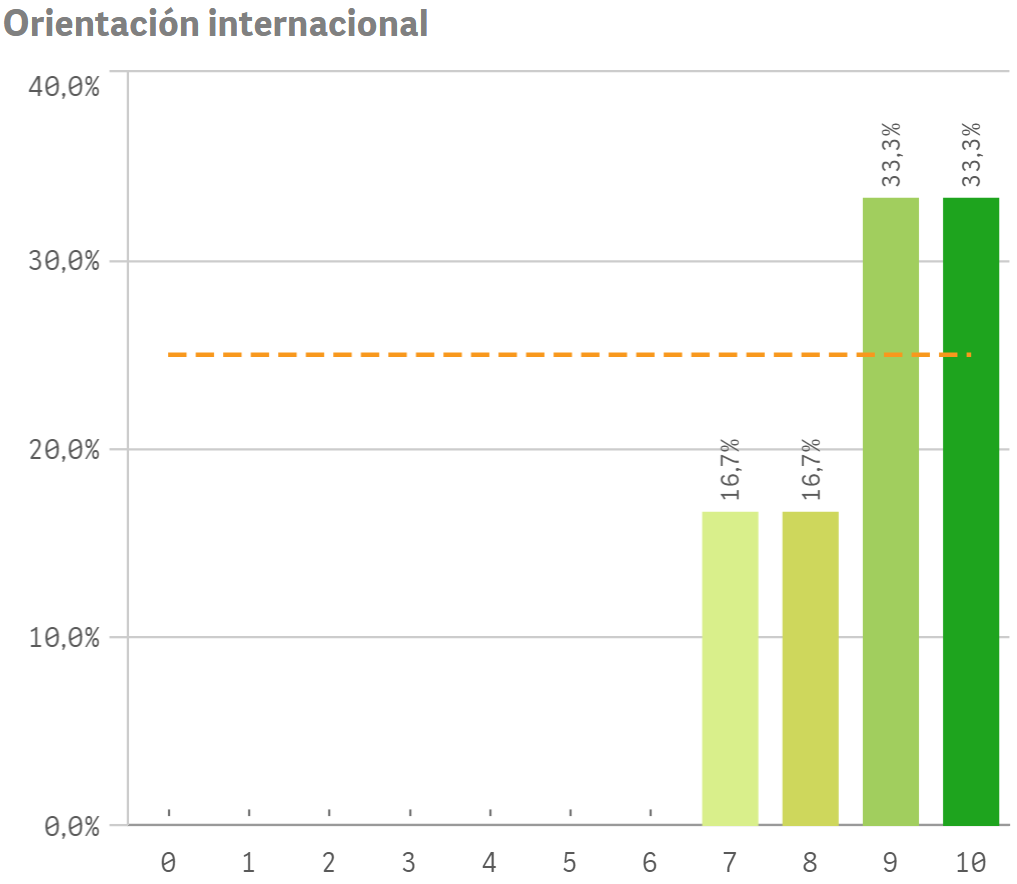 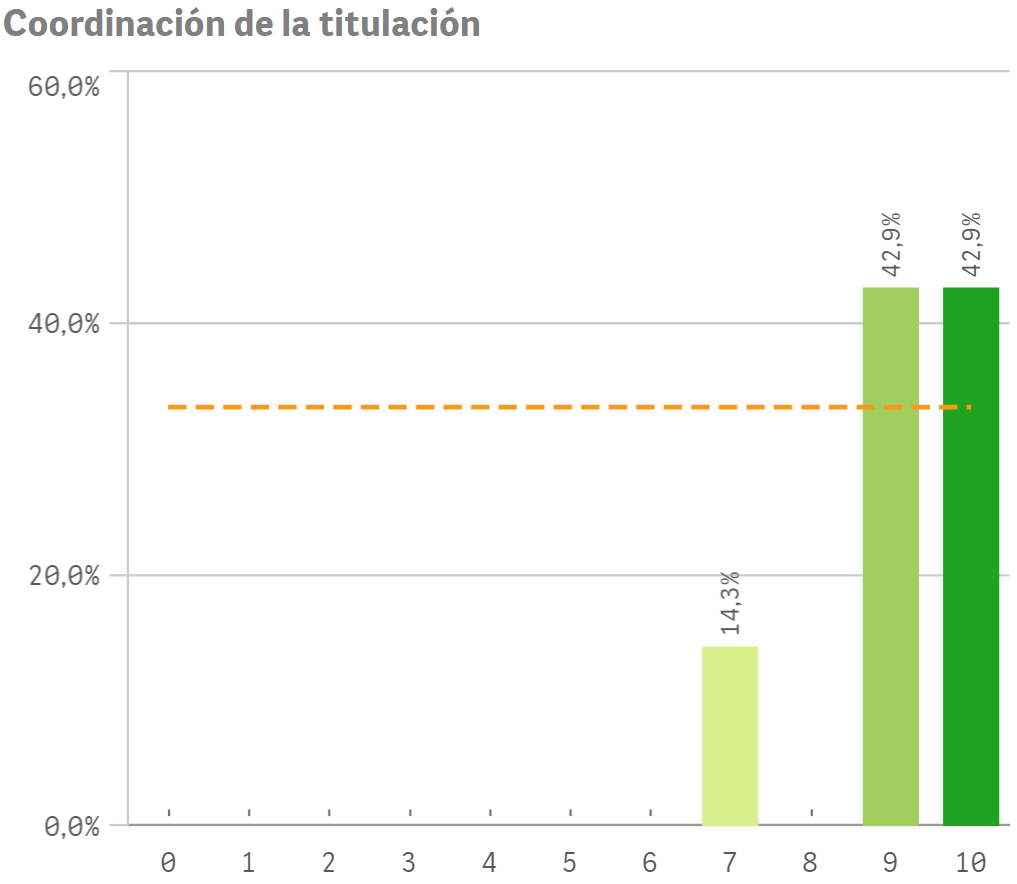 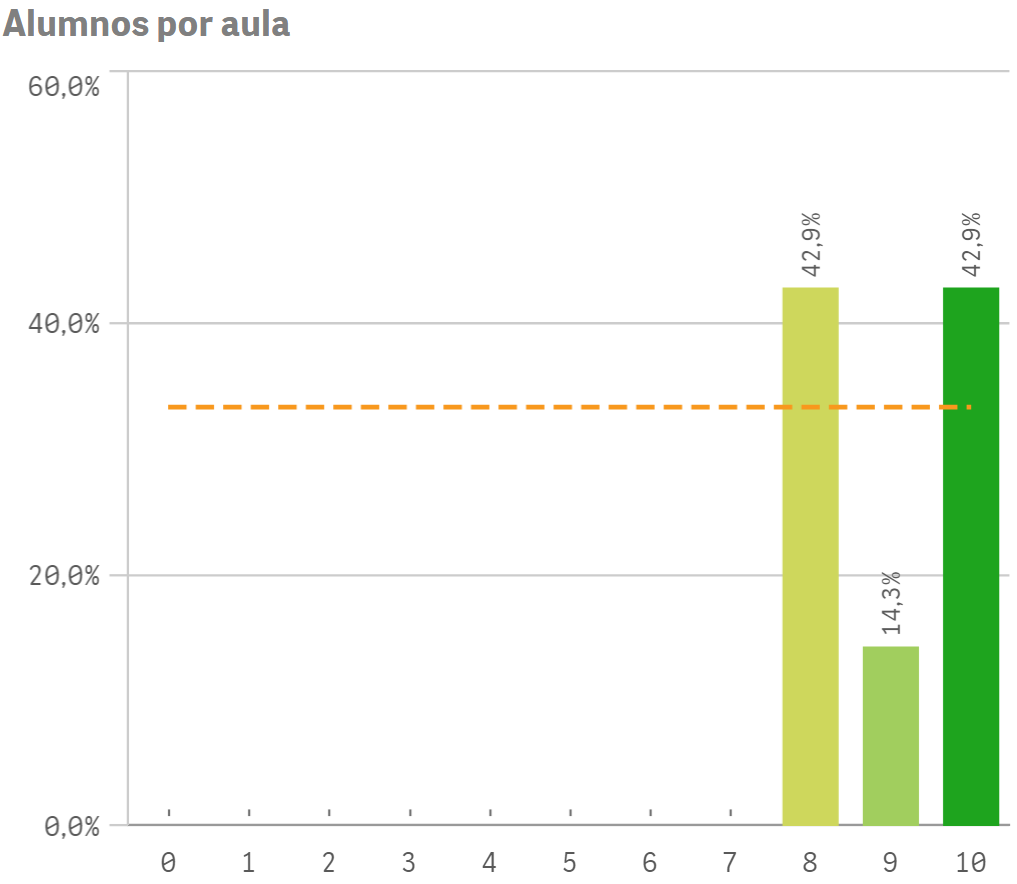 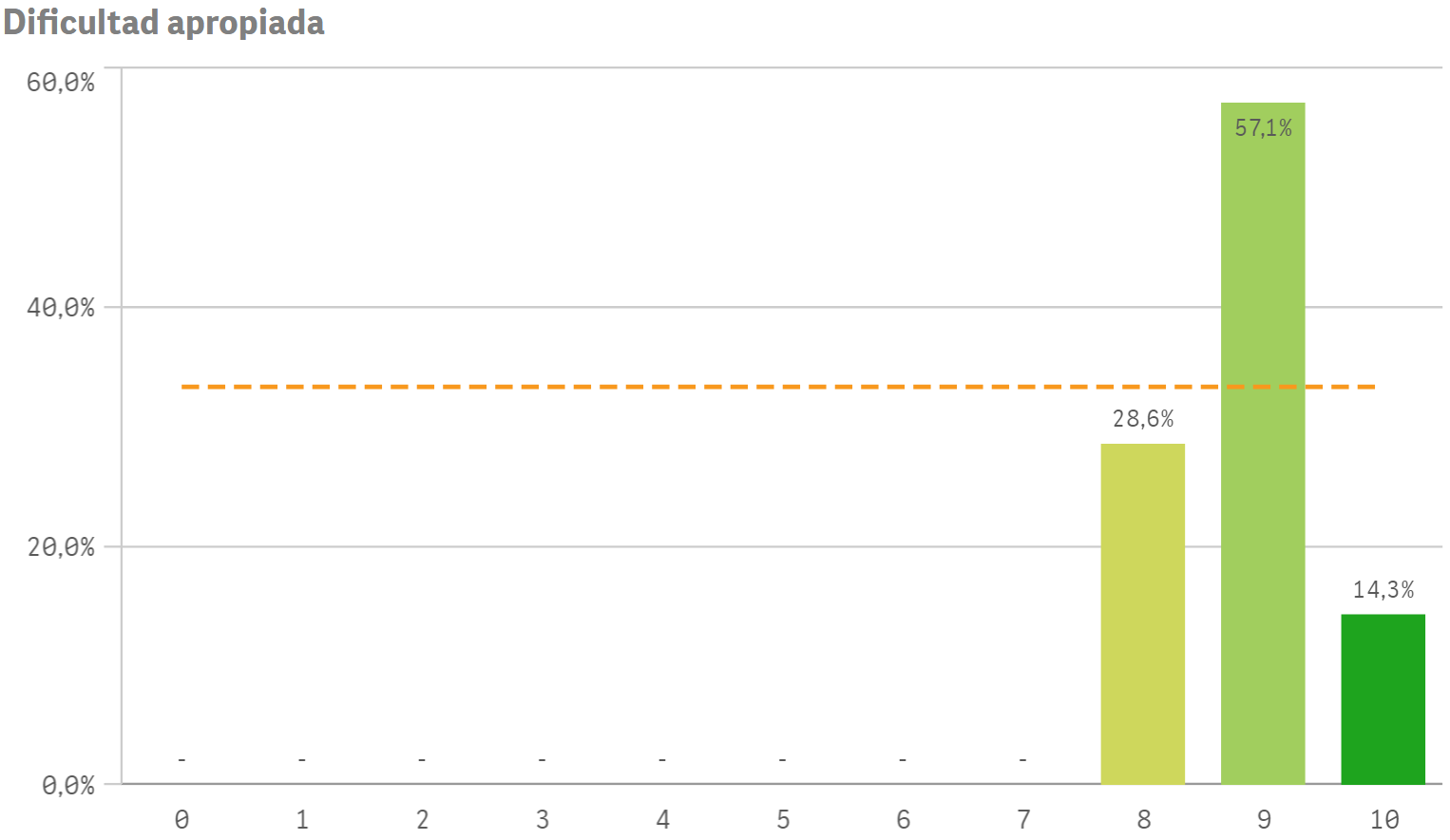 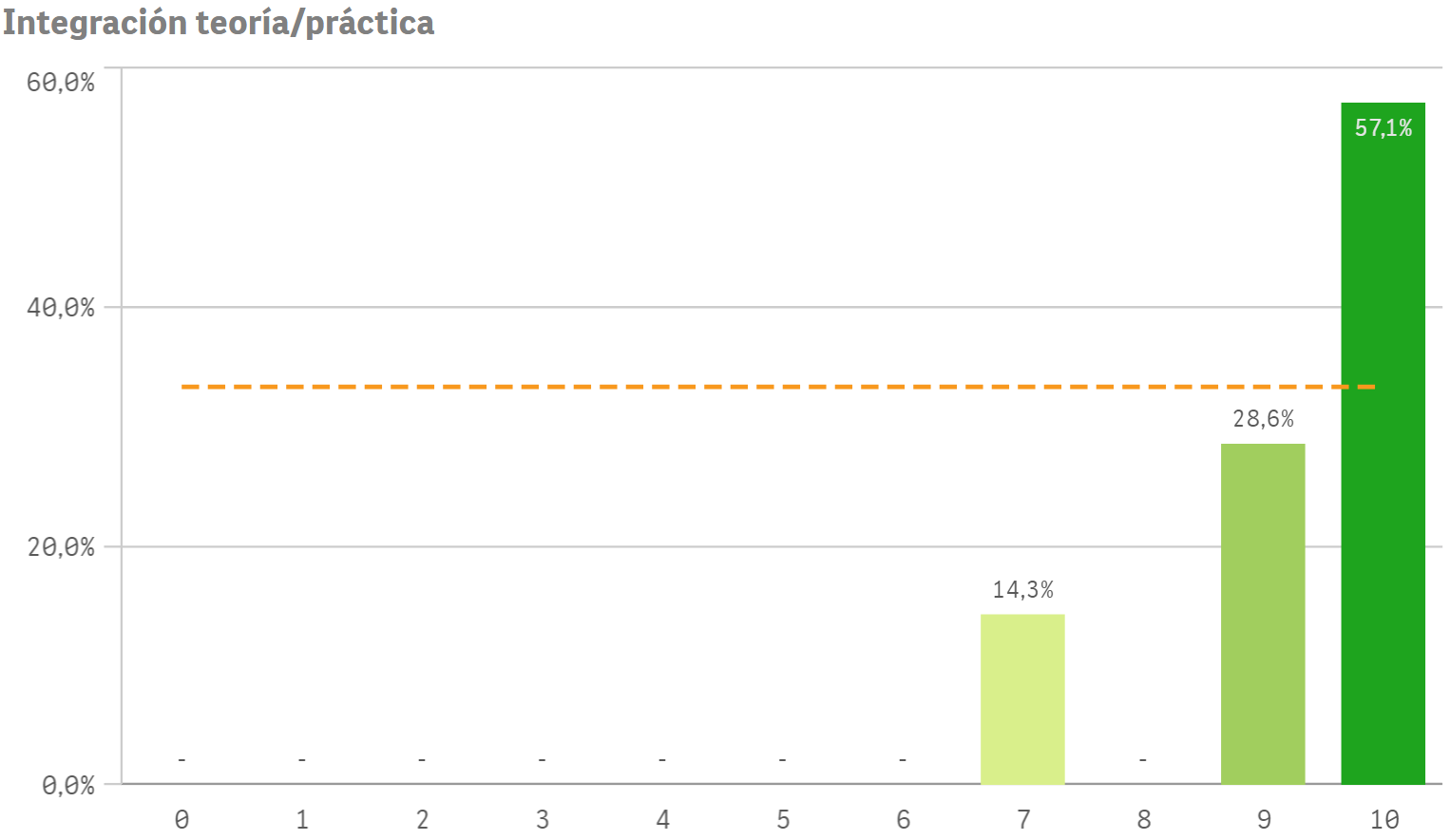 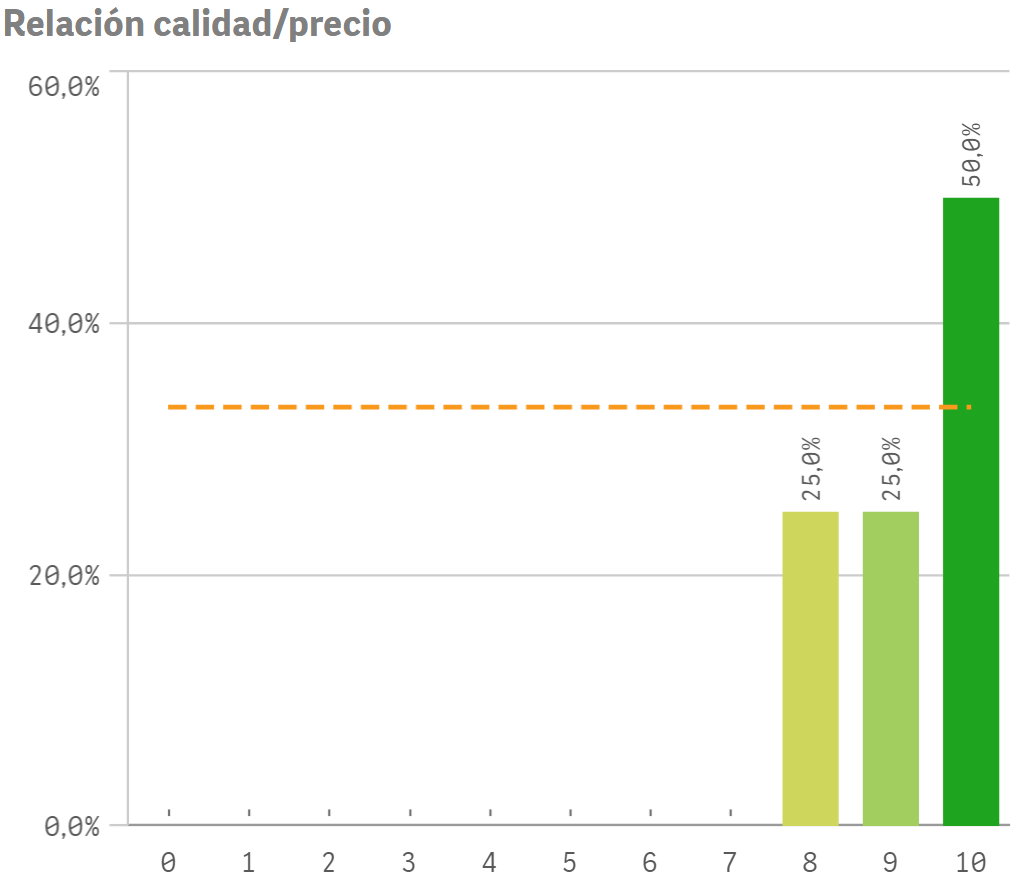 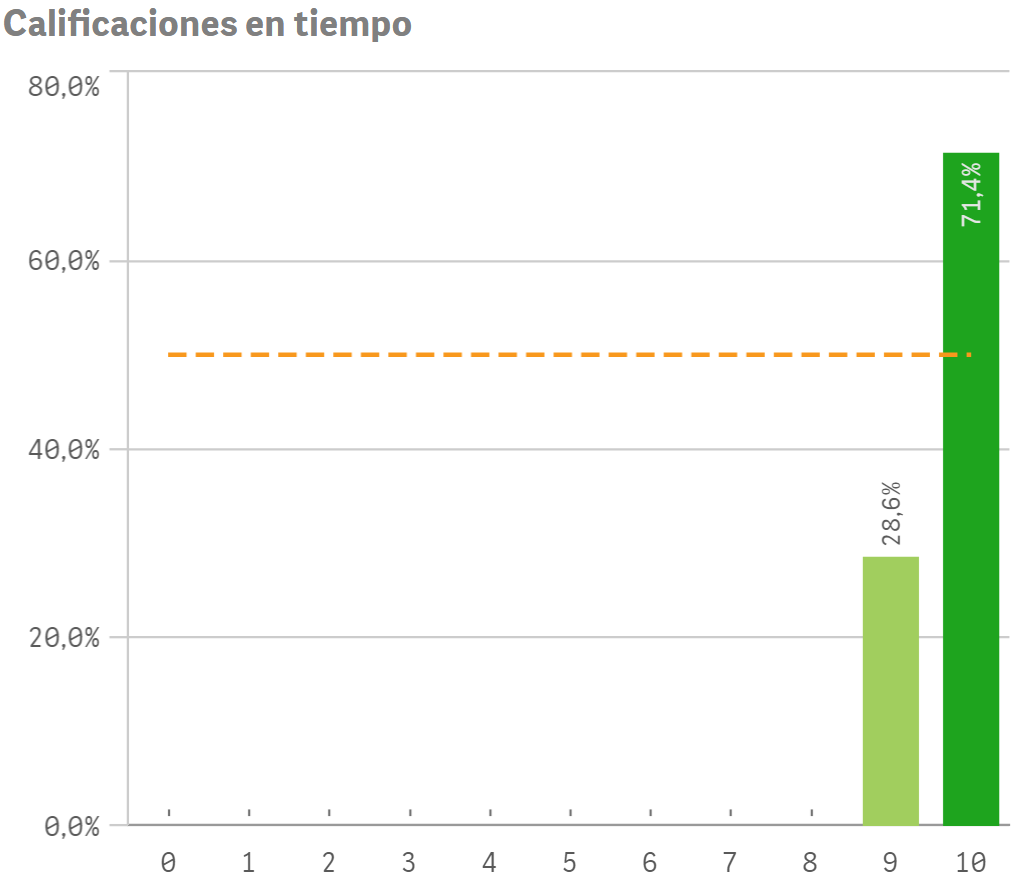 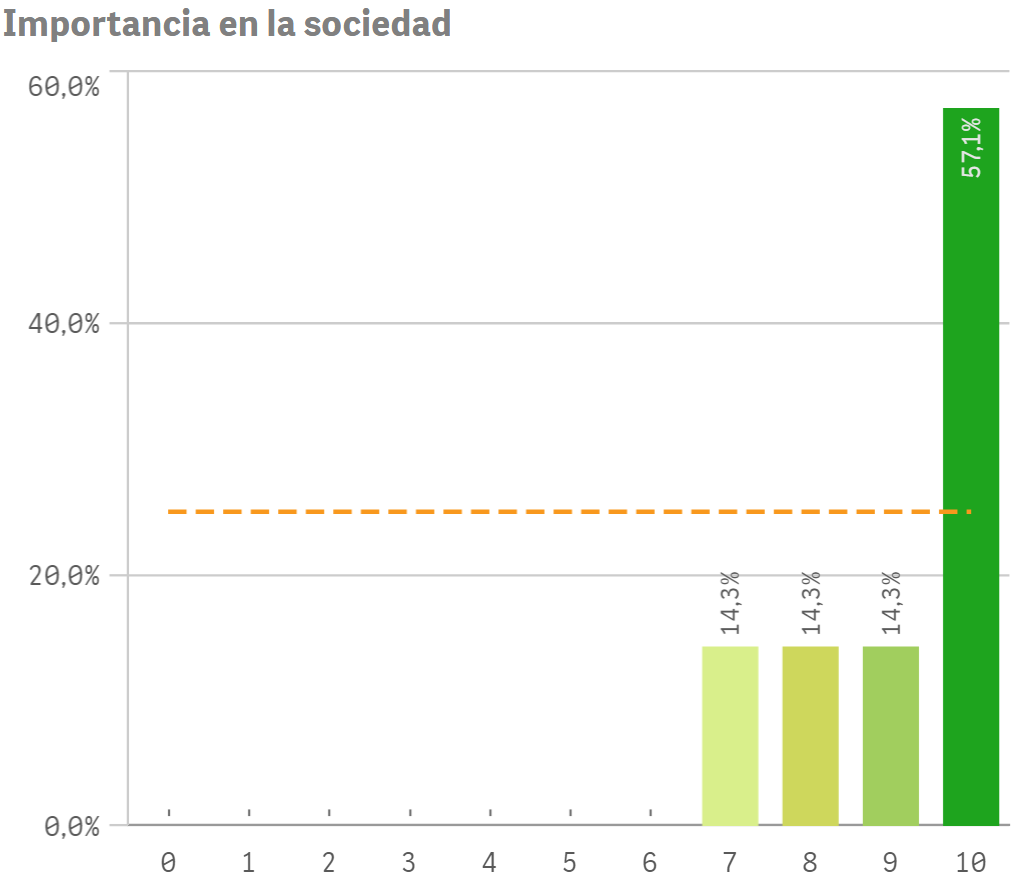 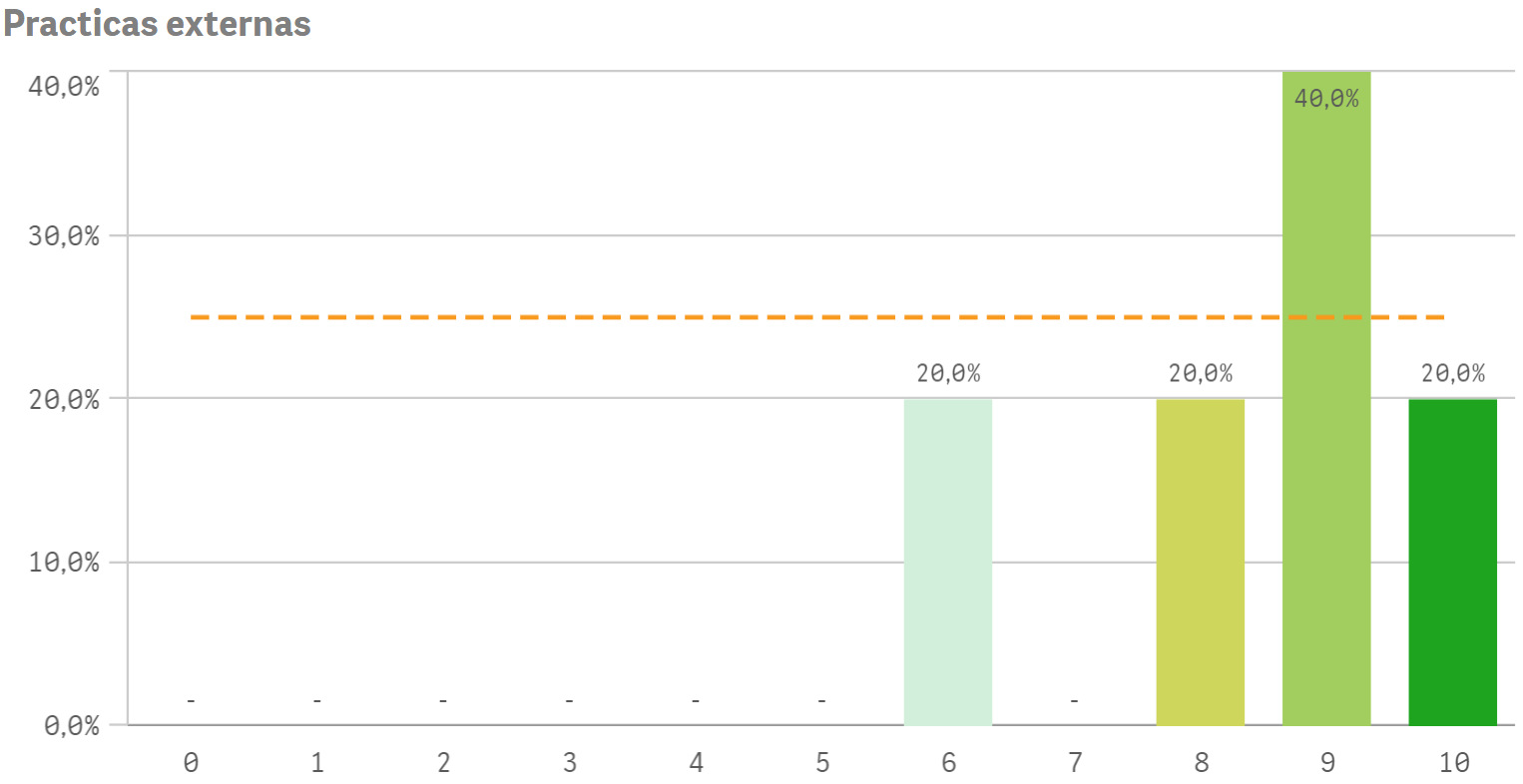 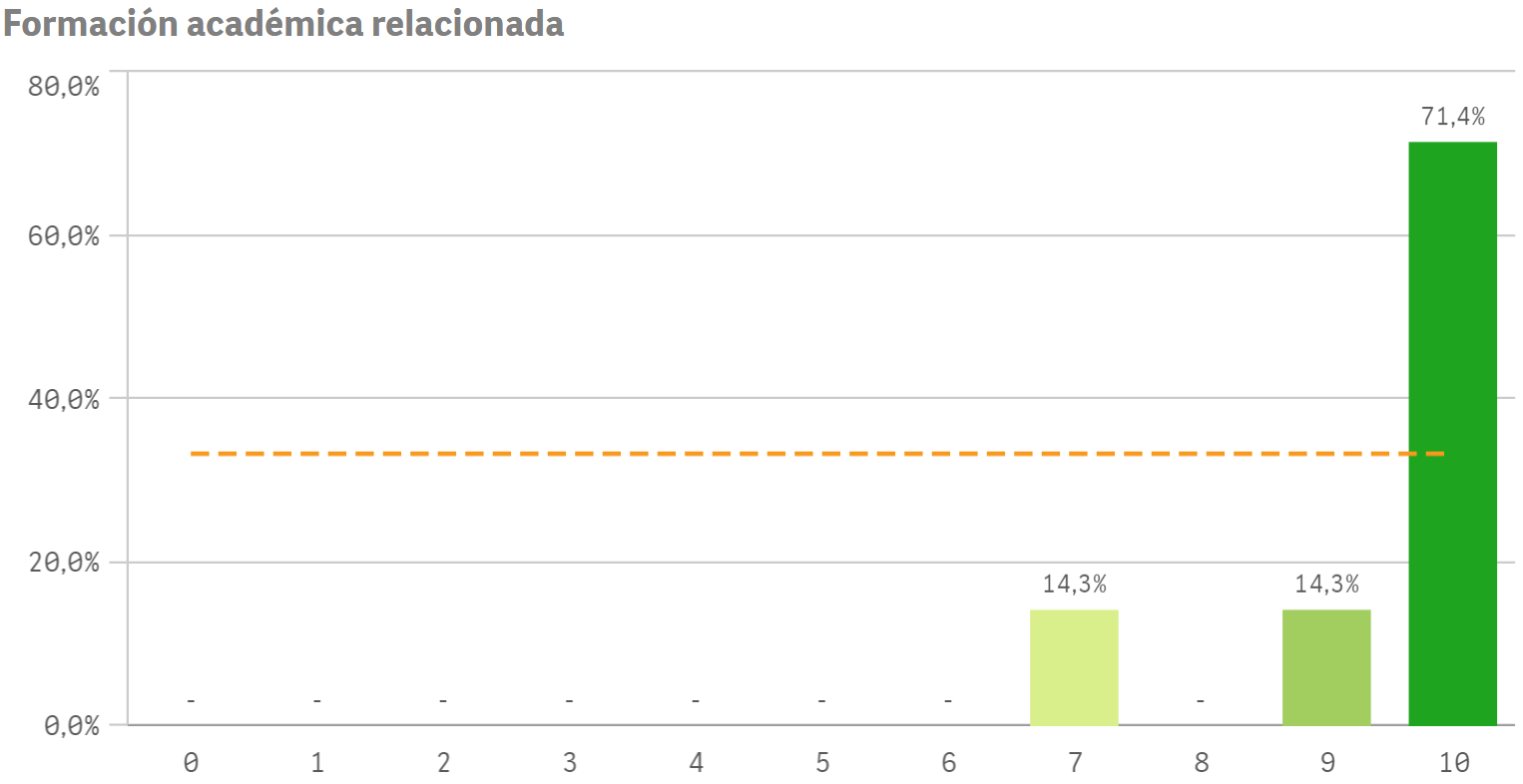 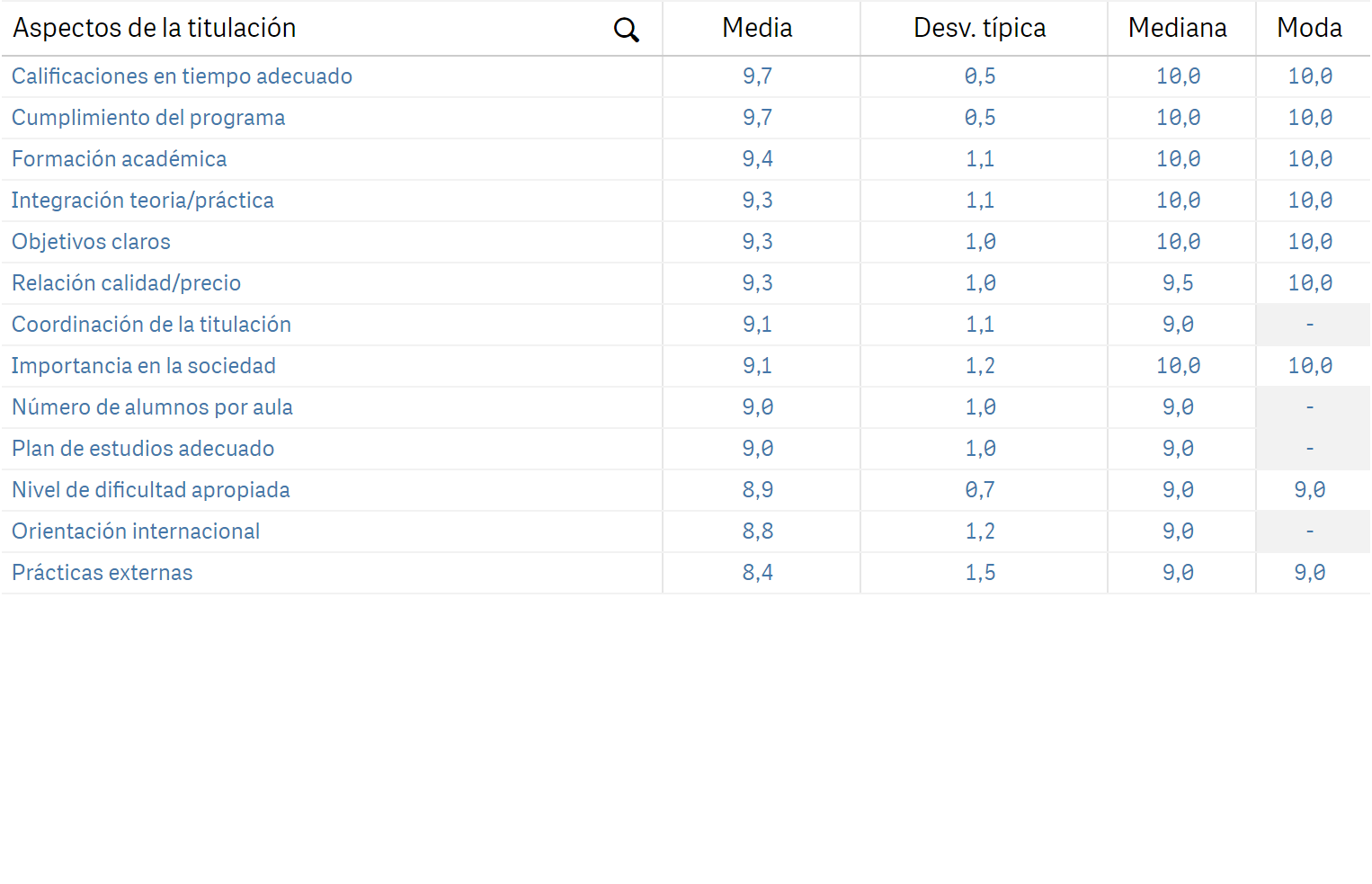 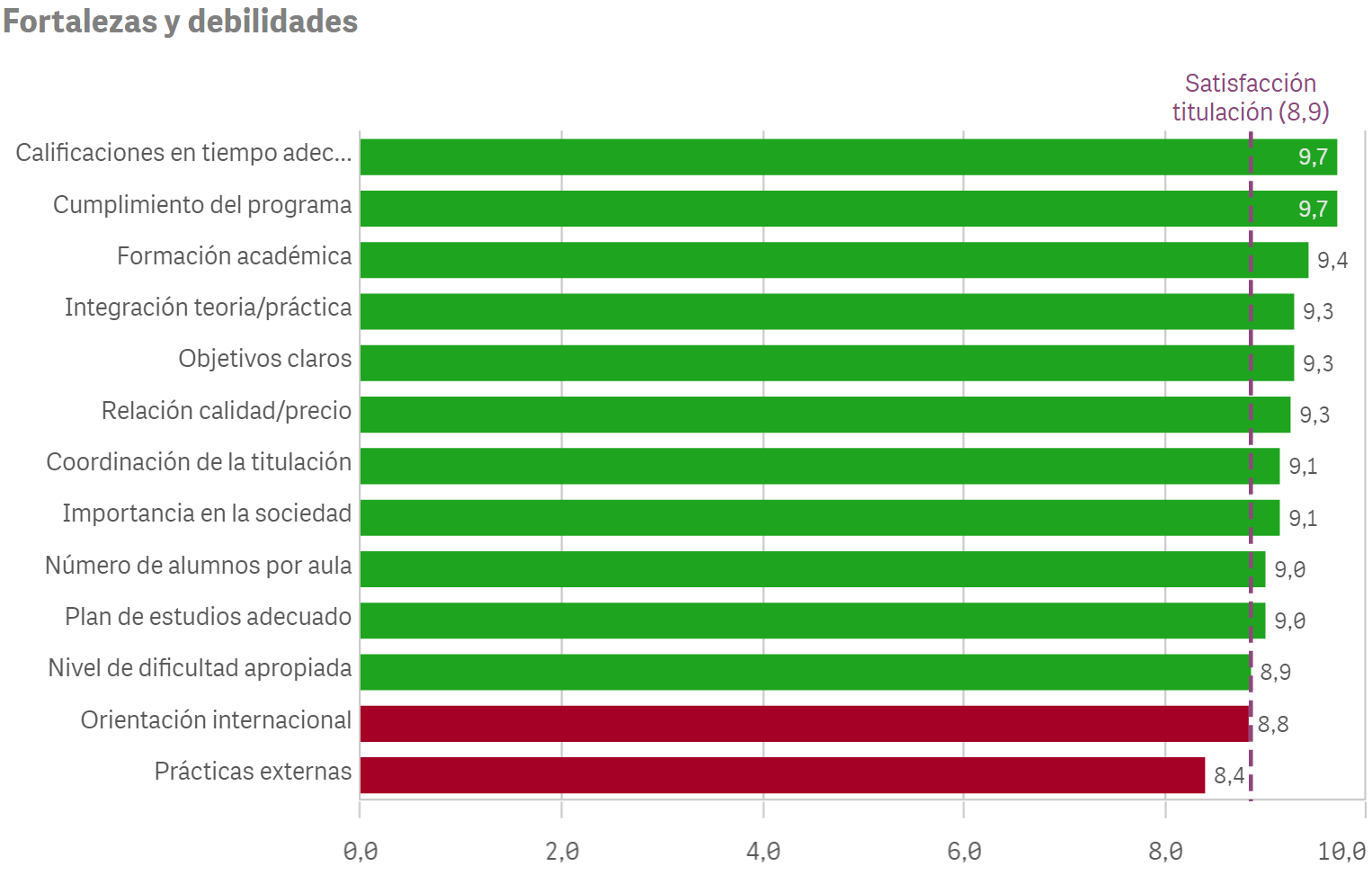 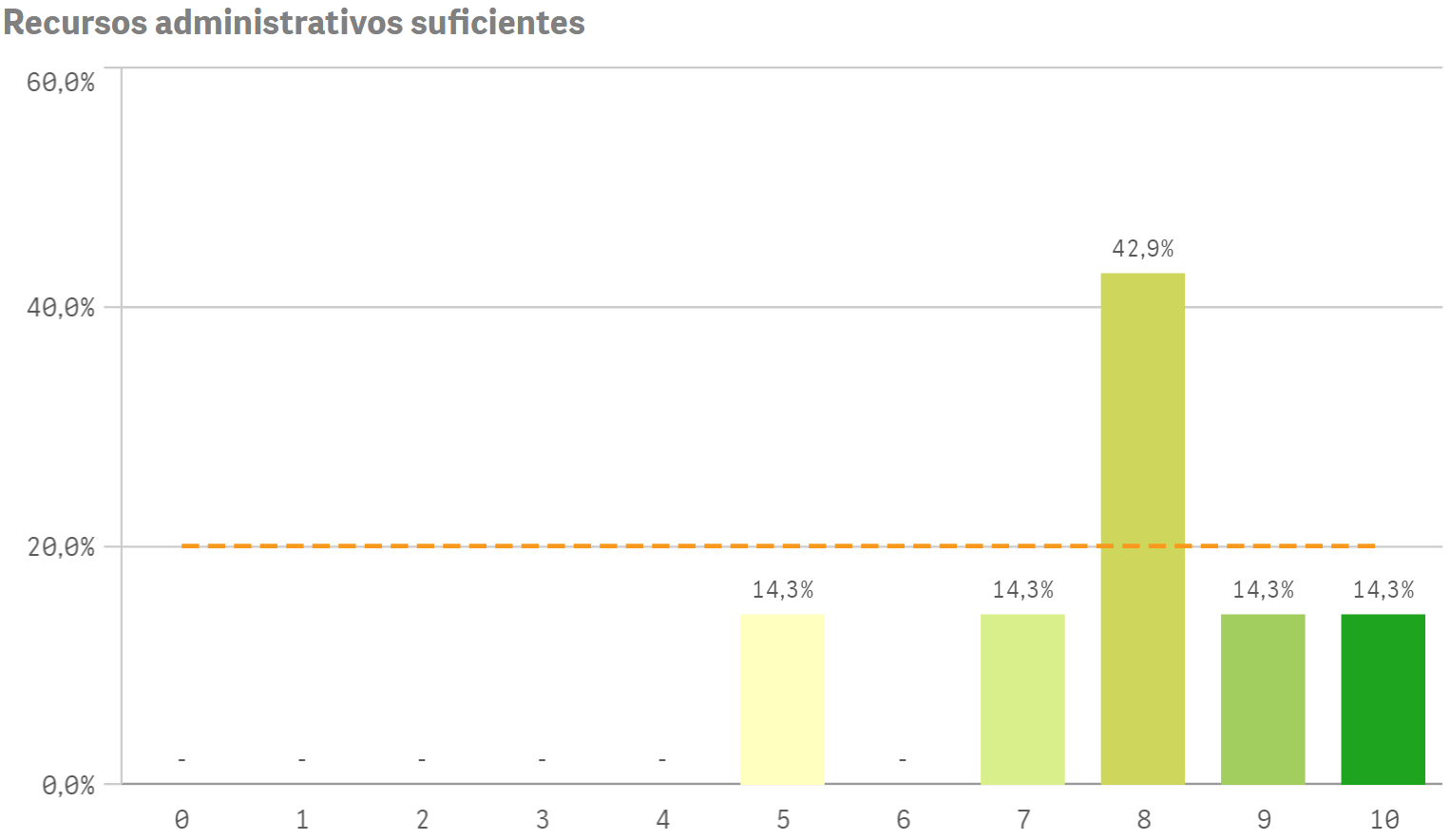 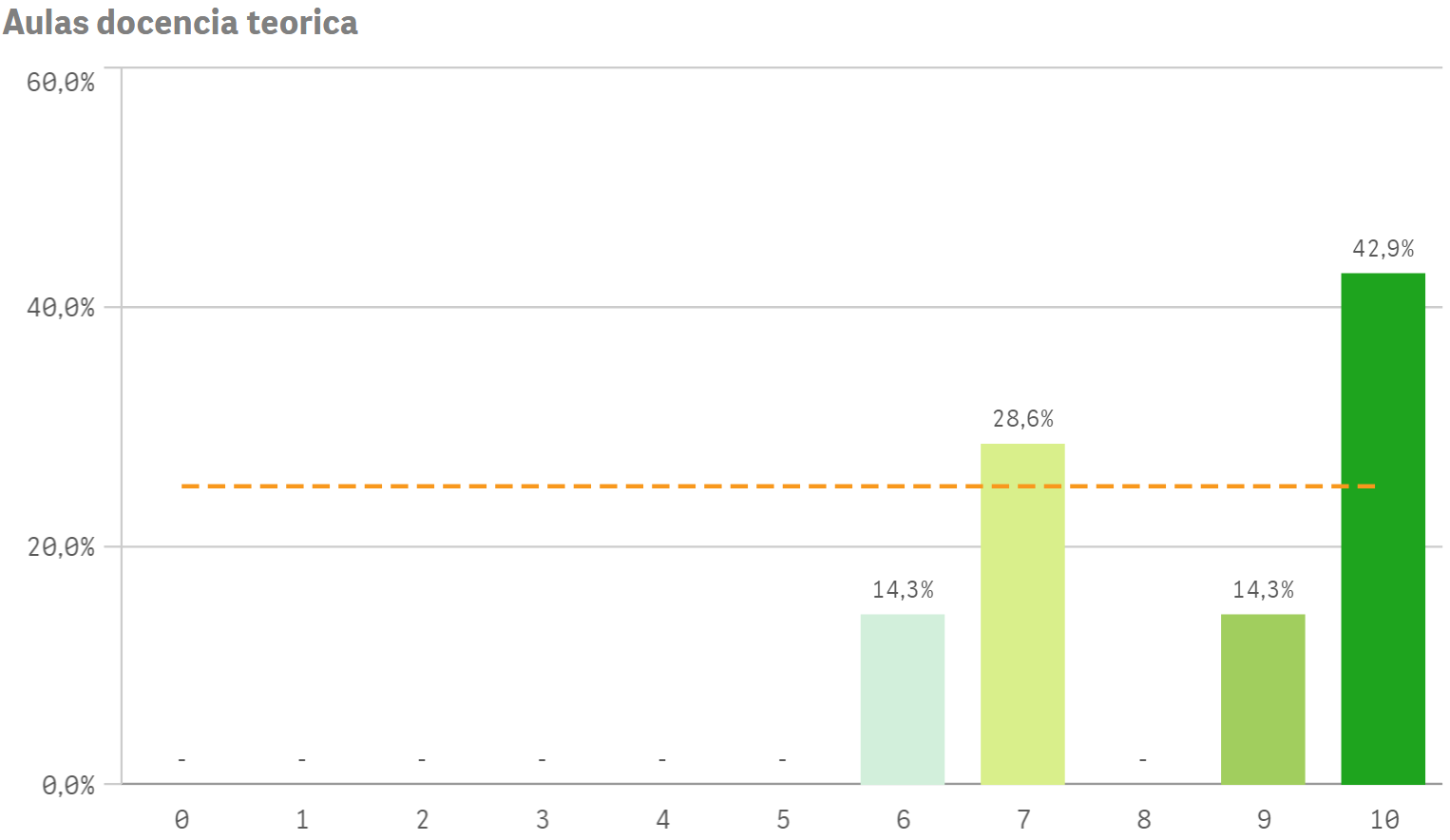 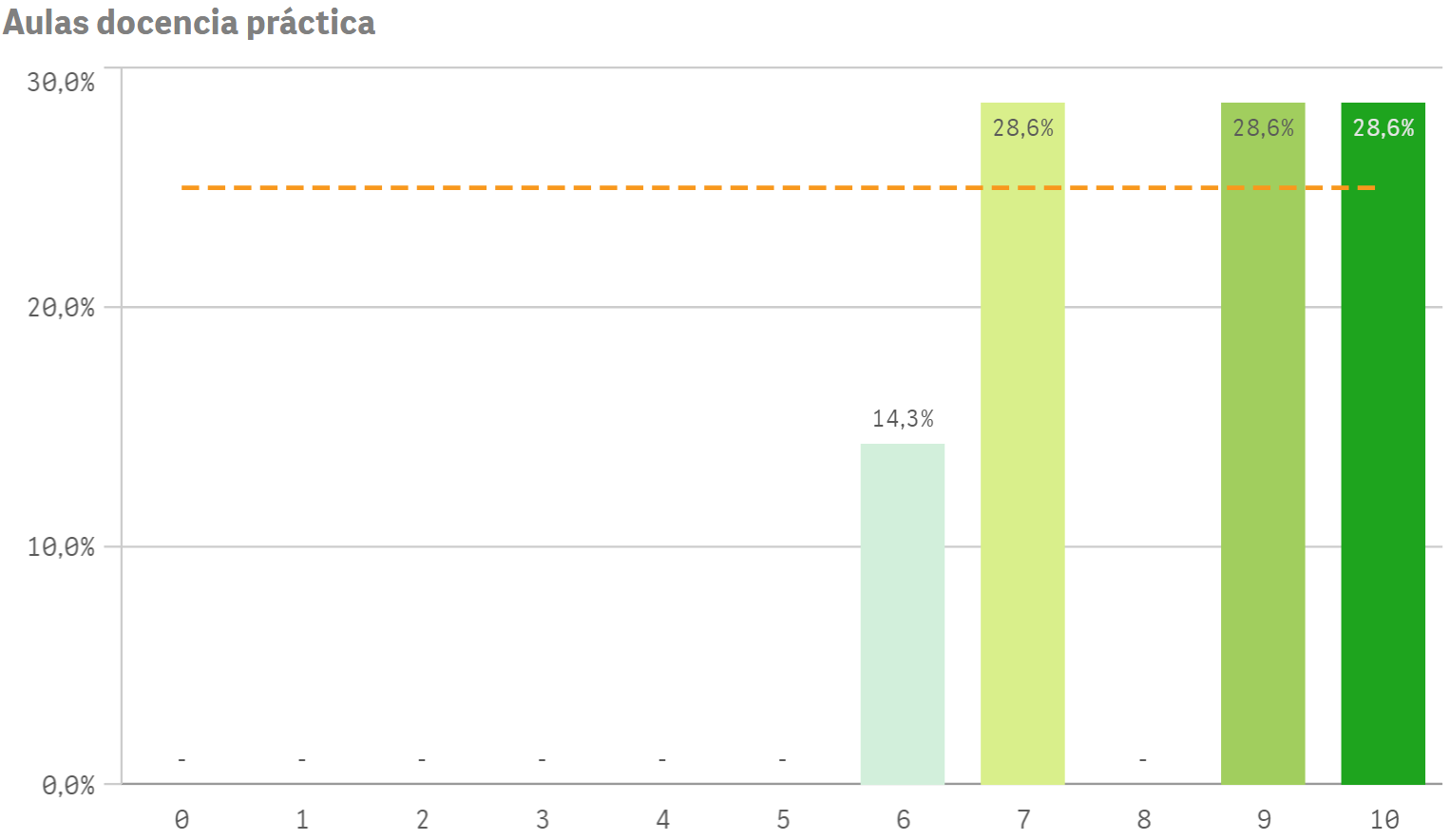 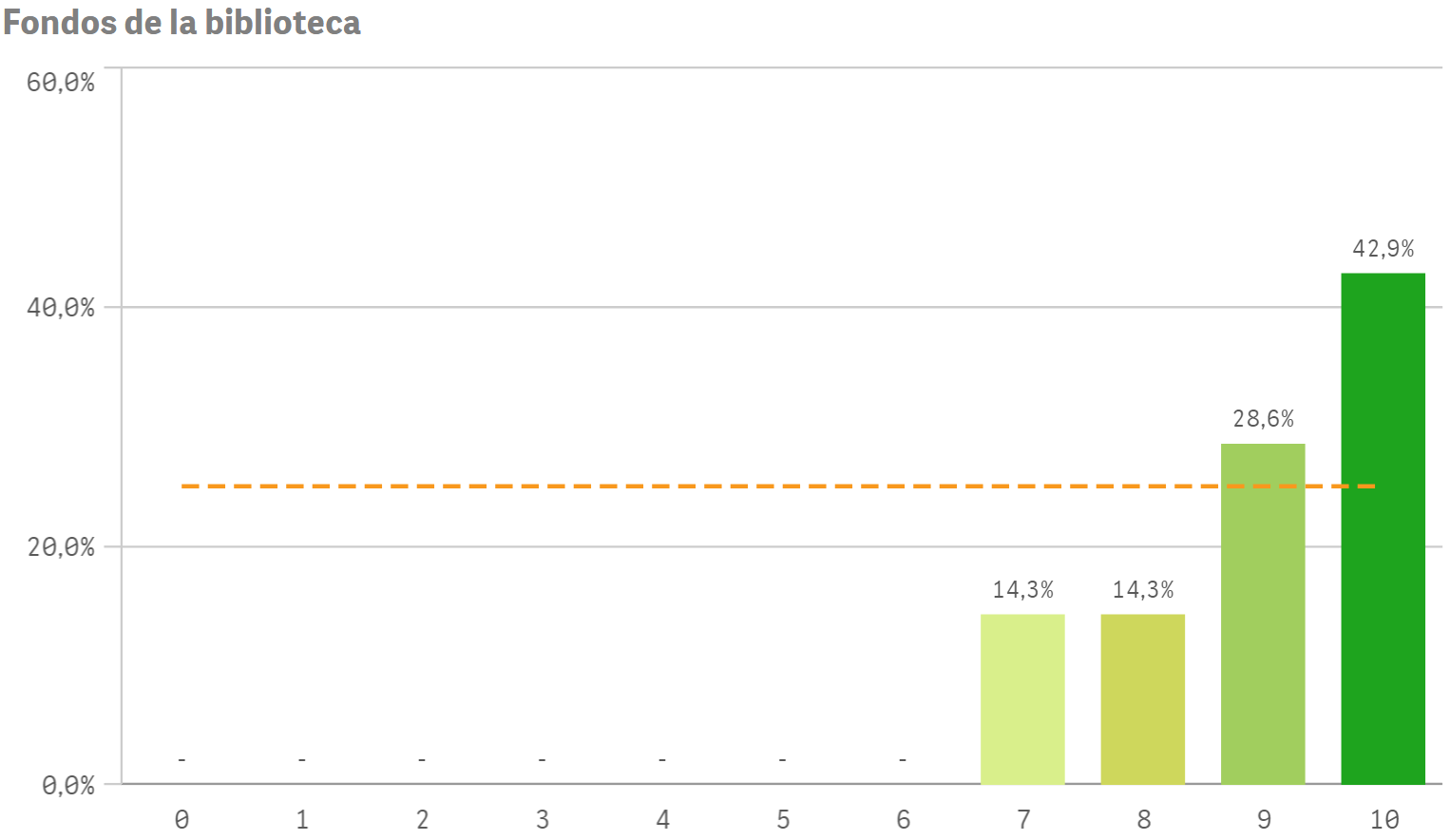 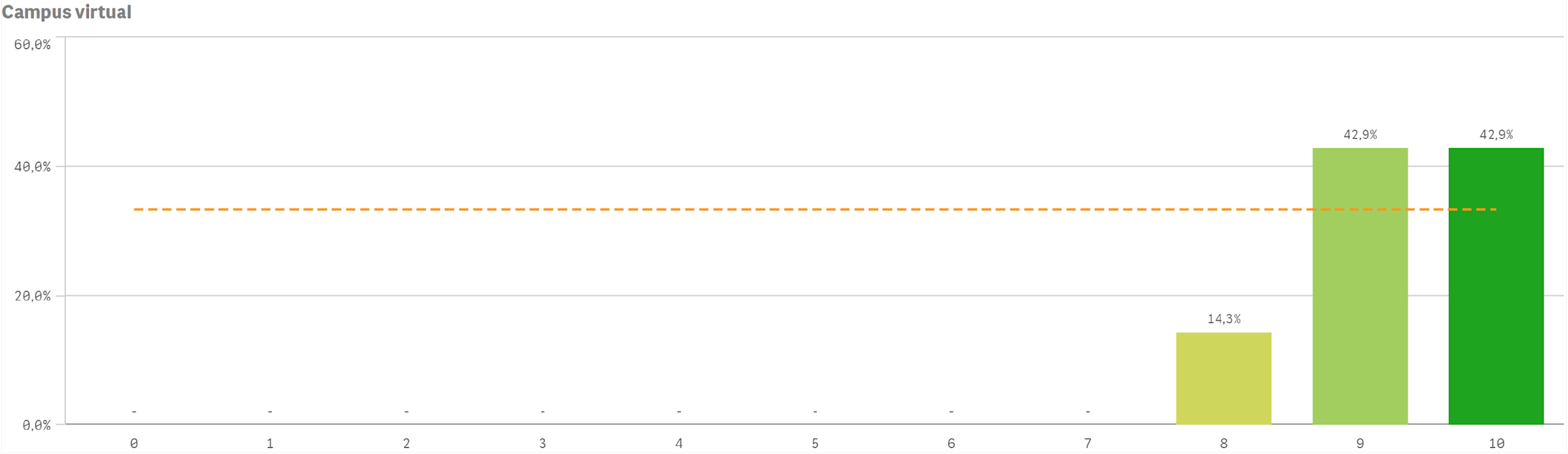 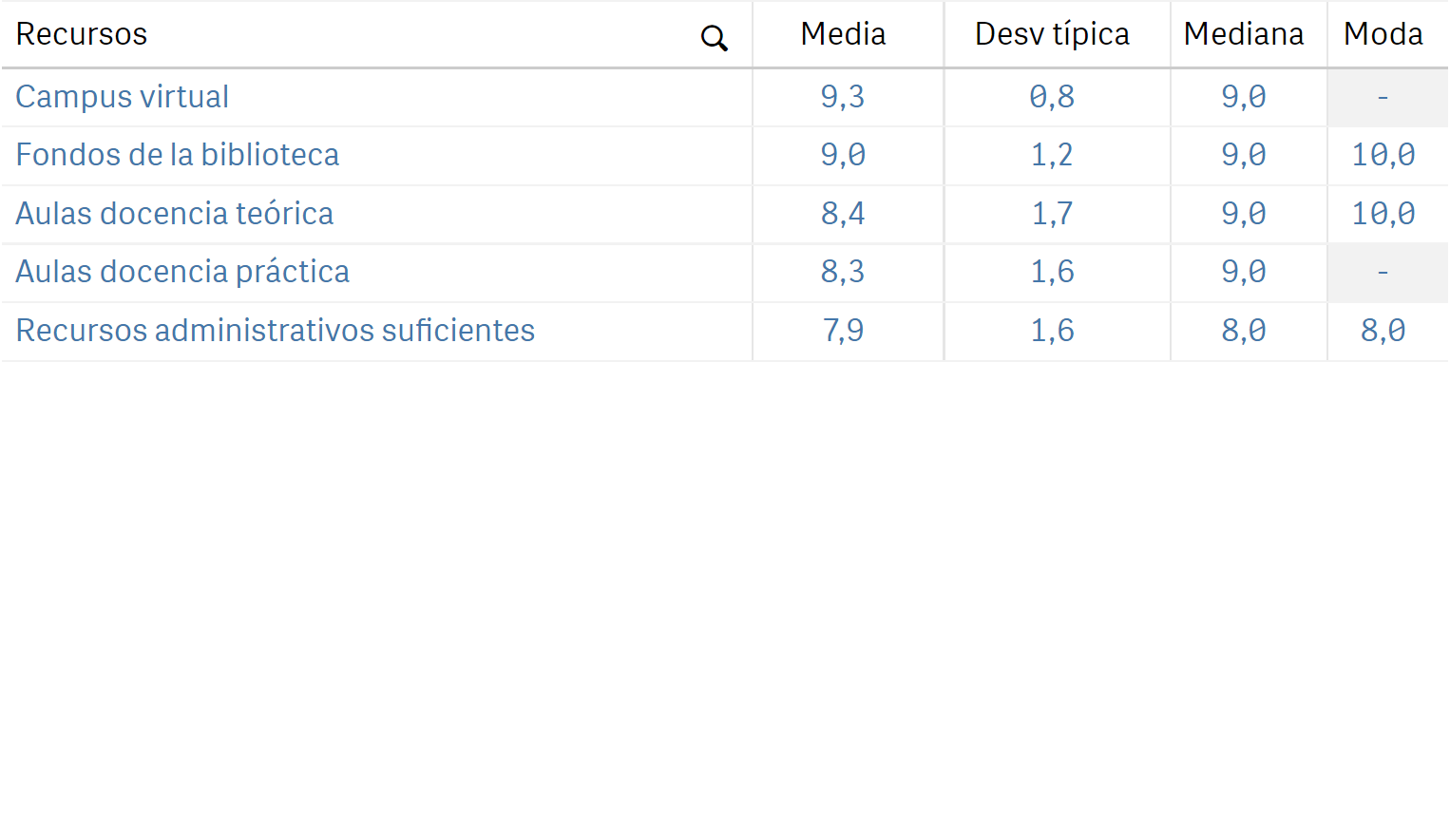 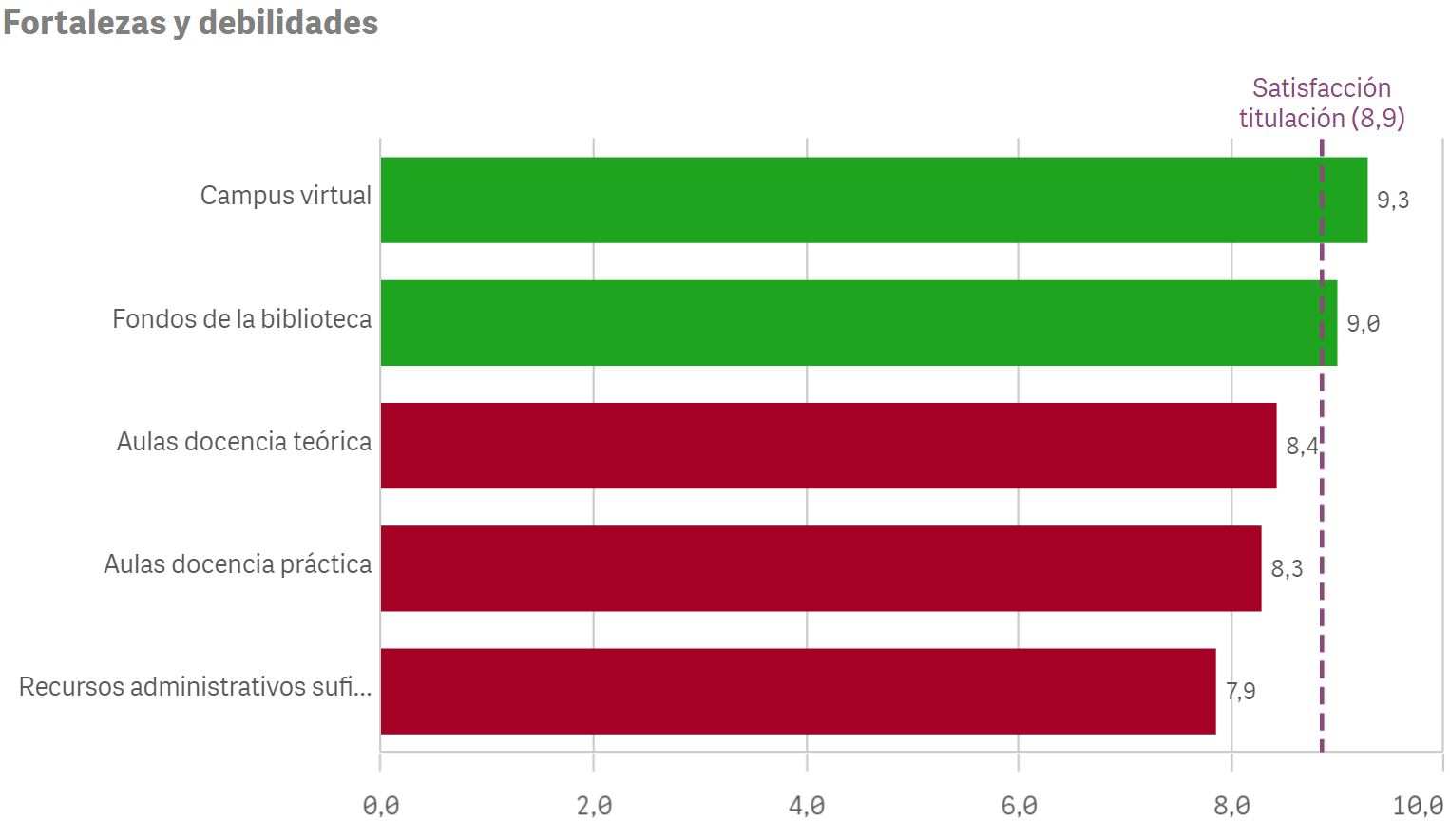 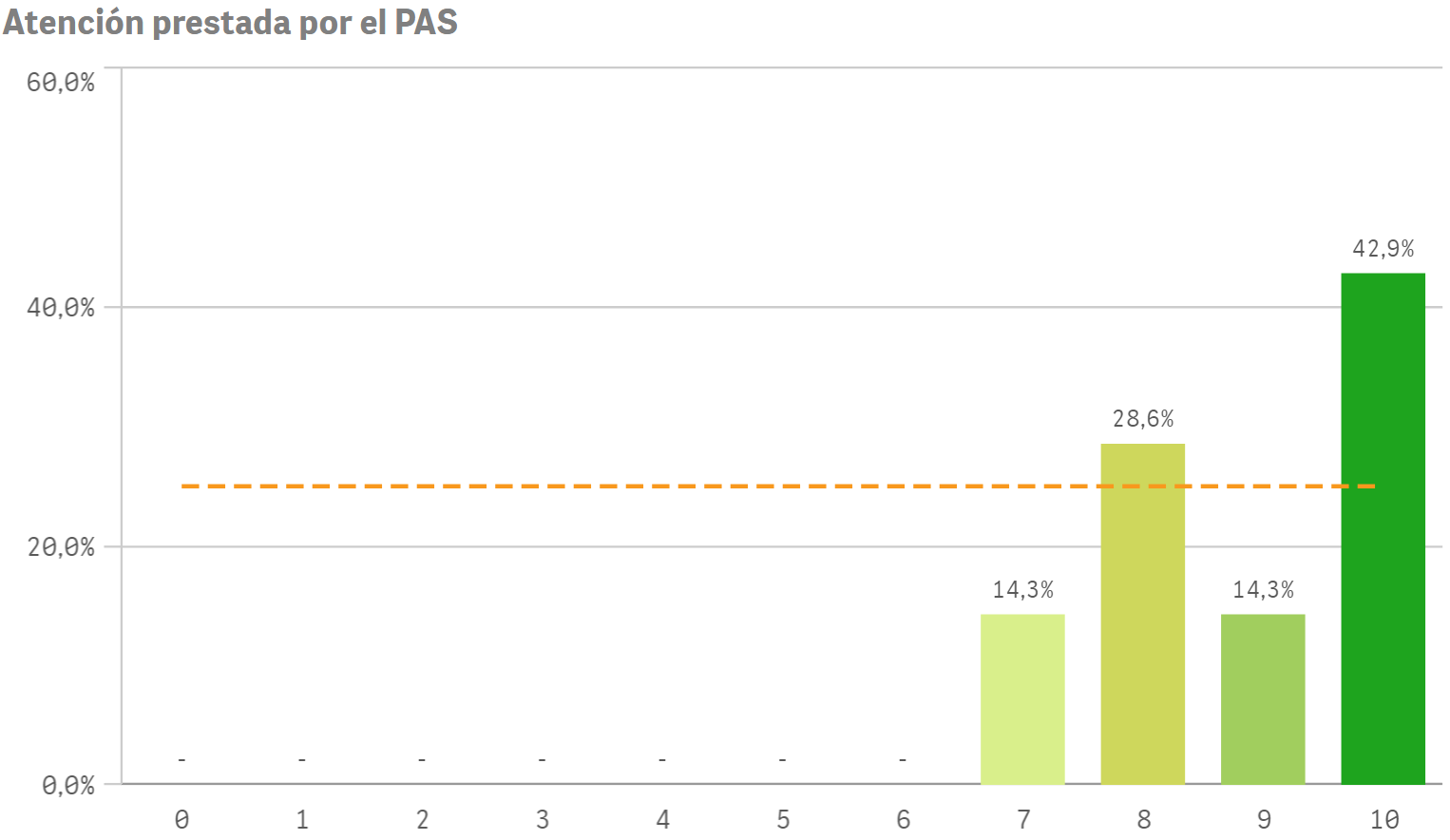 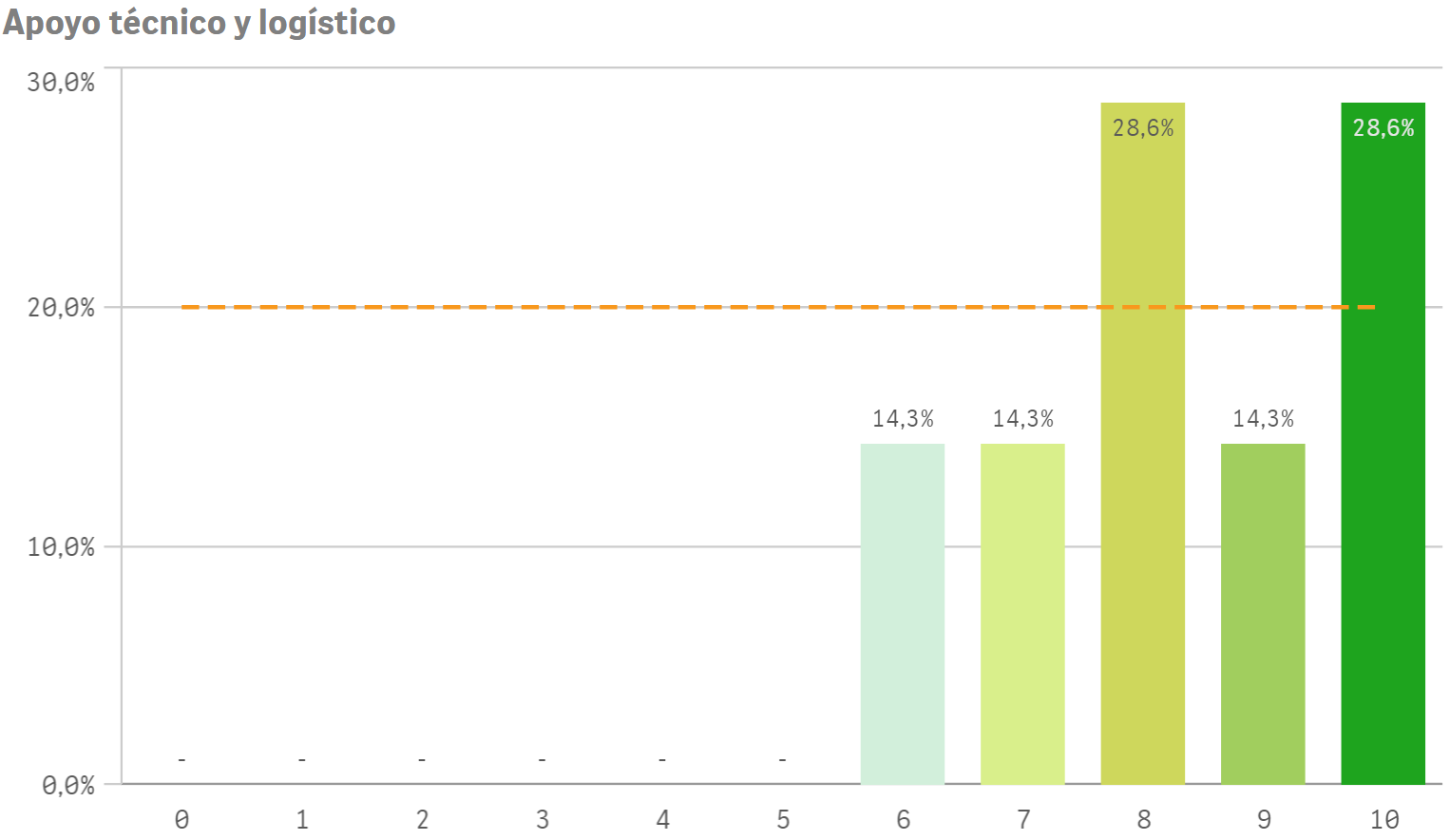 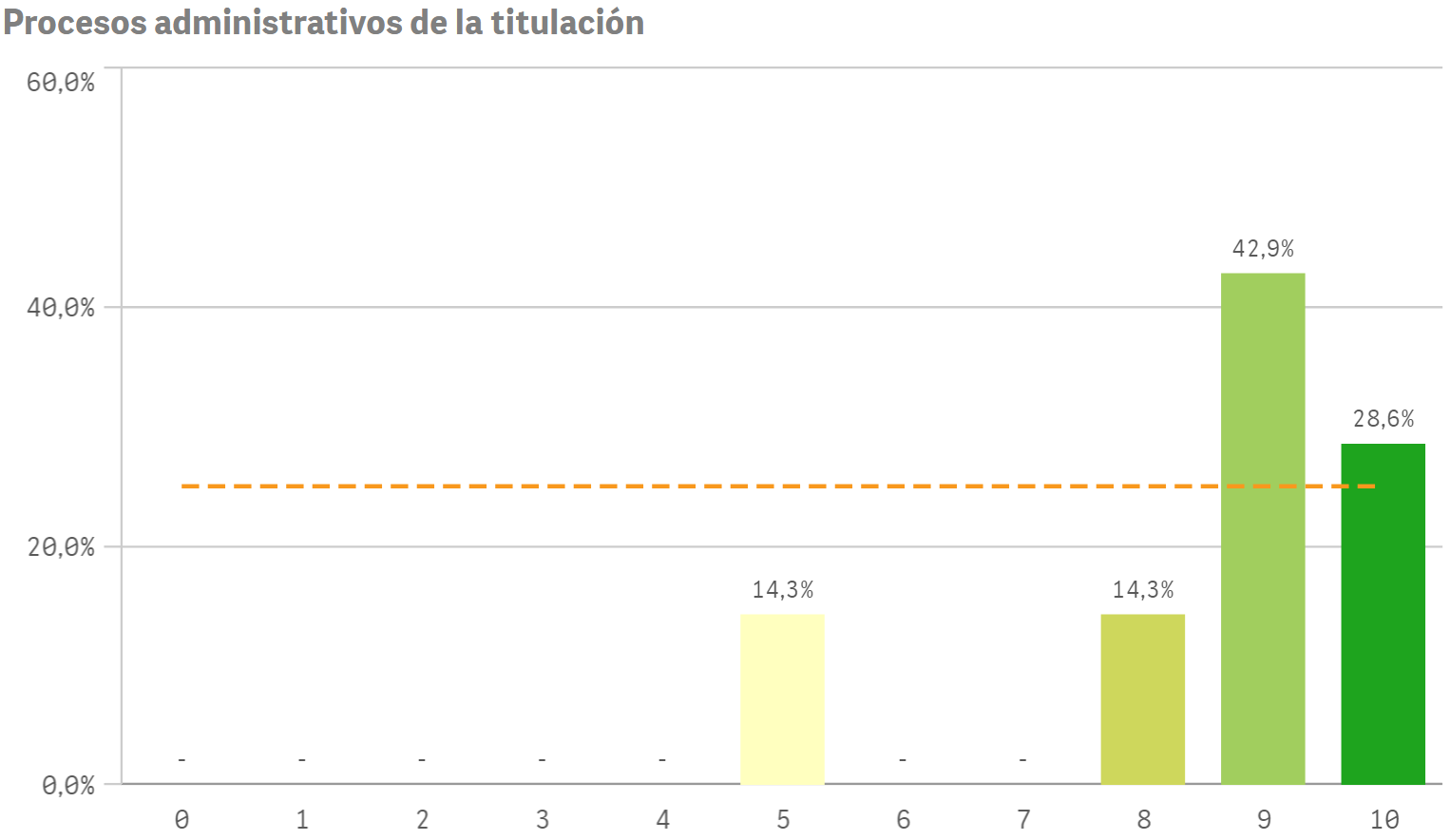 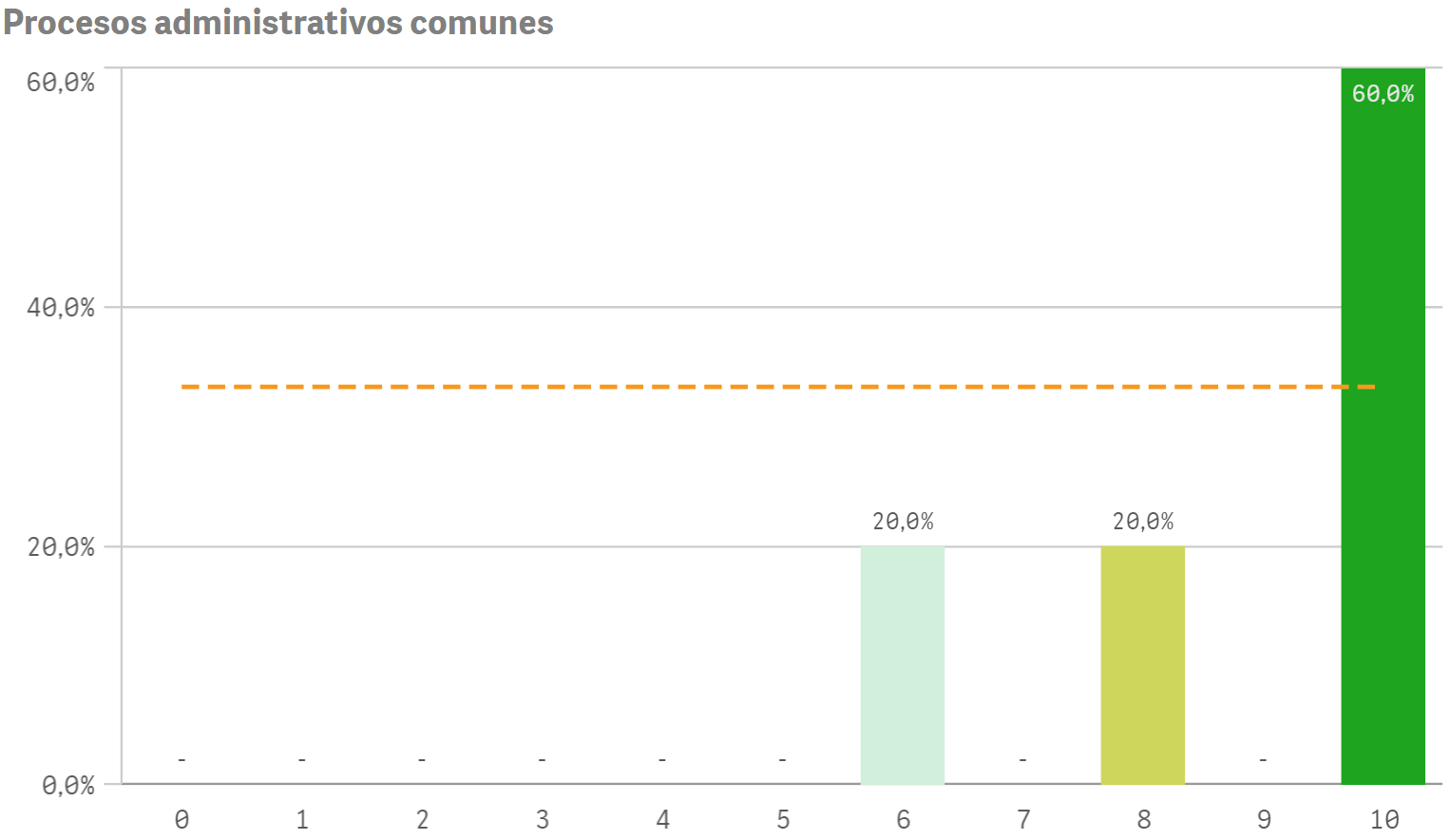 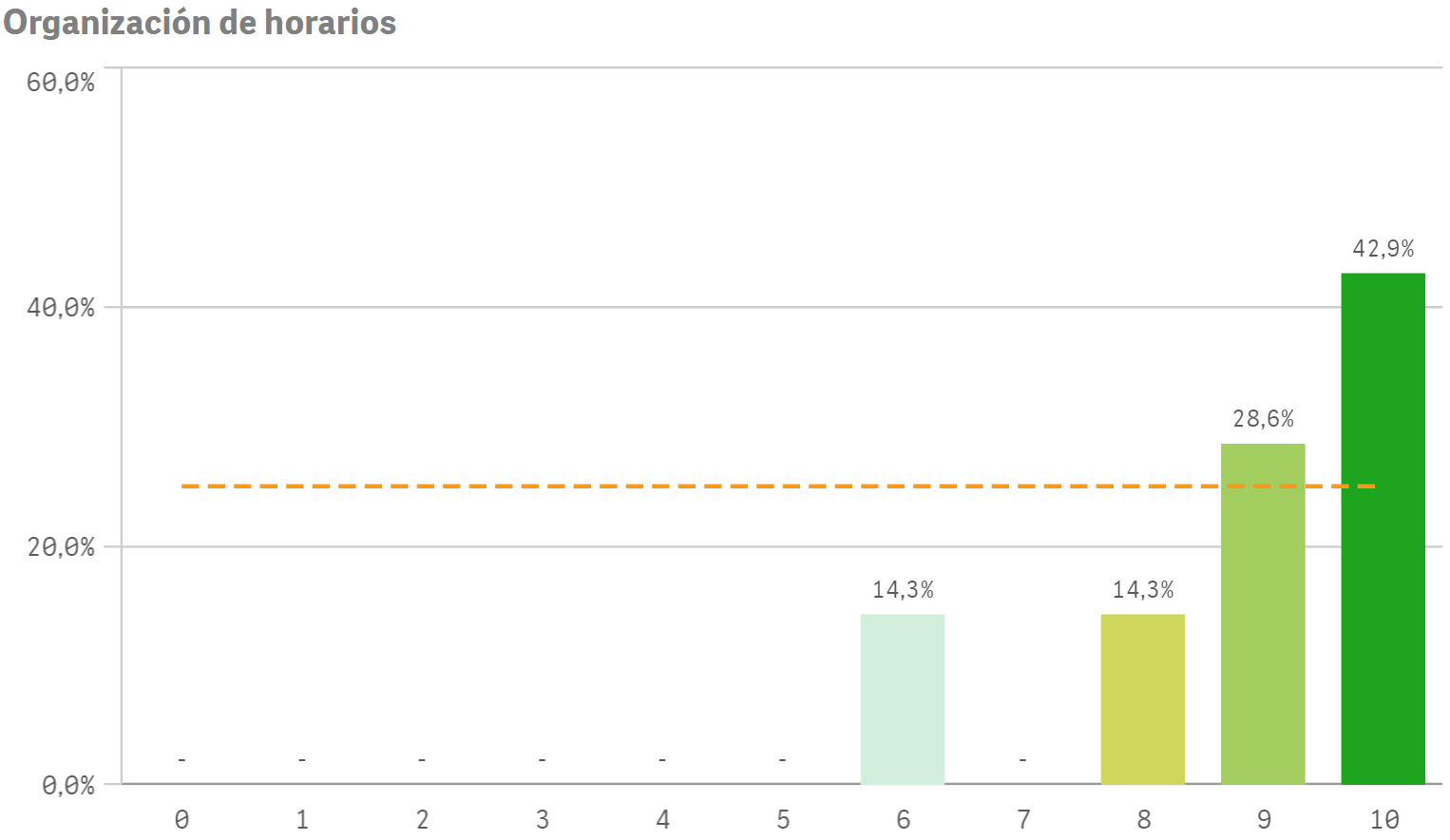 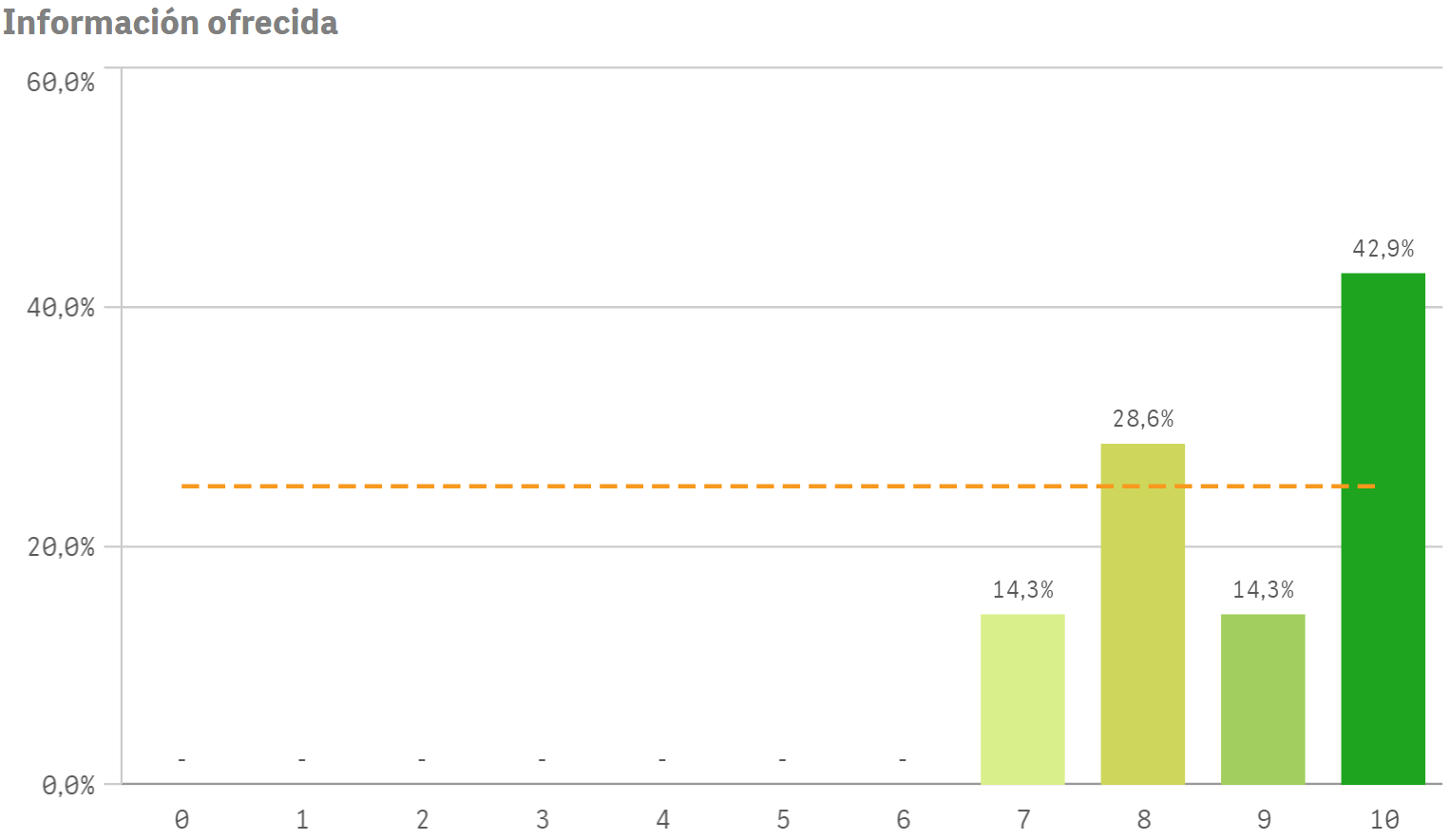 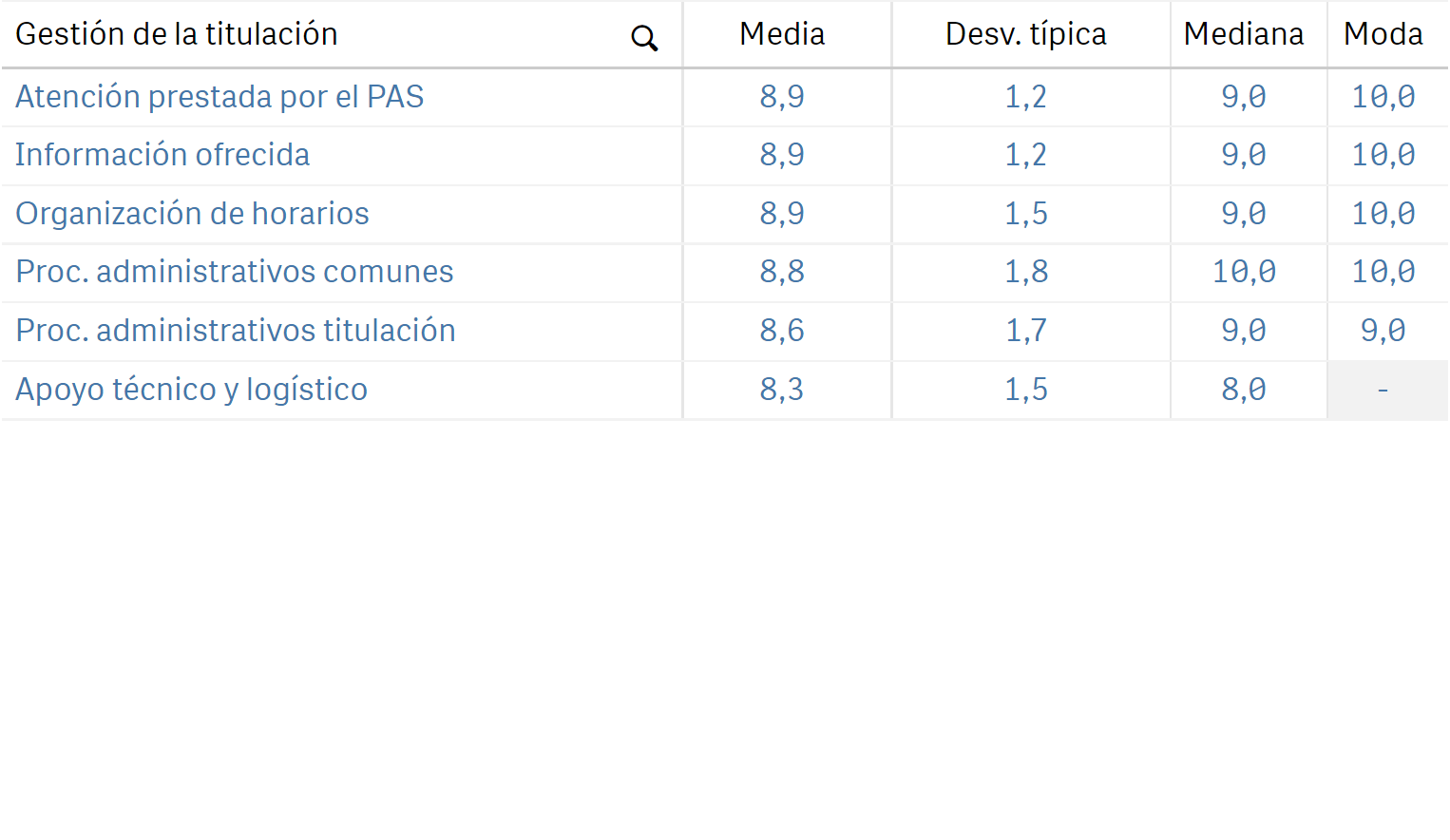 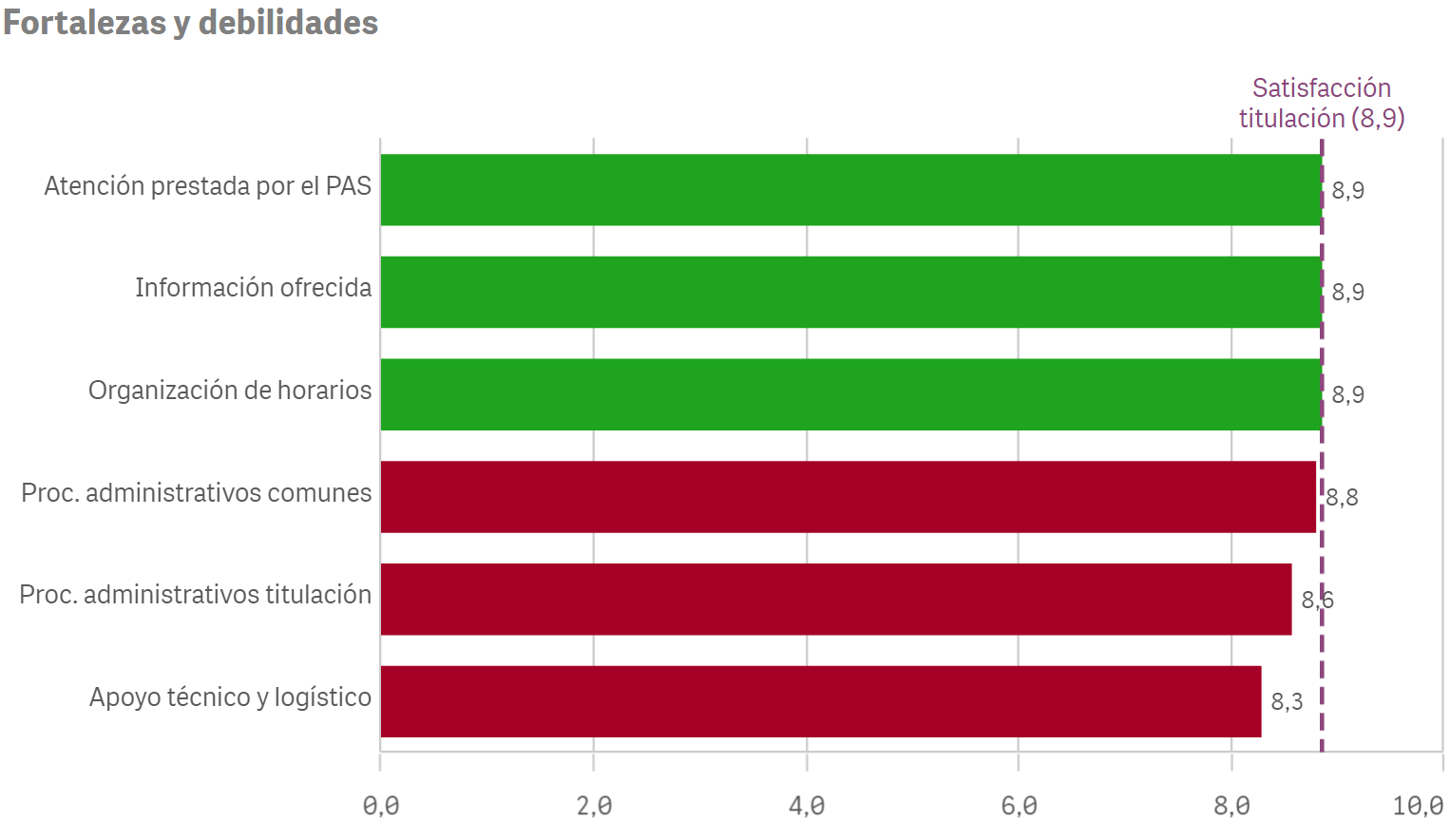 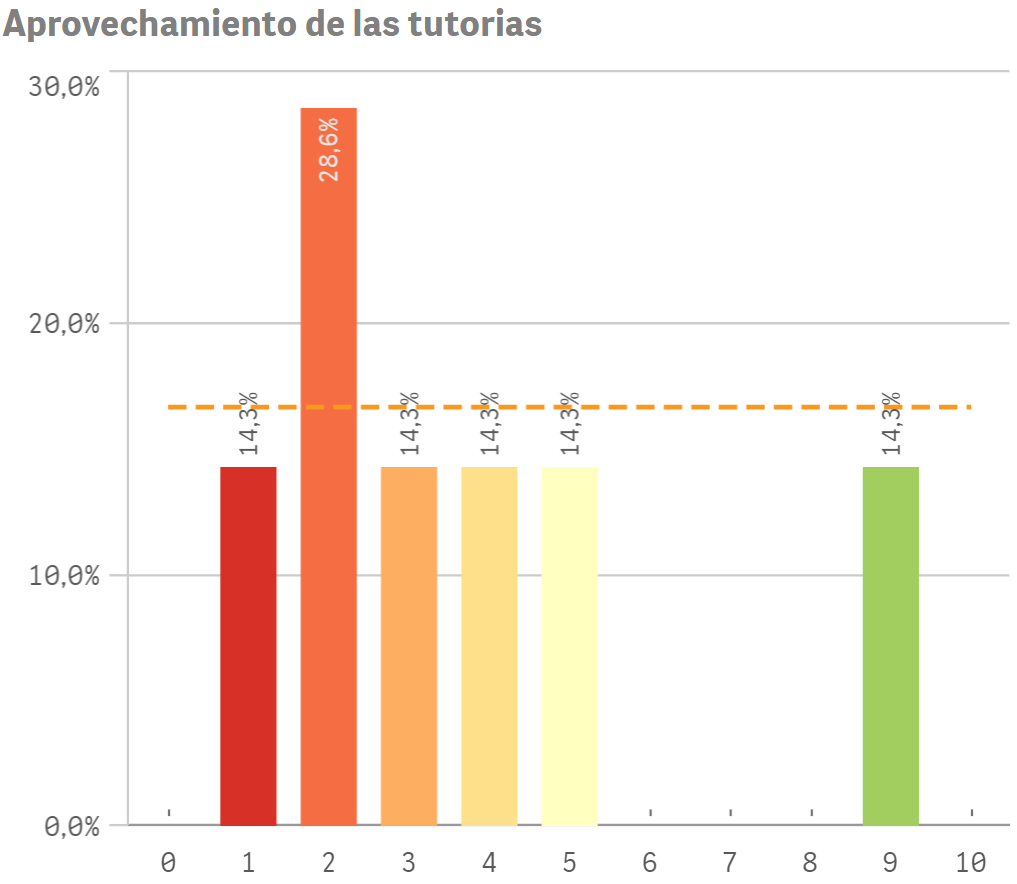 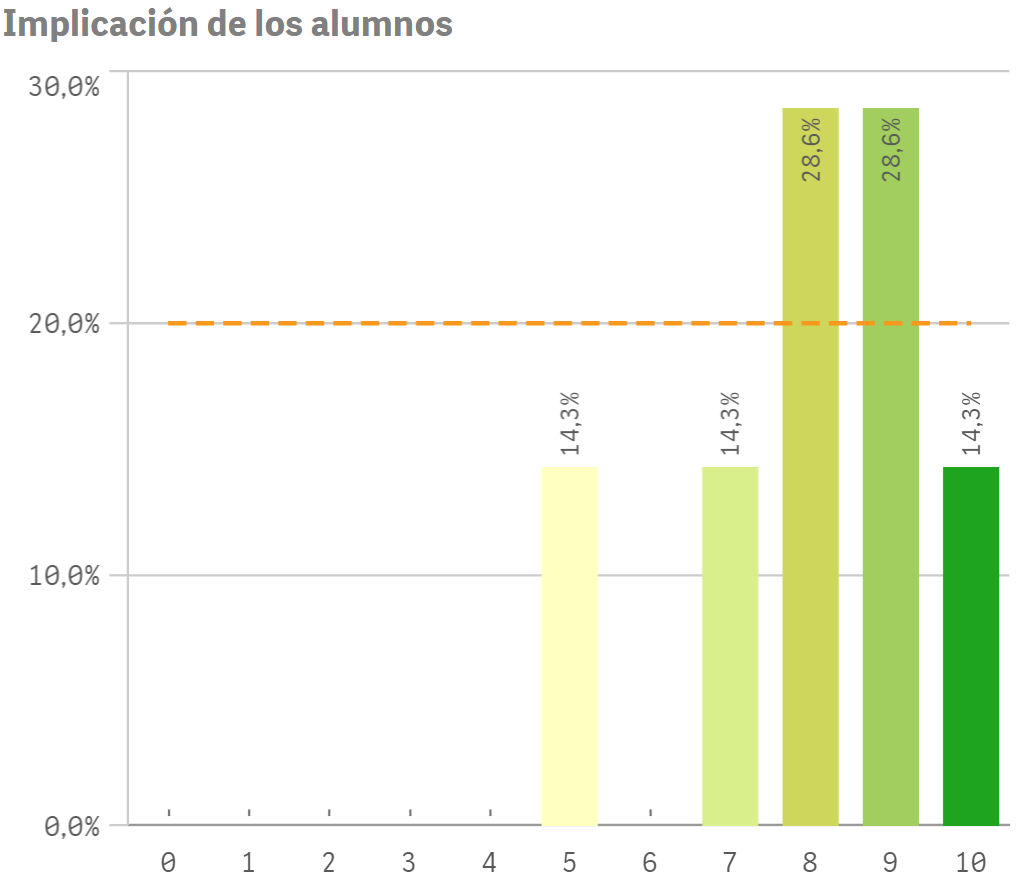 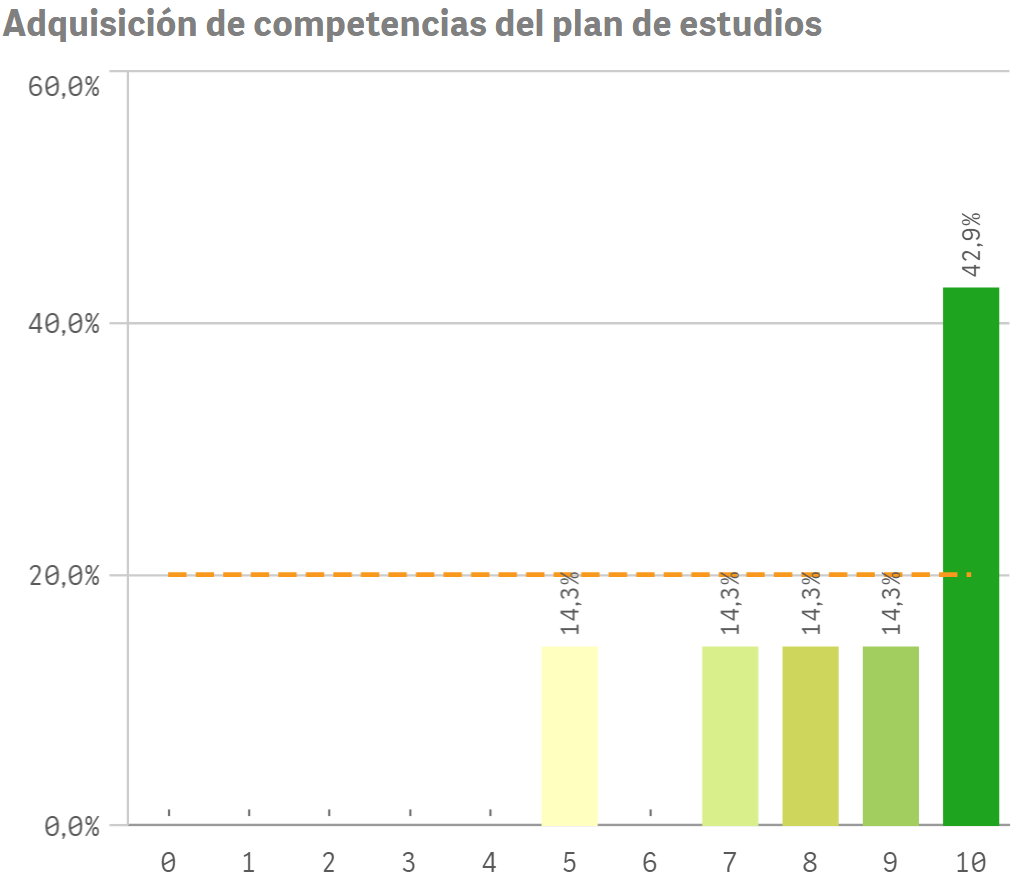 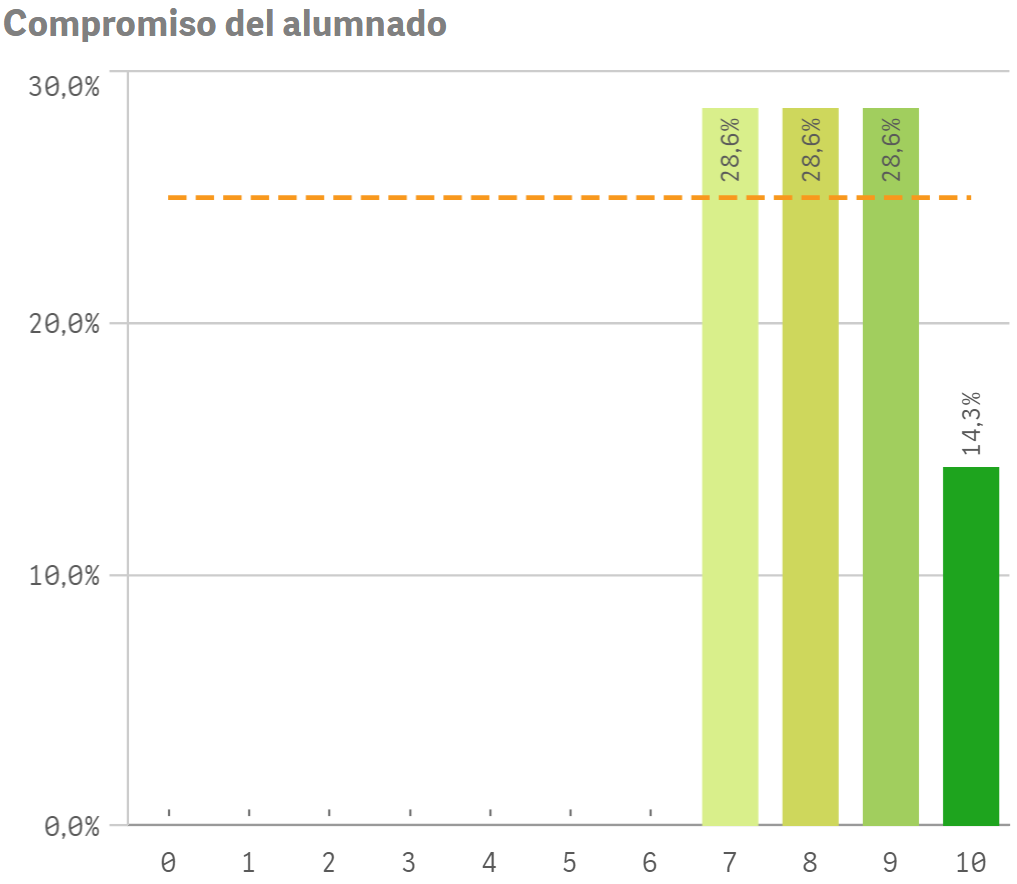 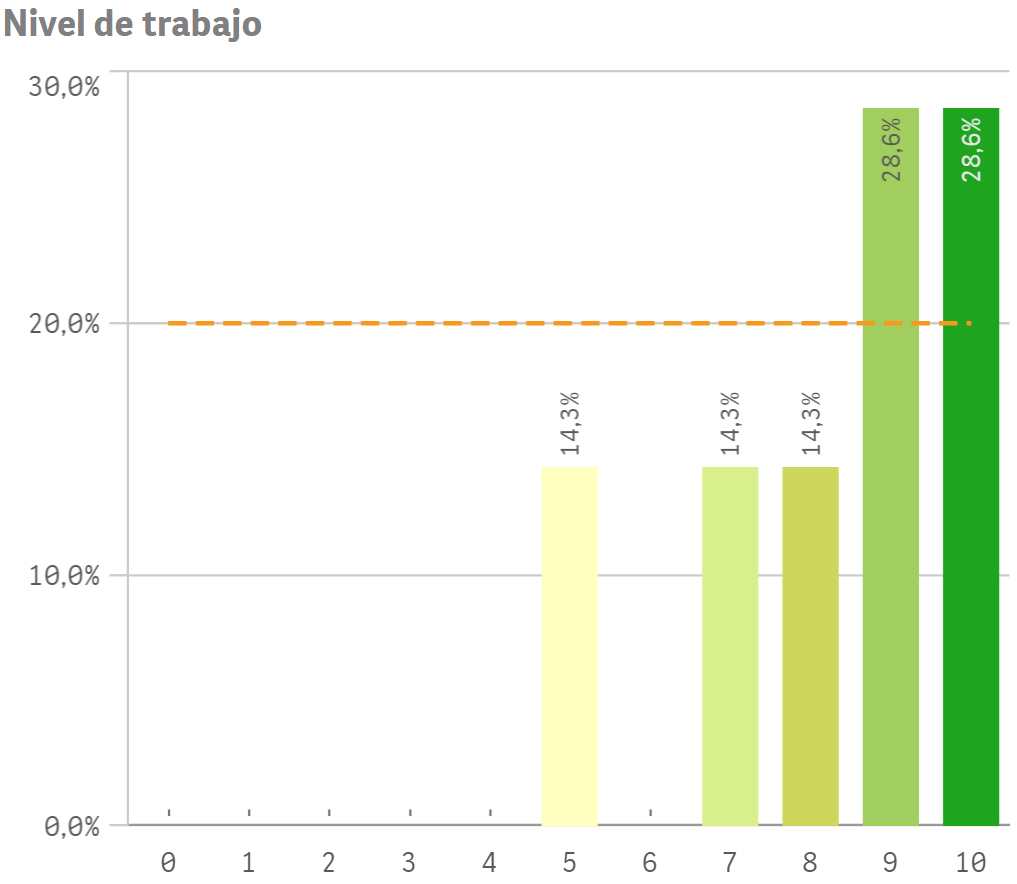 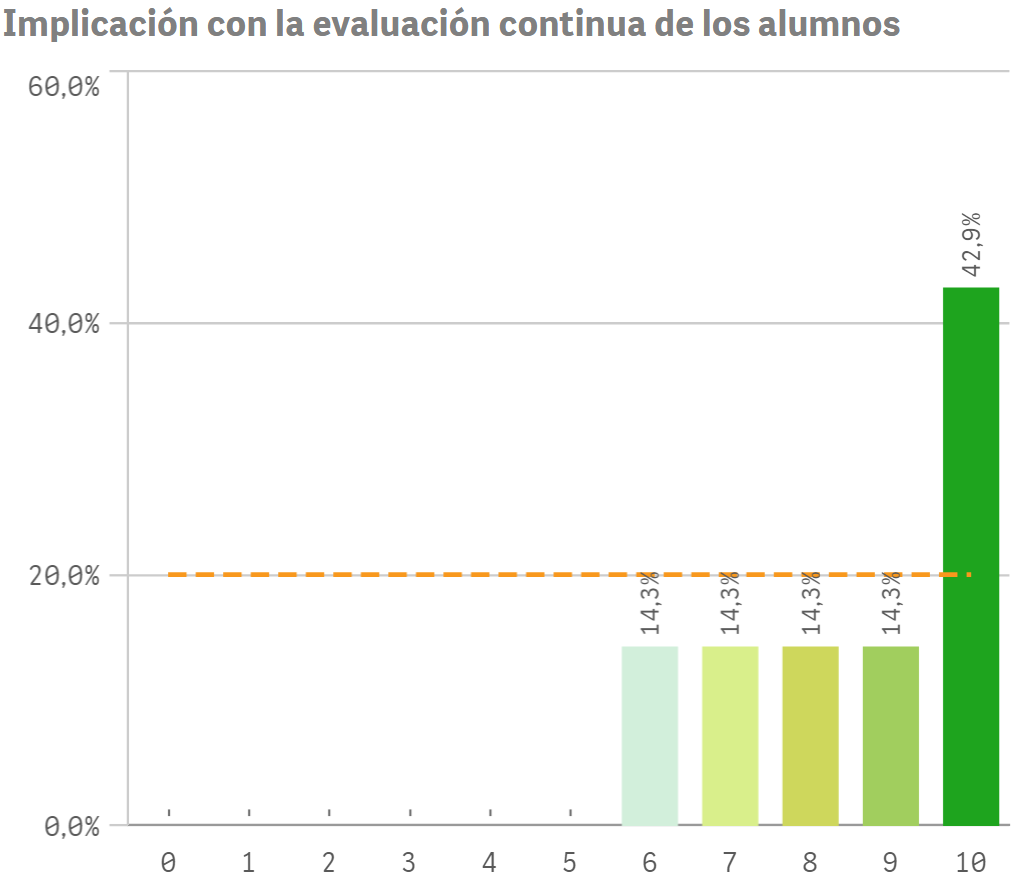 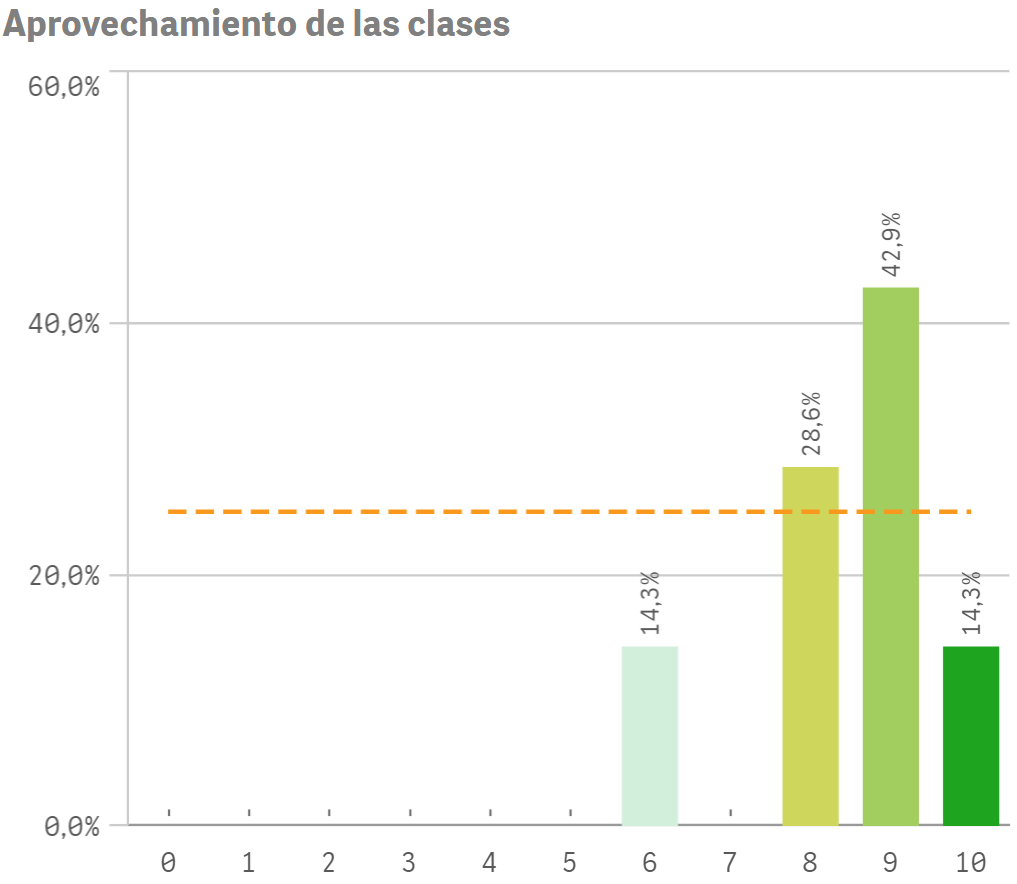 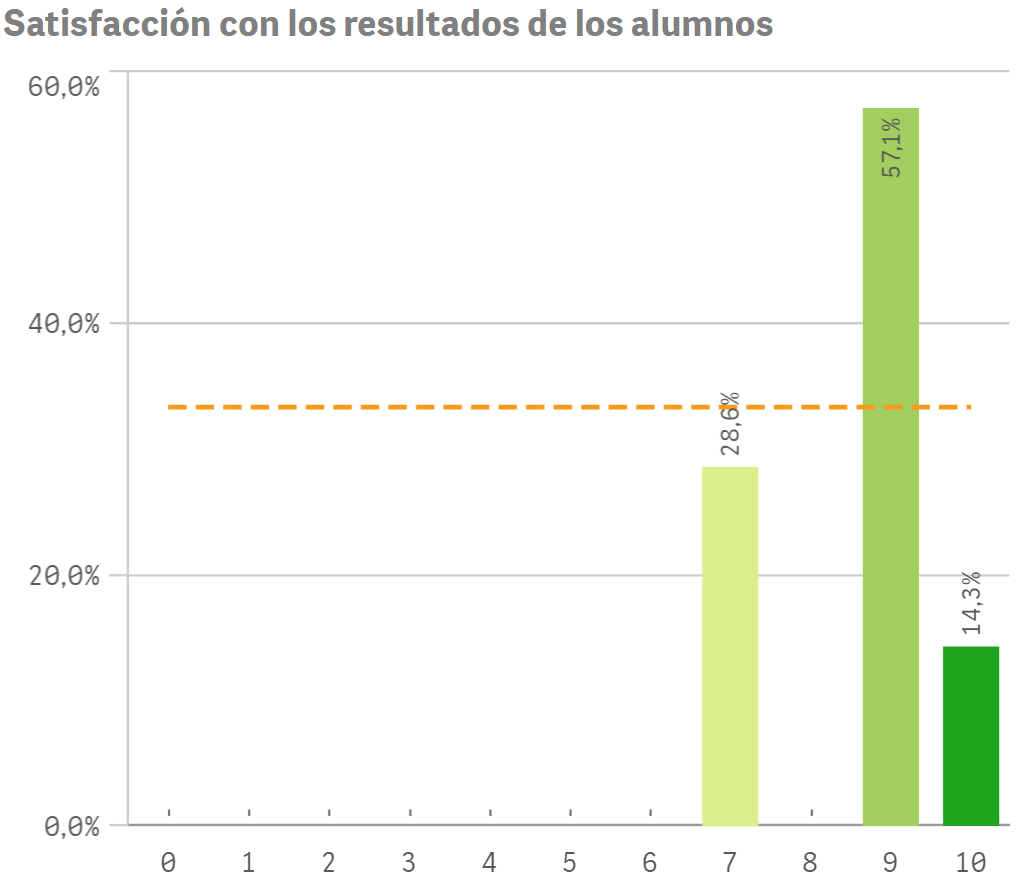 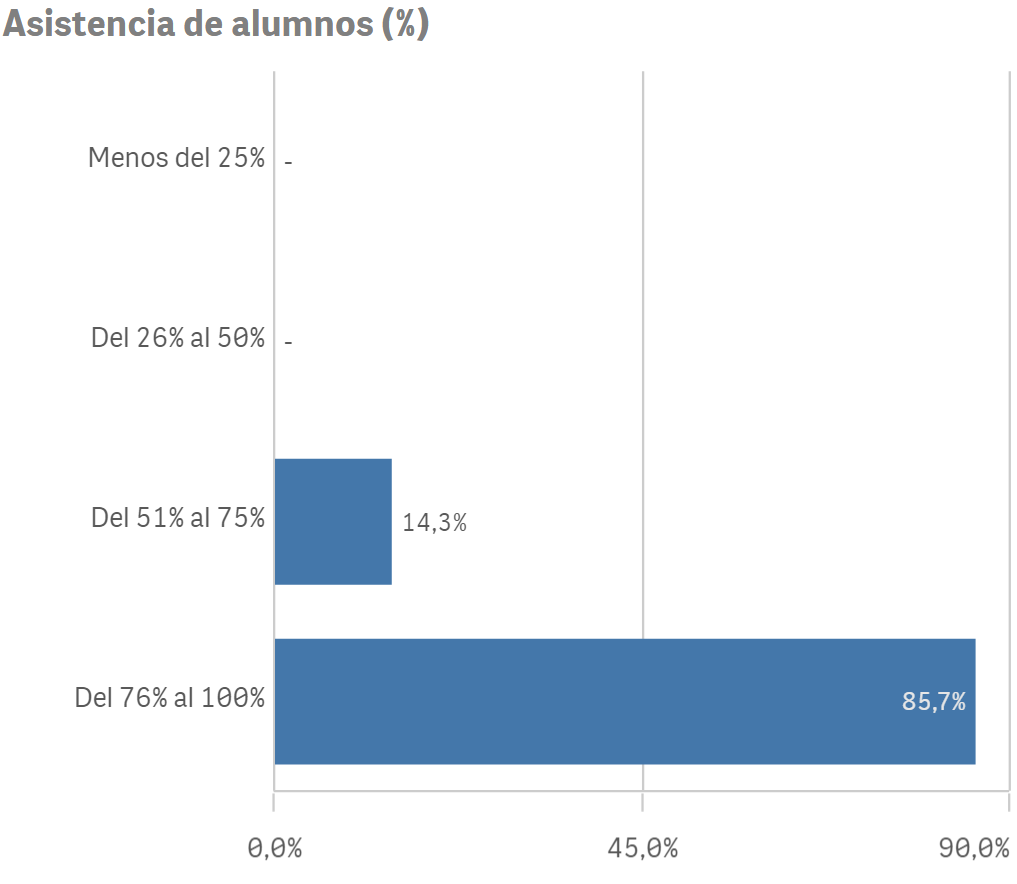 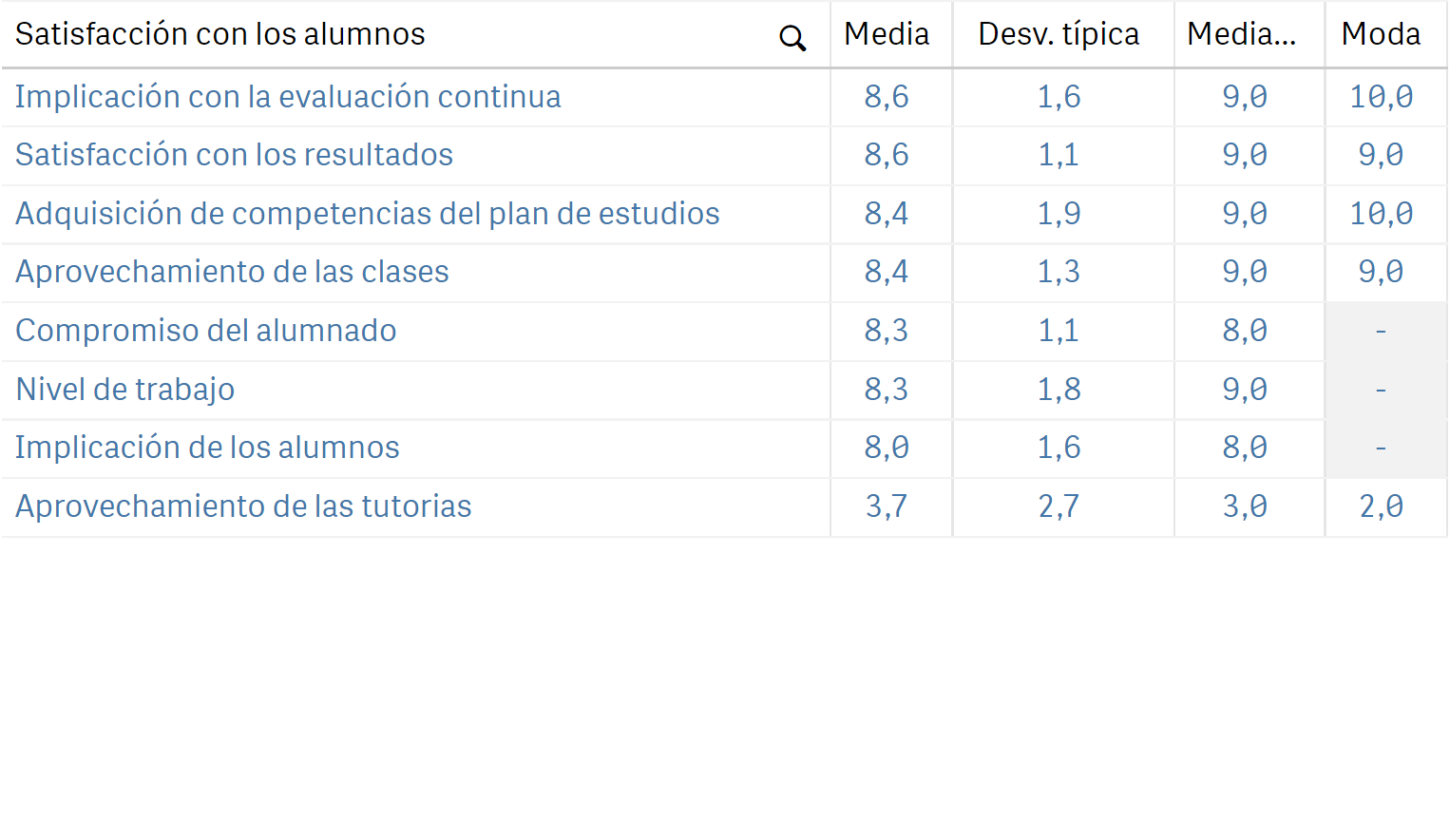 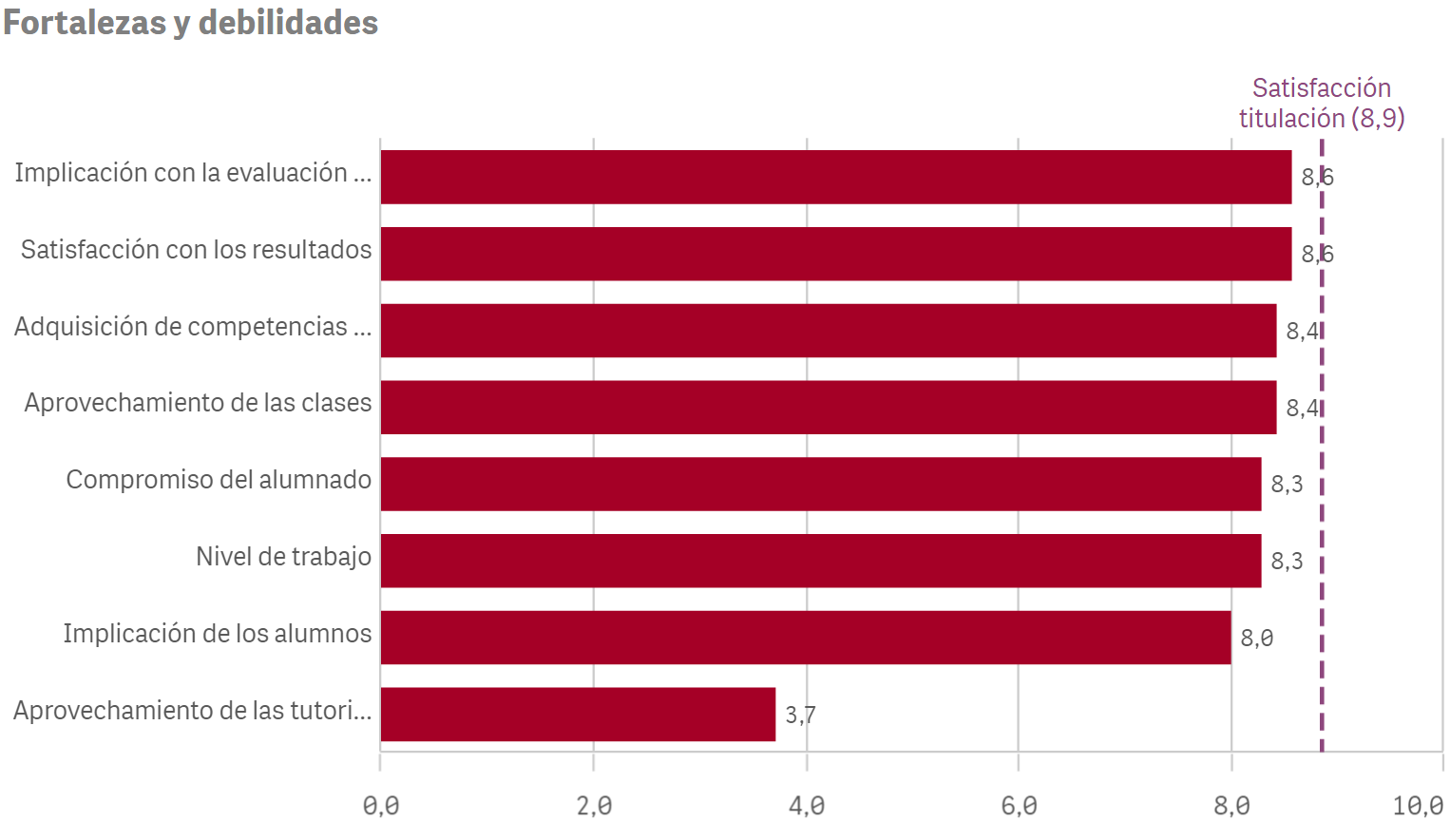 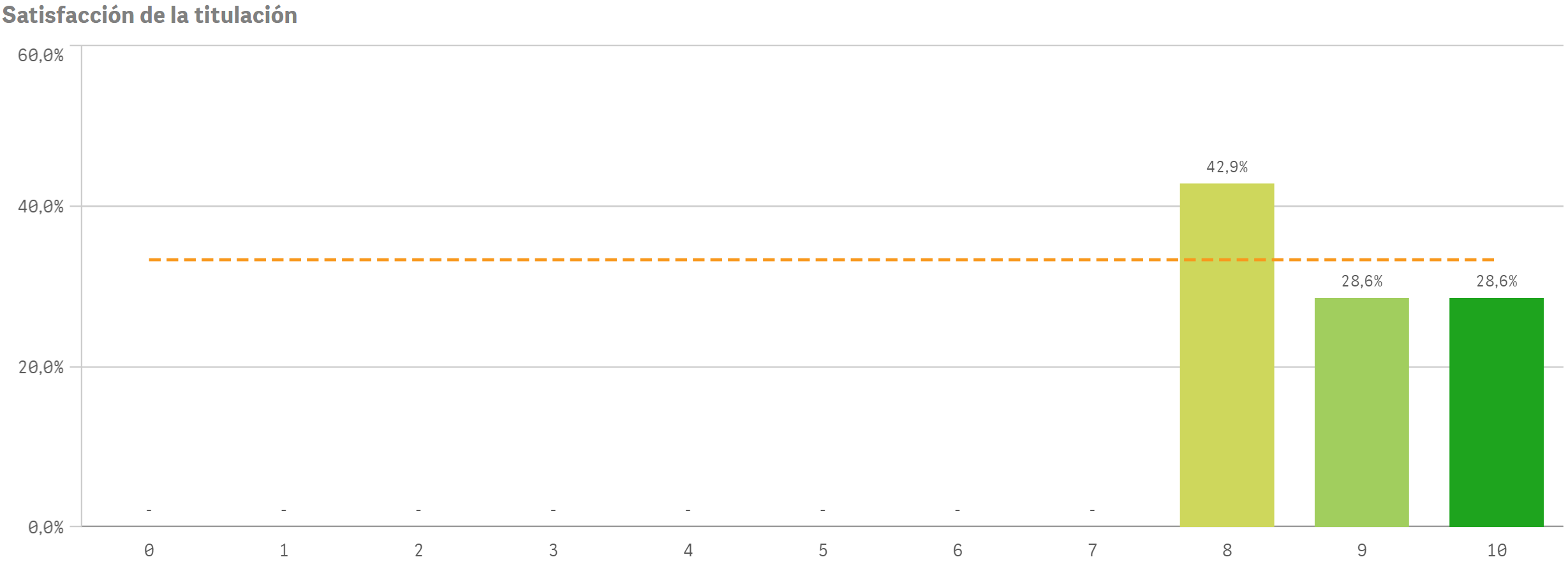 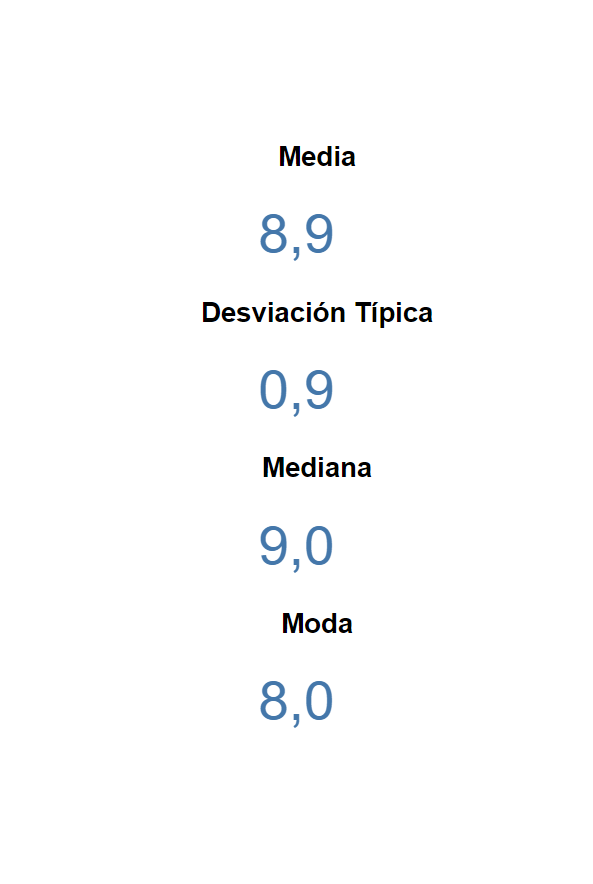 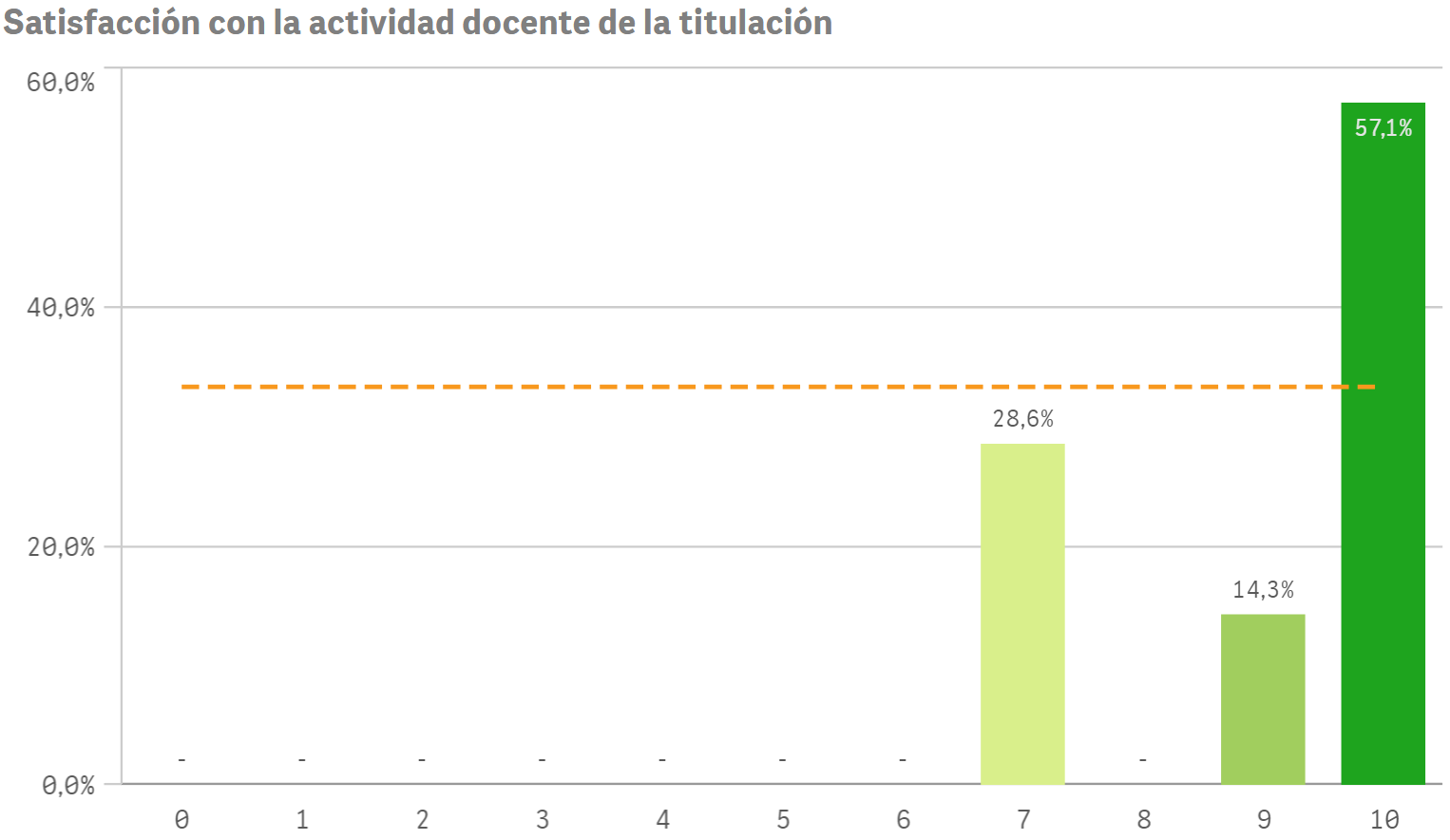 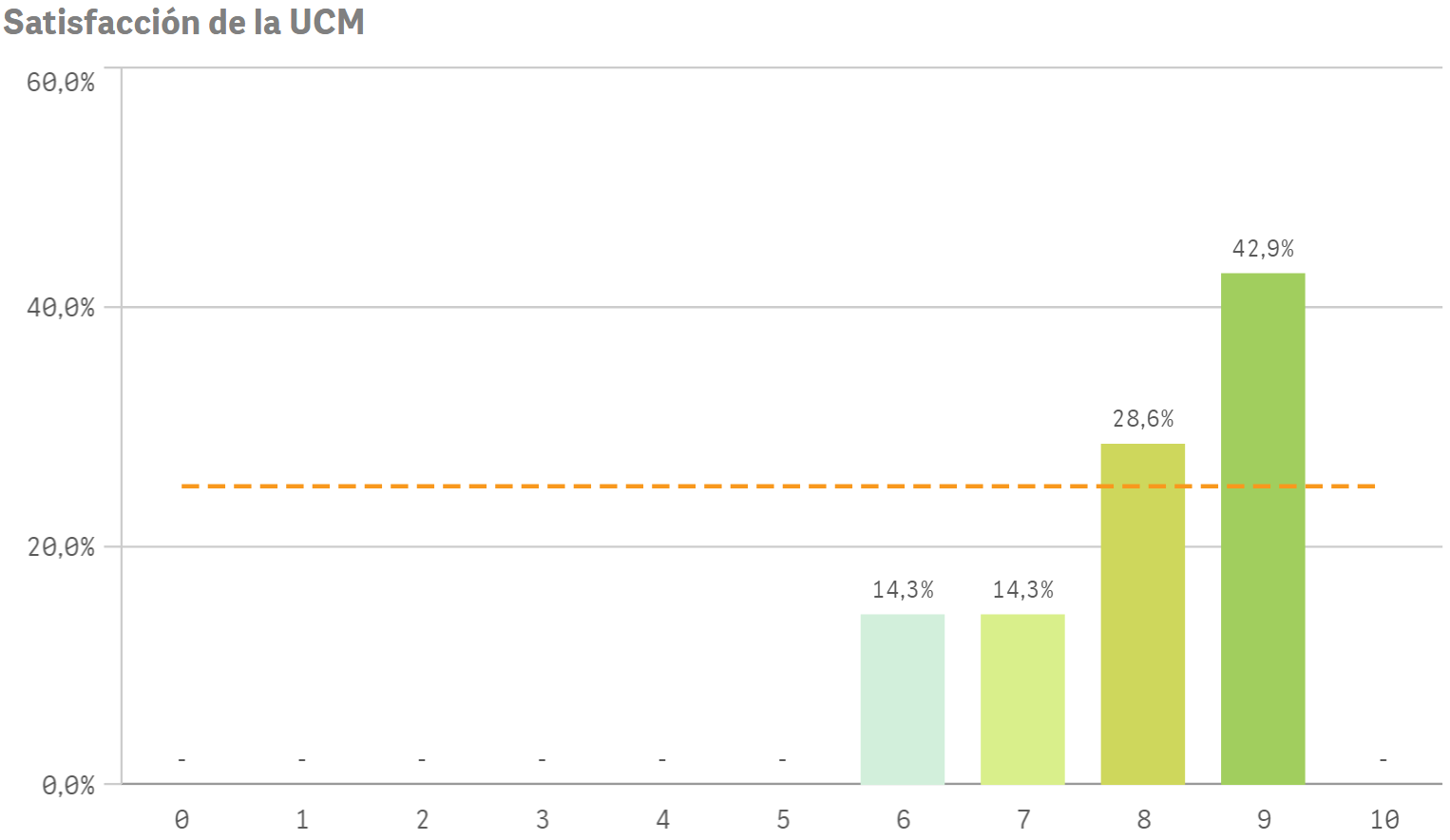 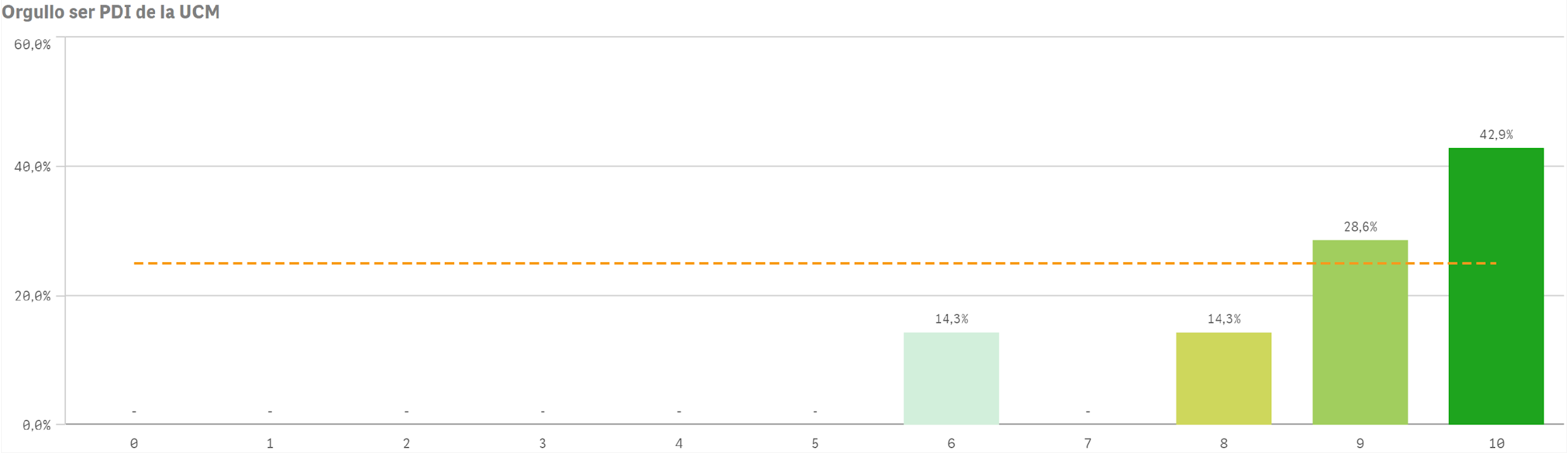 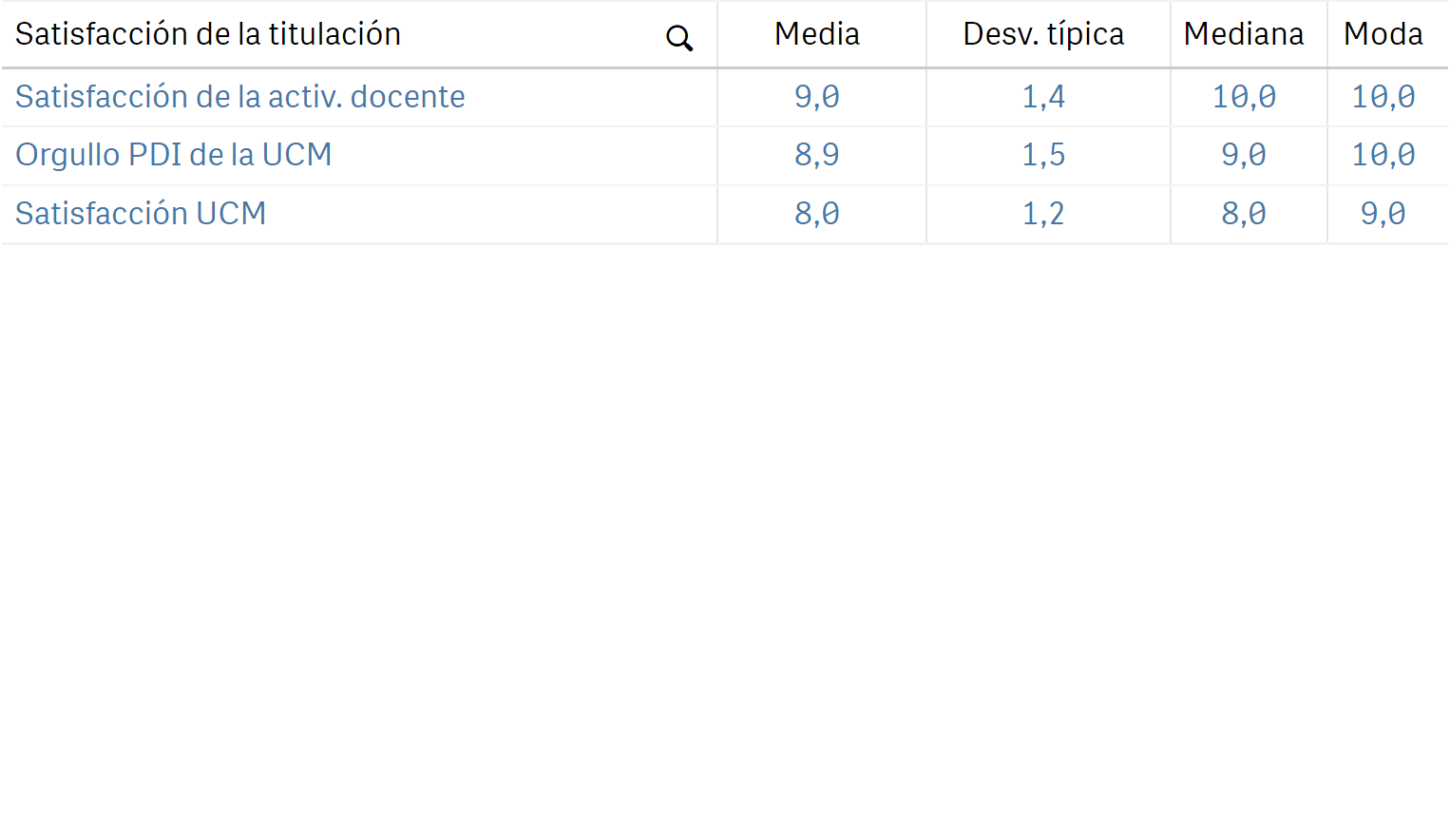 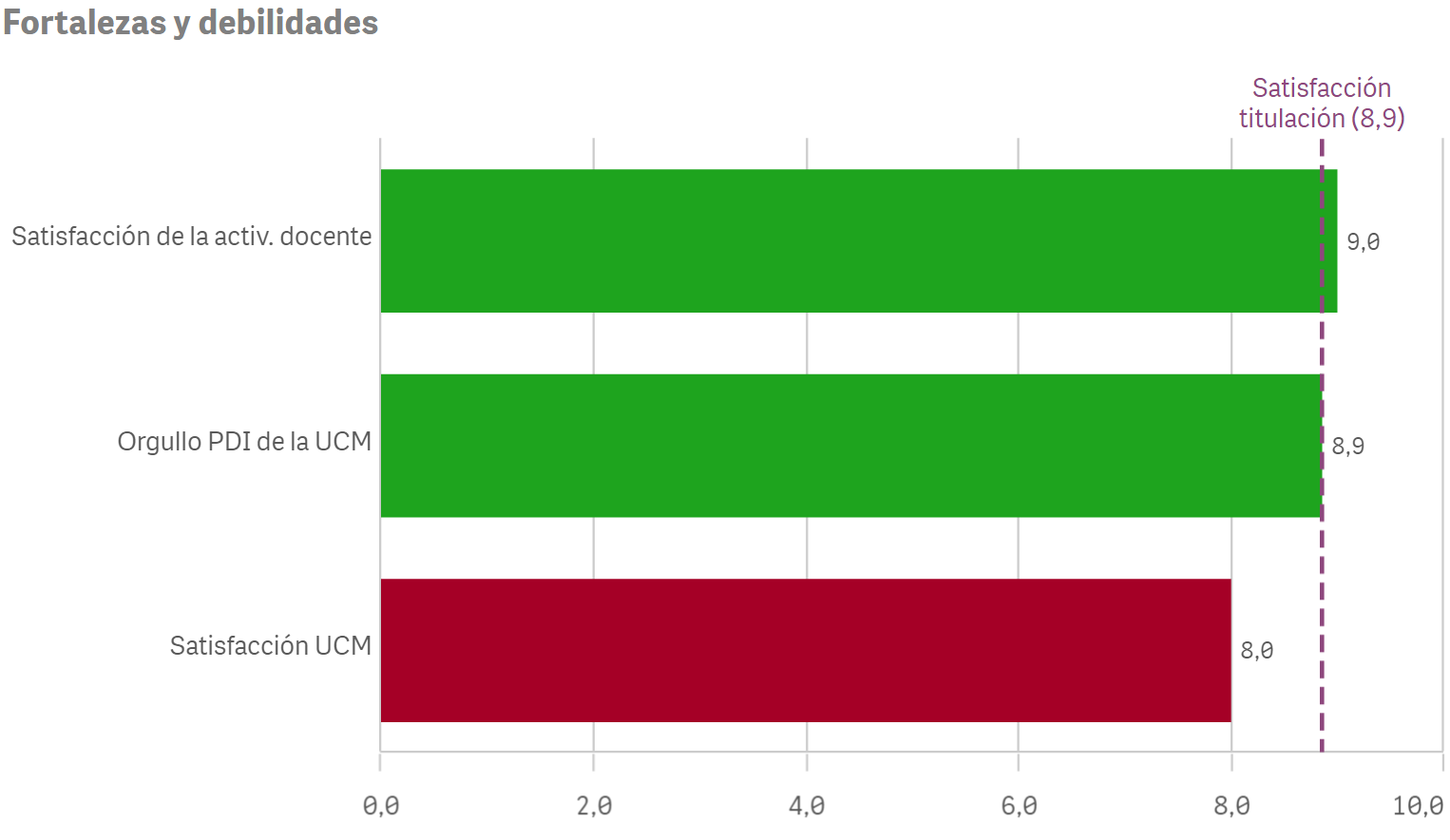 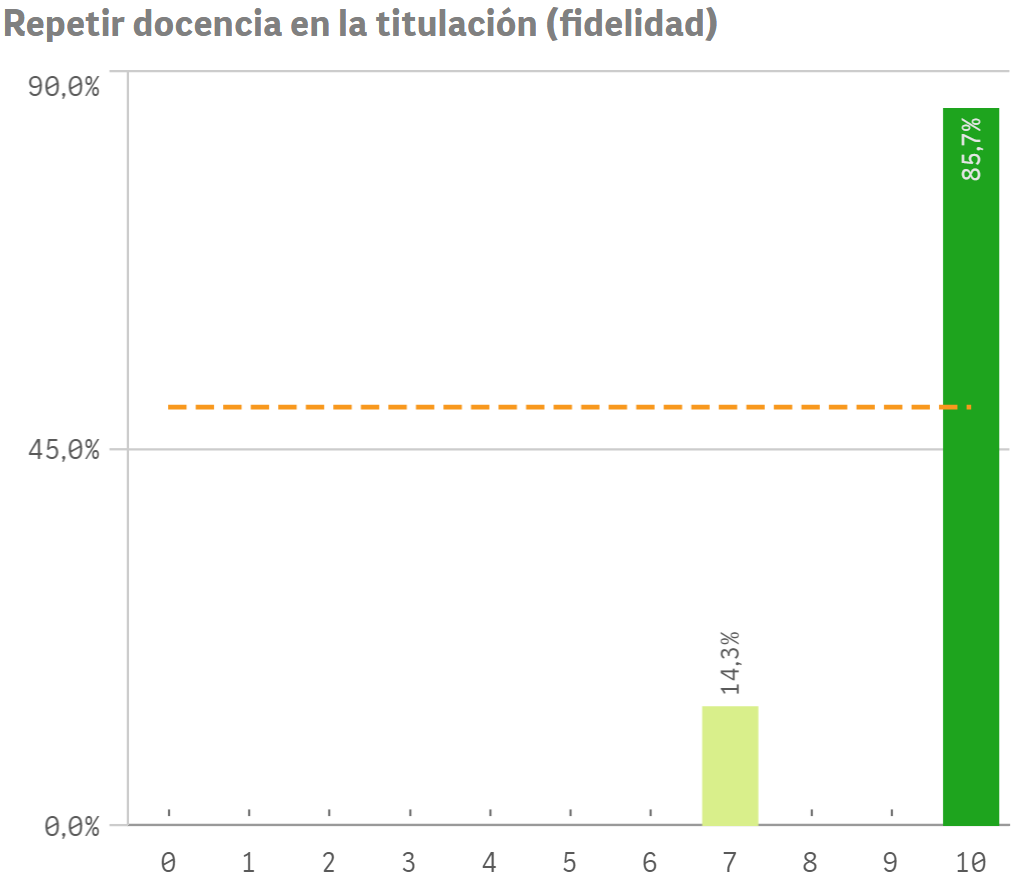 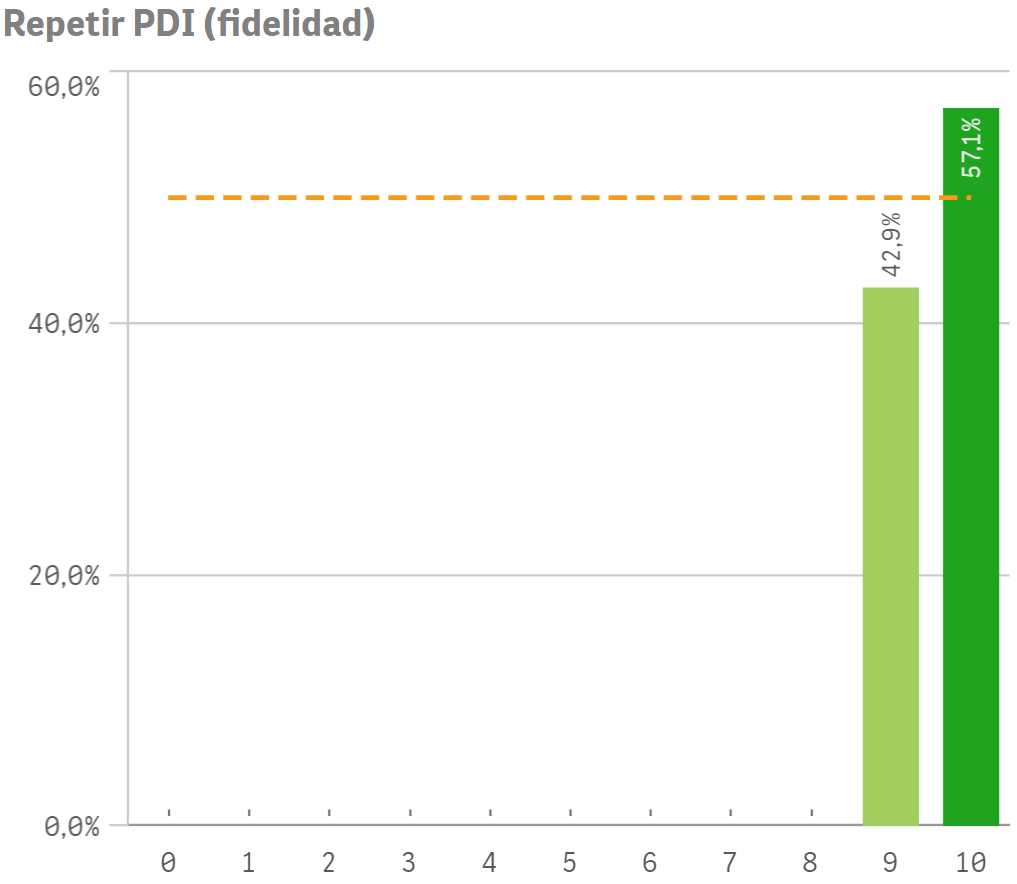 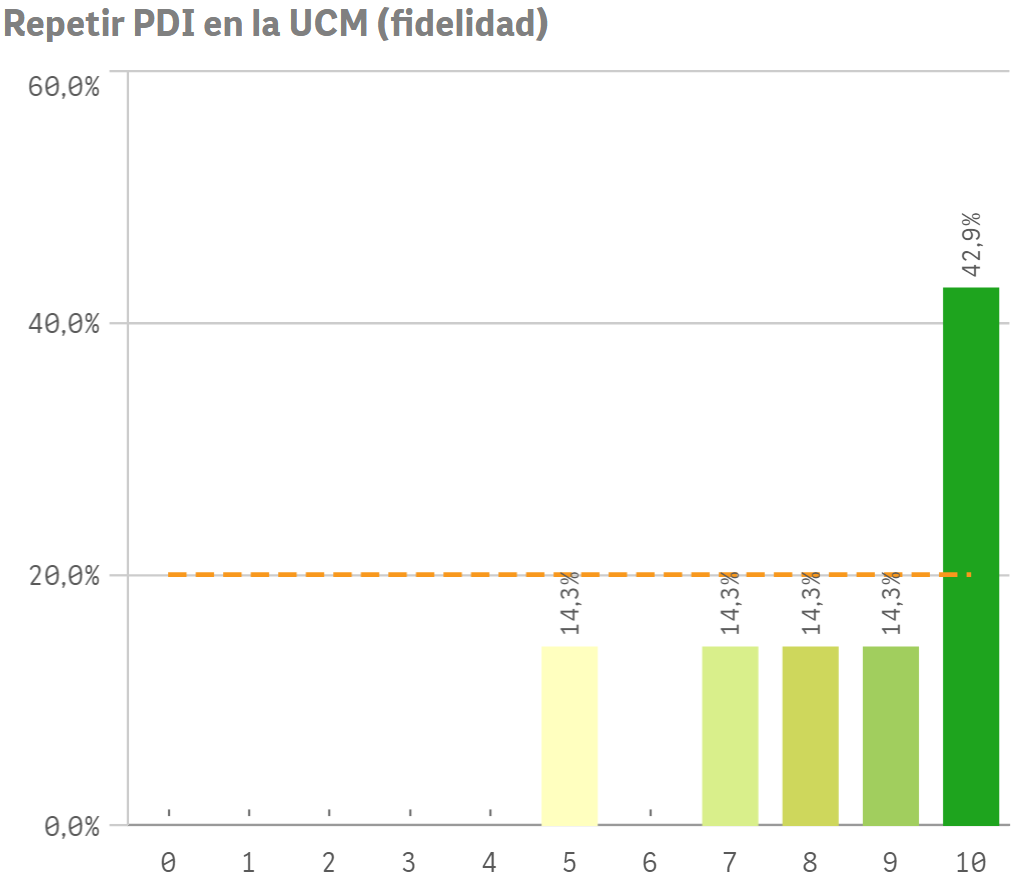 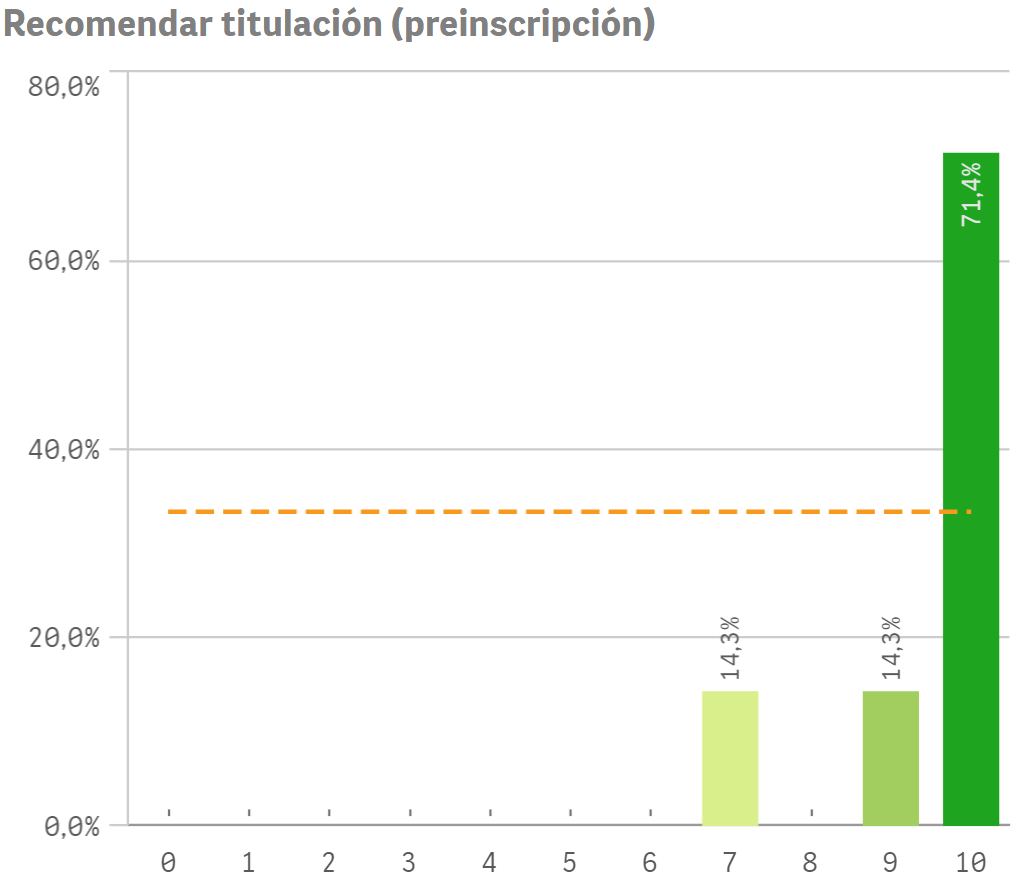 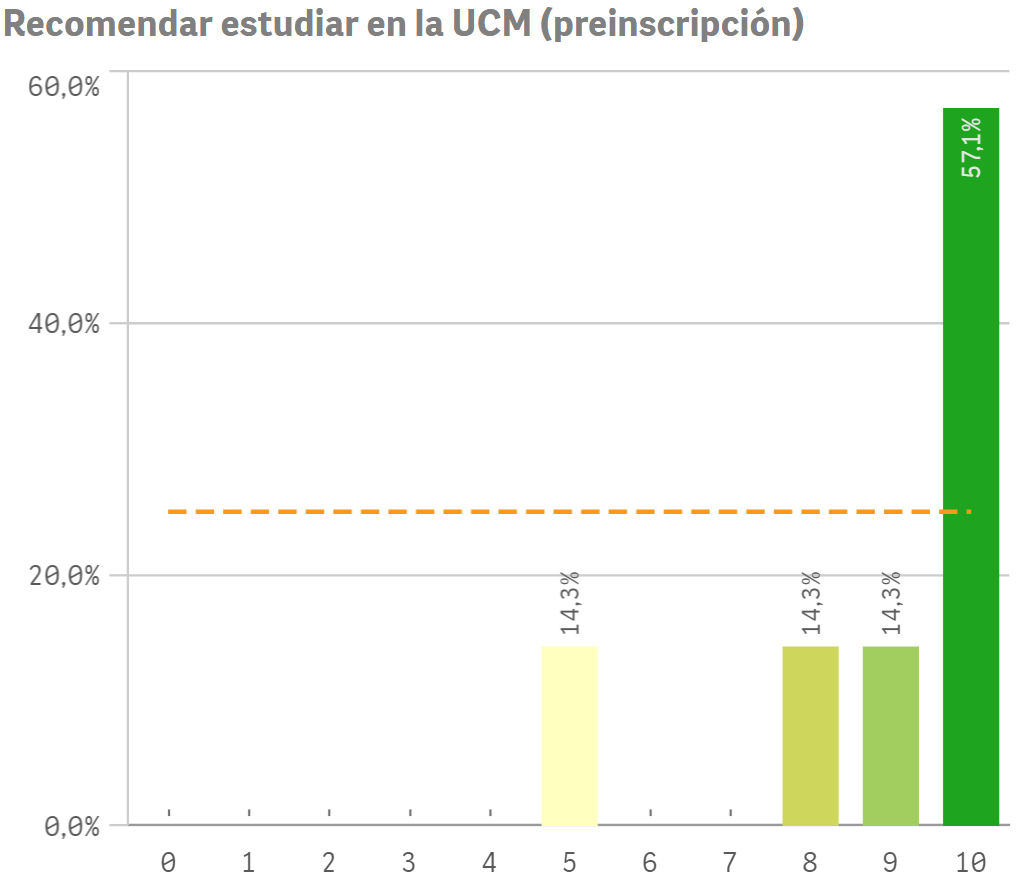 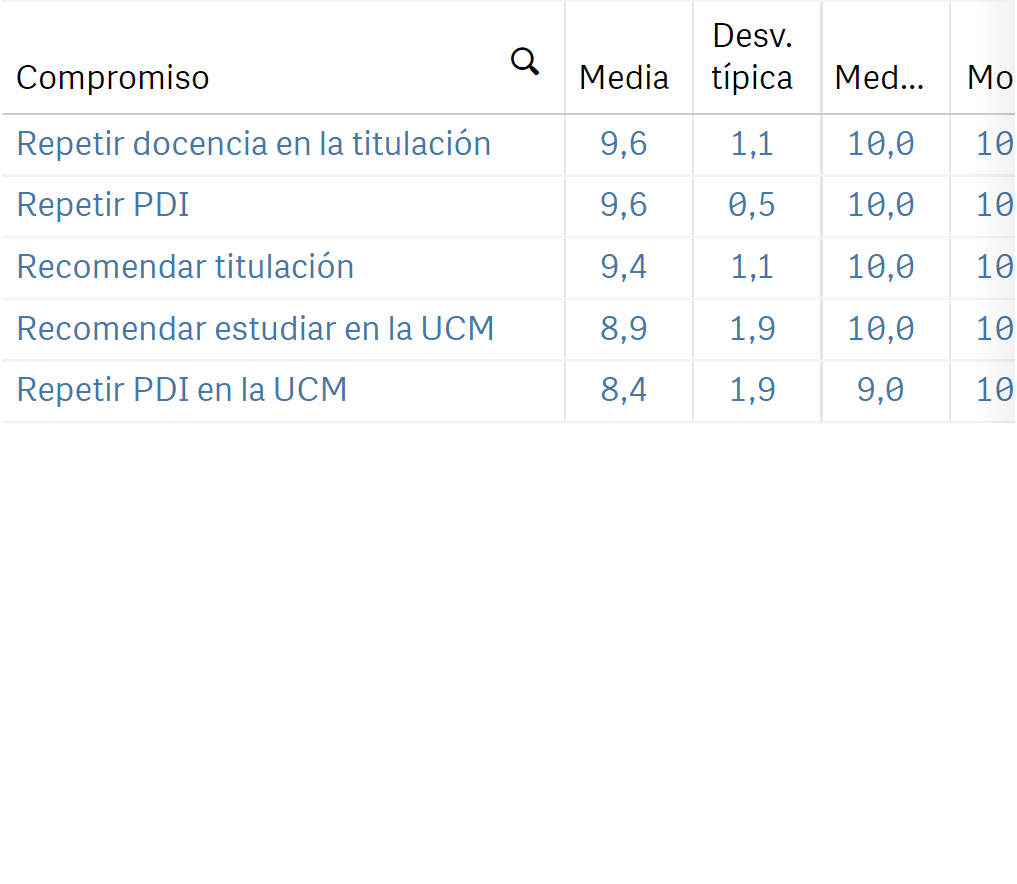 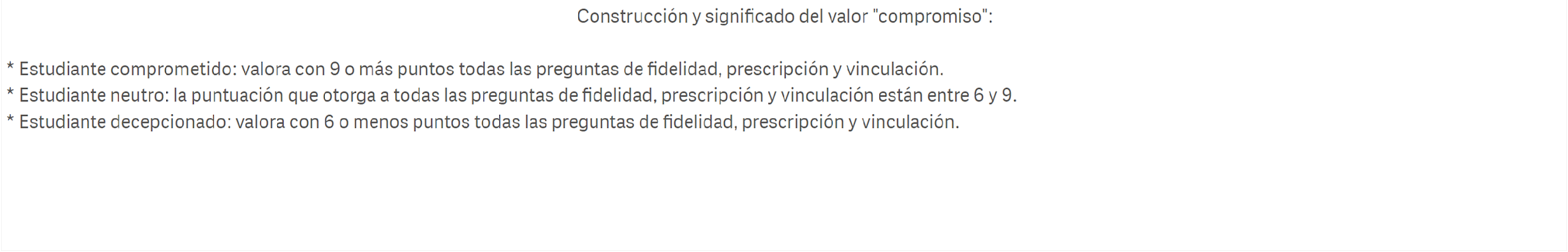 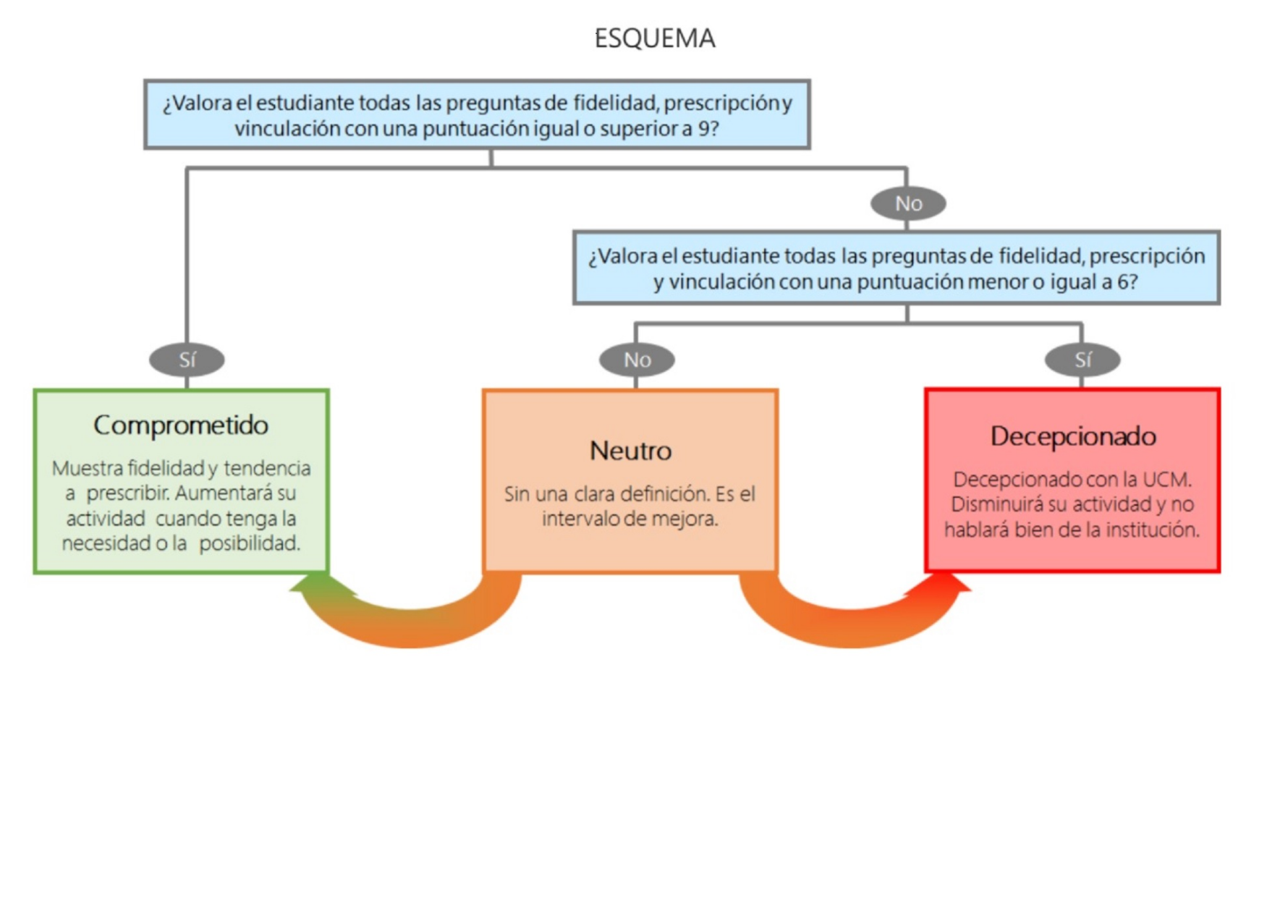 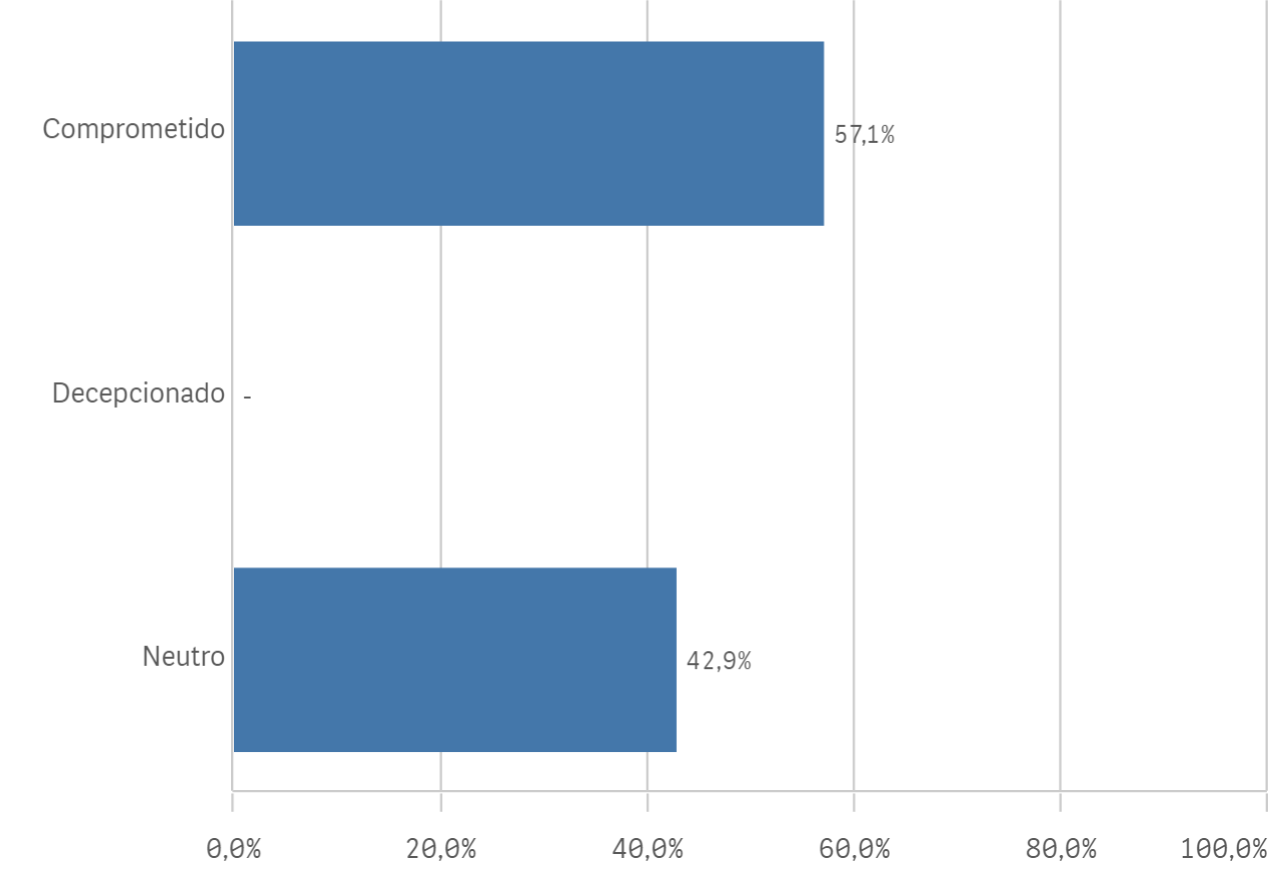 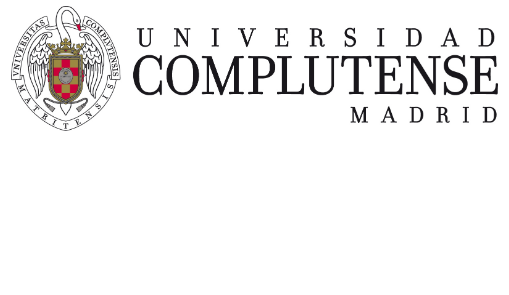 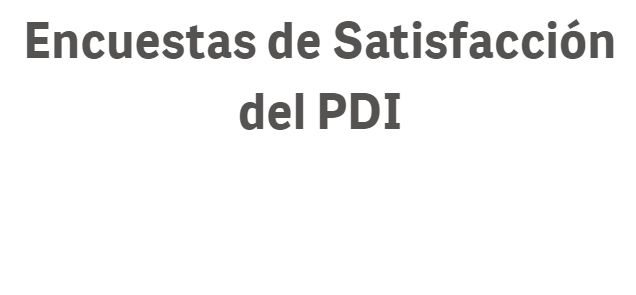 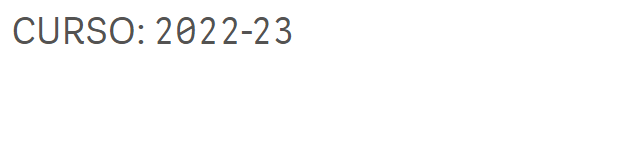 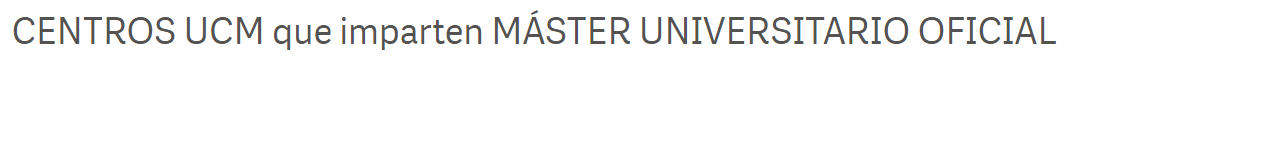 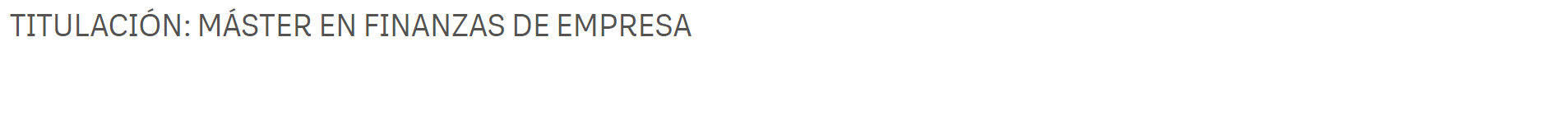 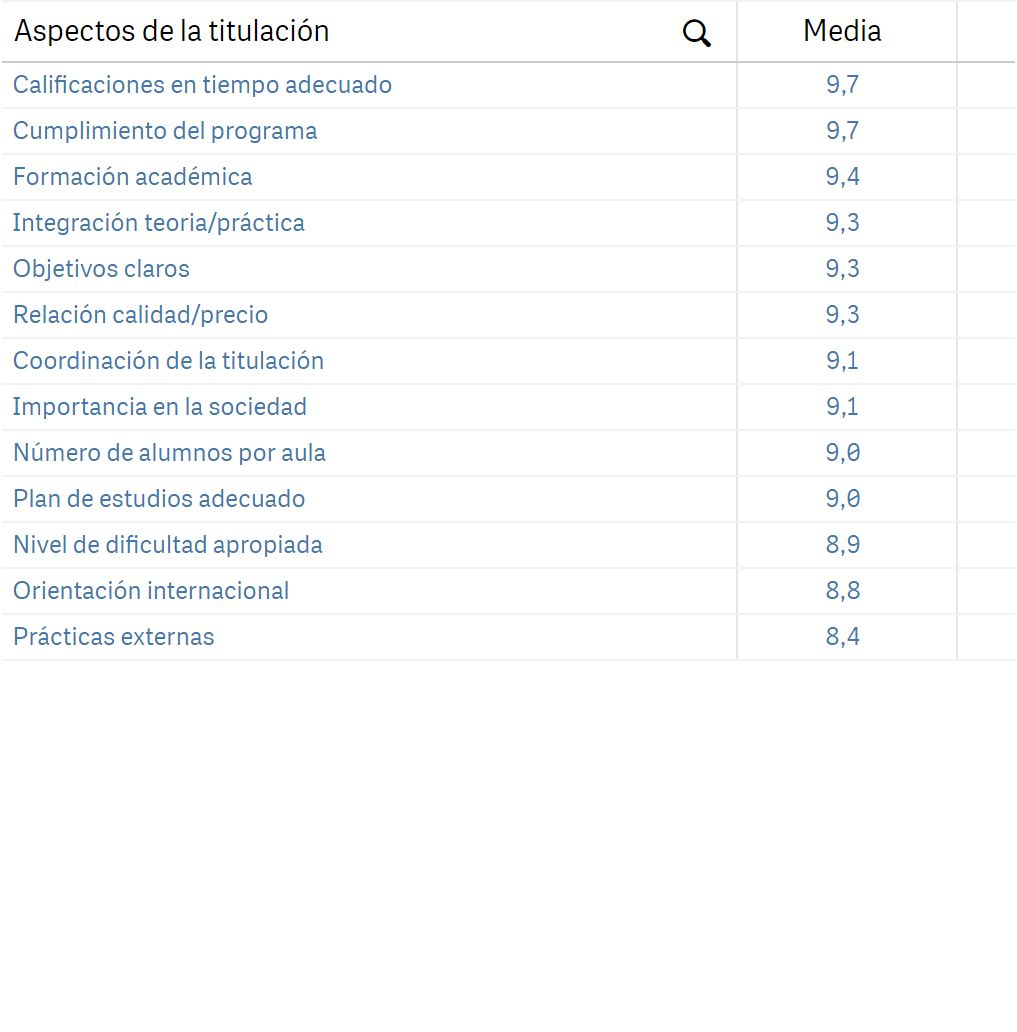 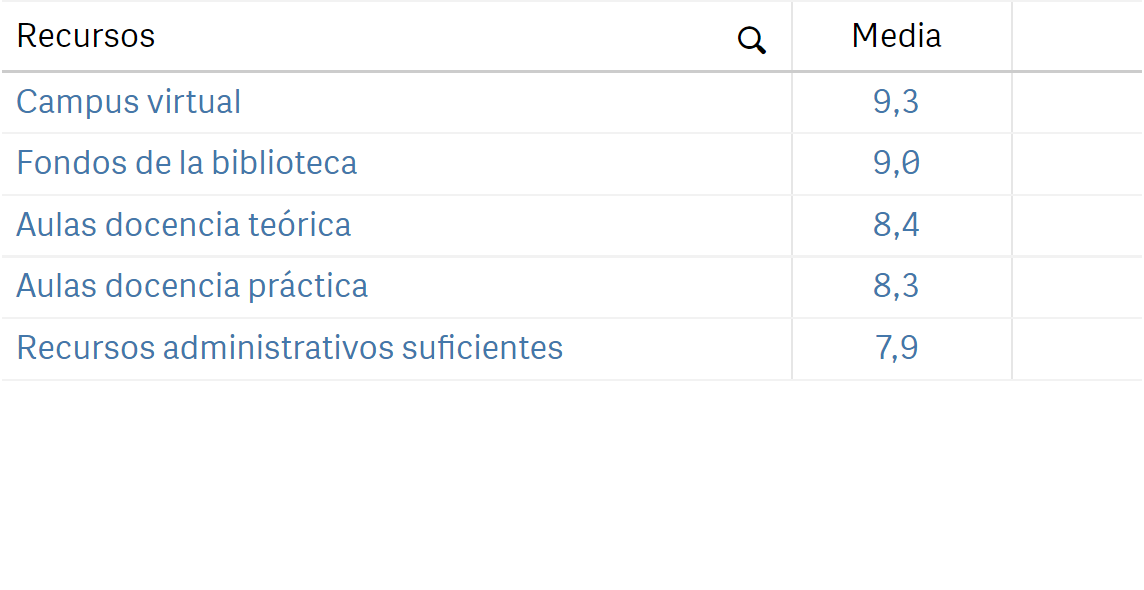 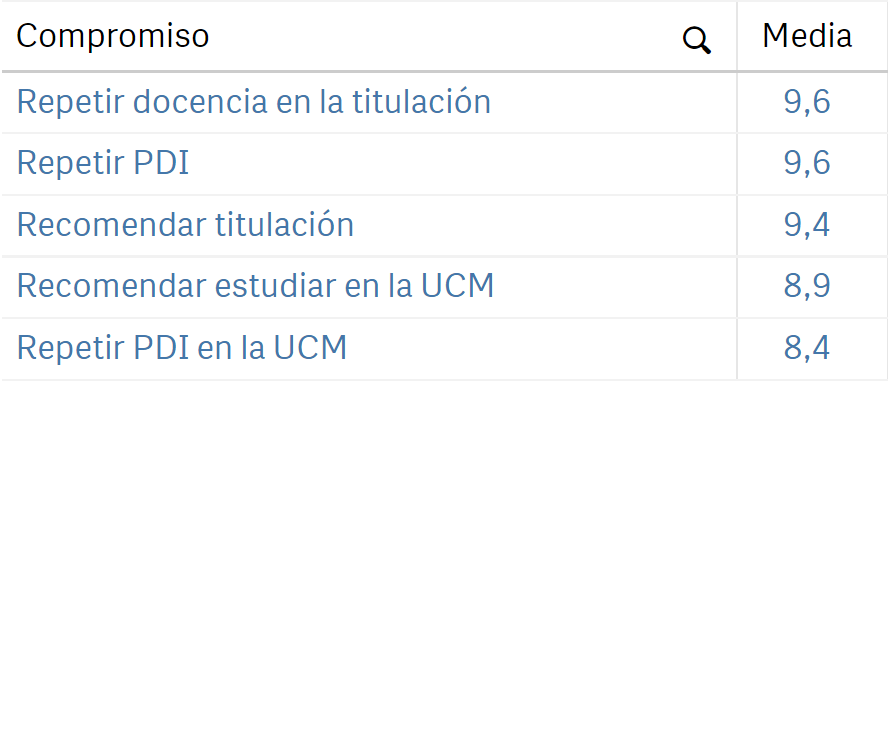 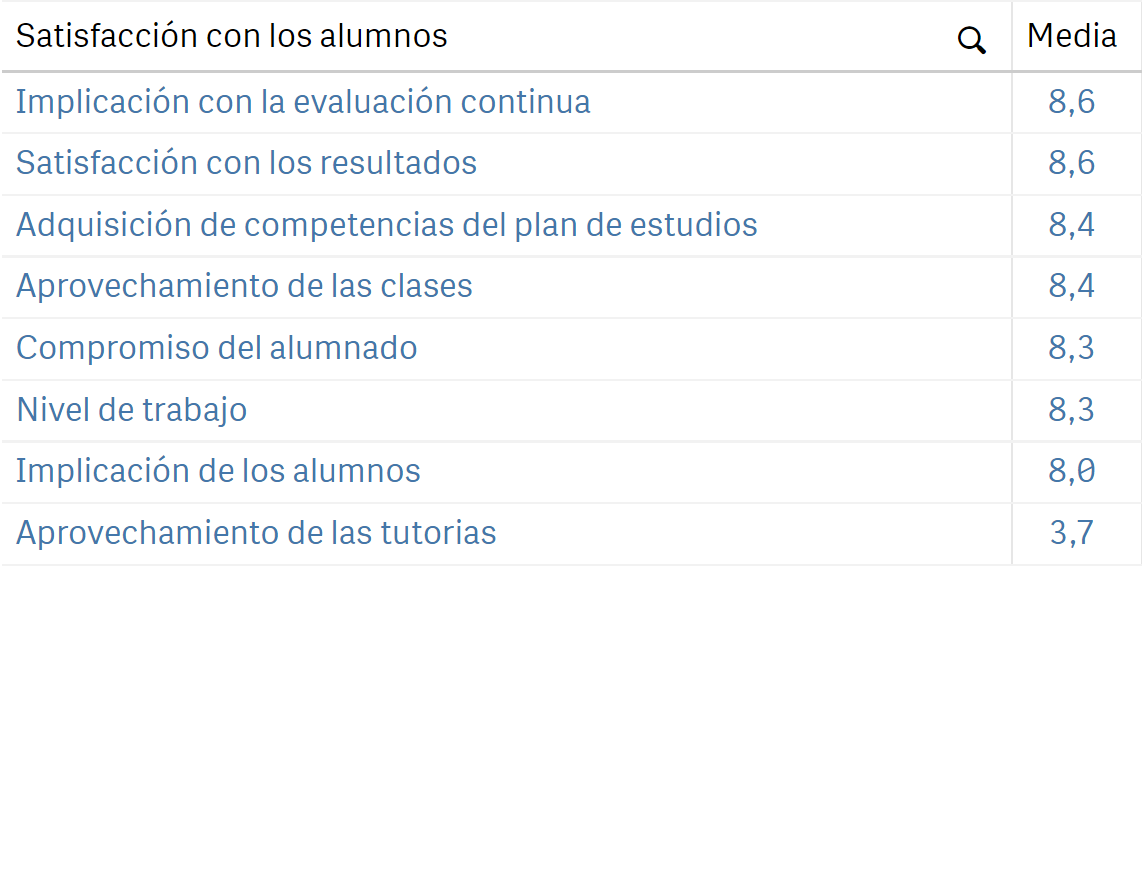 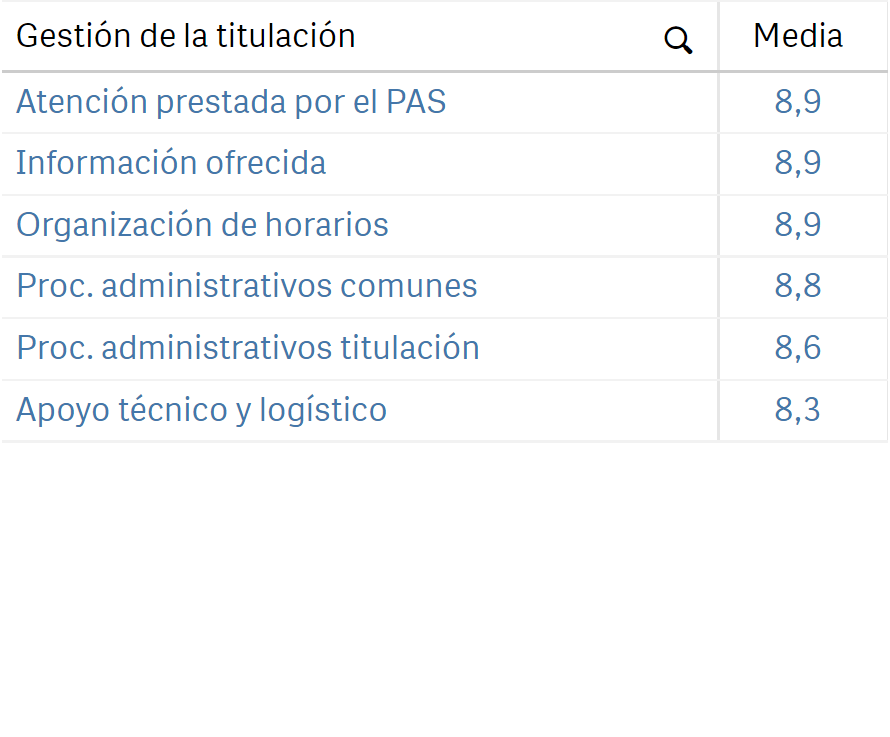 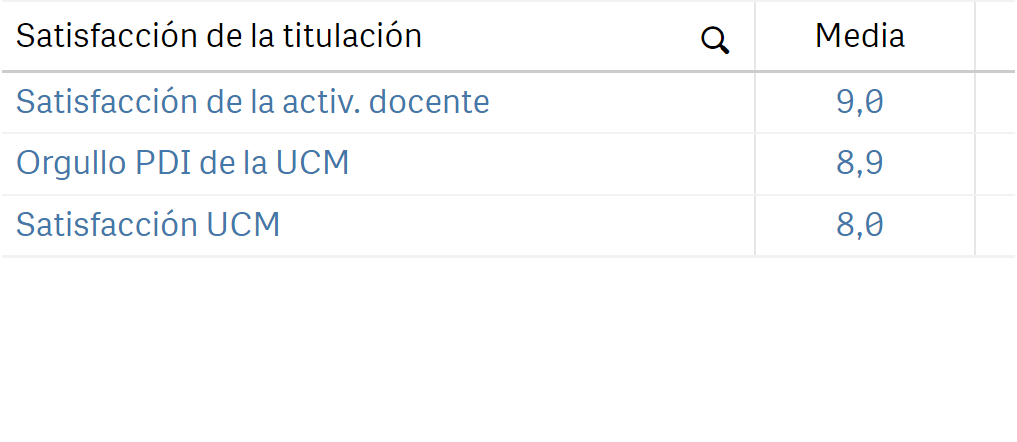